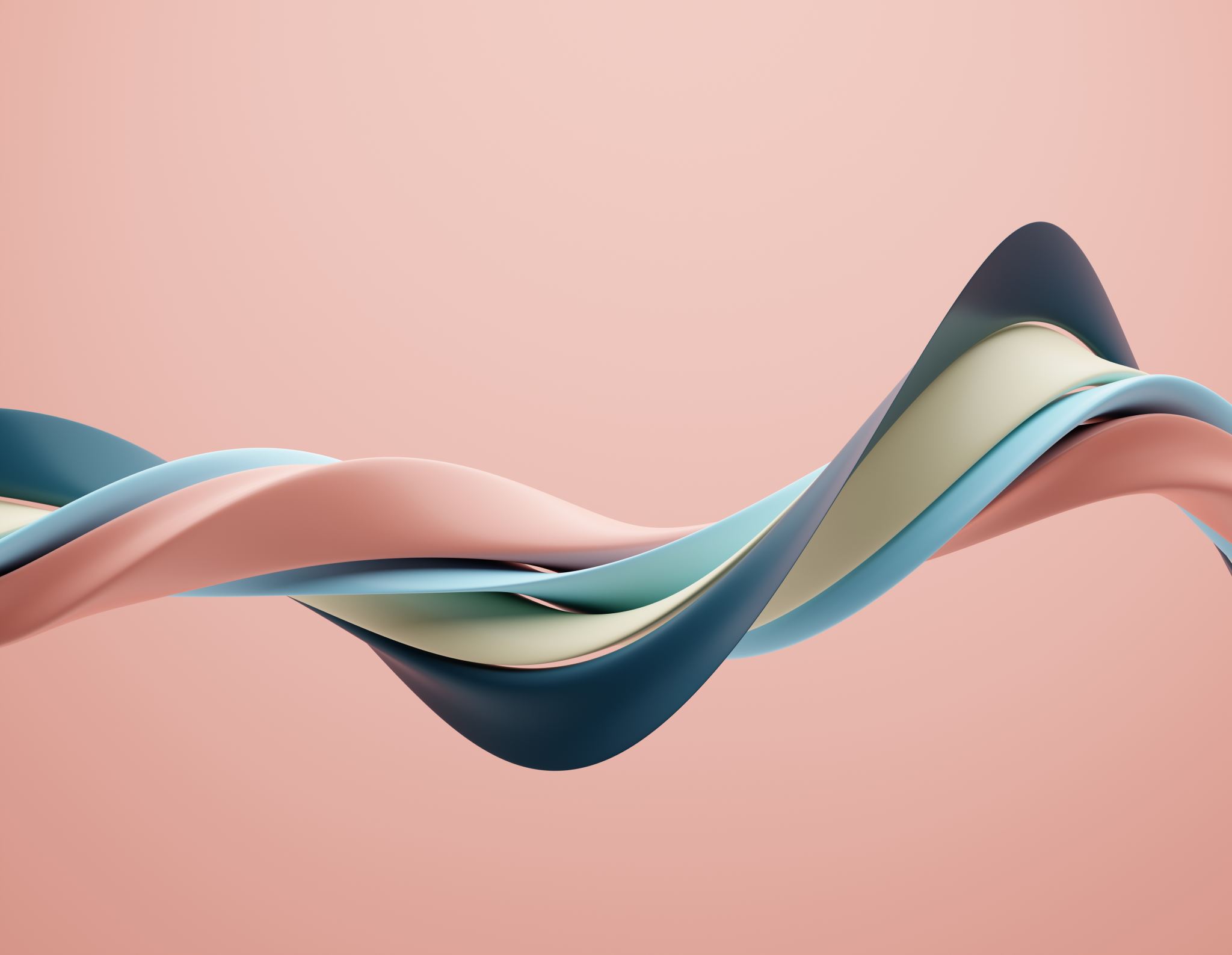 Prije i poslije projekta e-Škole Strateško planiranje
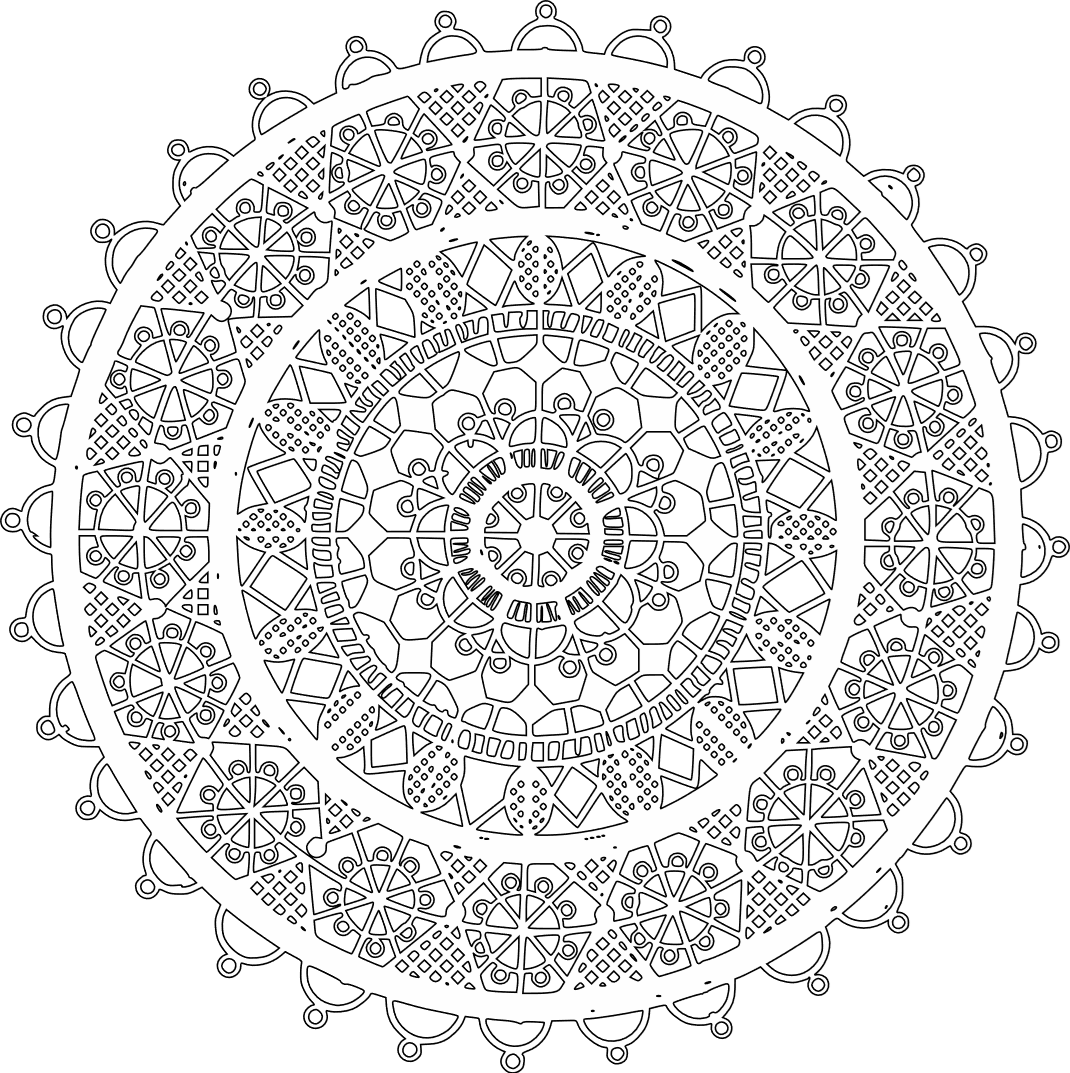 Željka Zubović, ravnateljica
Božica Oštarić Veršić, prof. mat. i fiz.
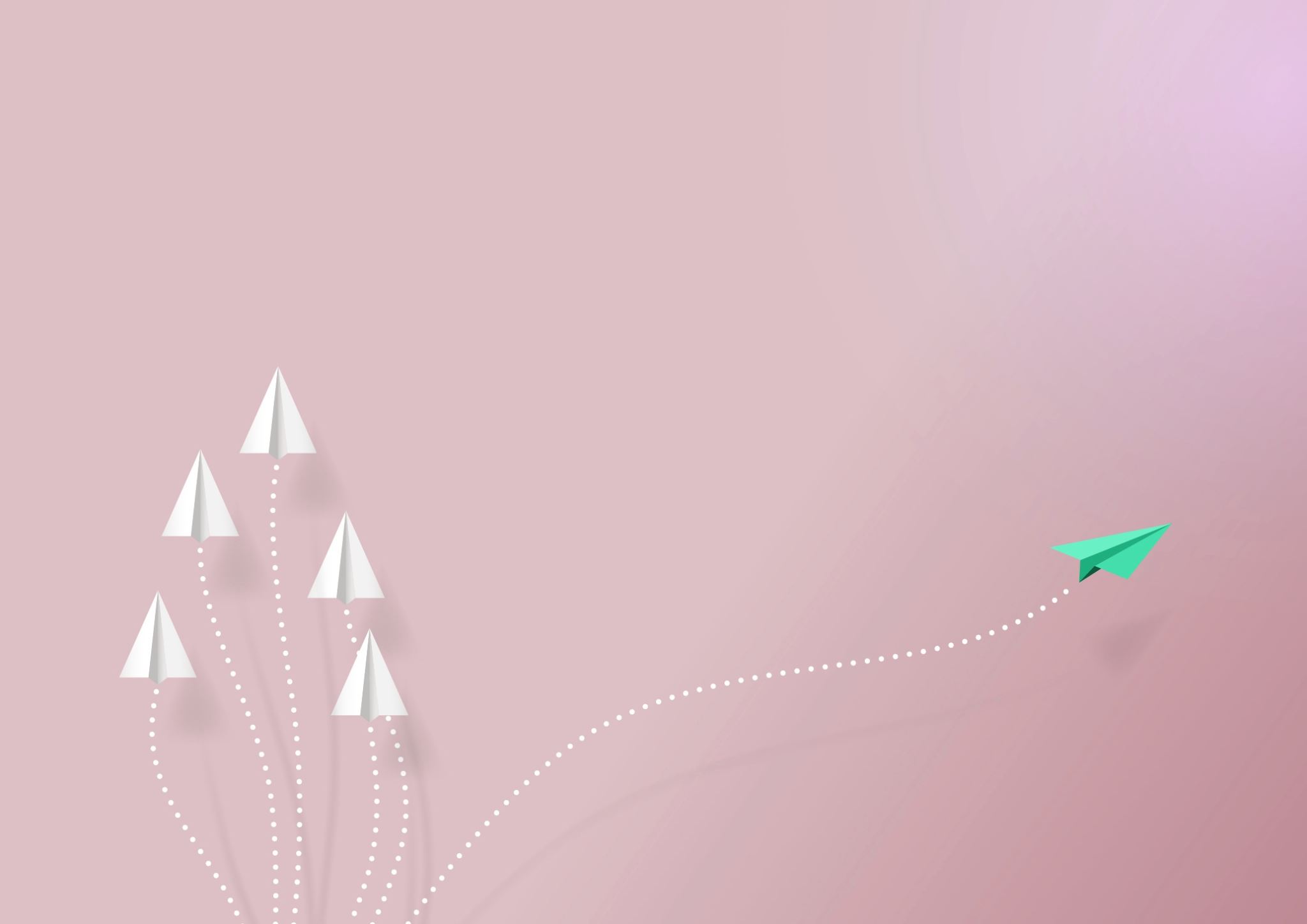 Sadržaj
OŠ J. Dalmatinca Pag
Pilot projekt e – Škole
Strateški plan primjene IKT – a u OŠ J: Dalmatinca Pag
Izrada novog strateškog plan
	- misija
	- vizija
	- strateški ciljevi
5.  Zaključak
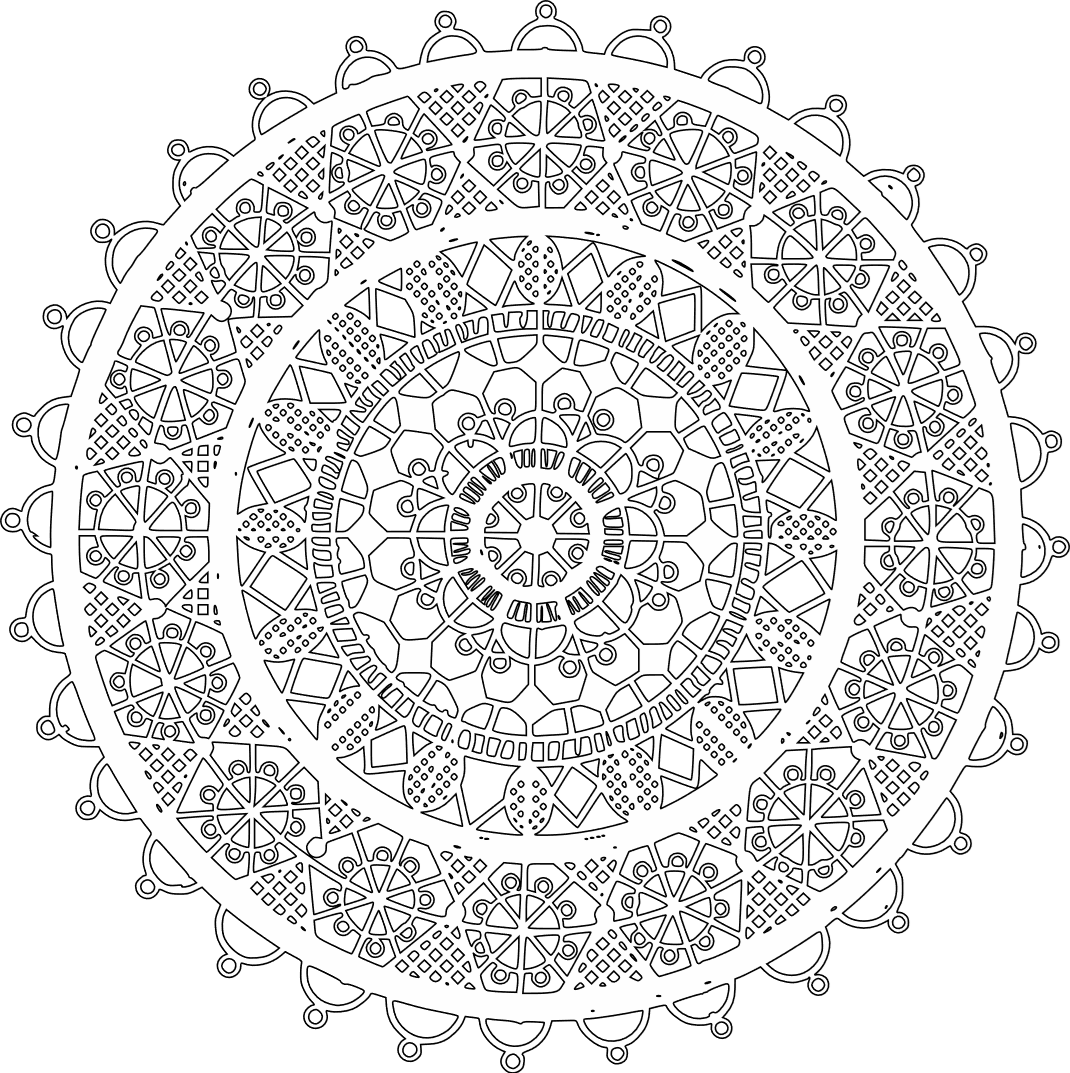 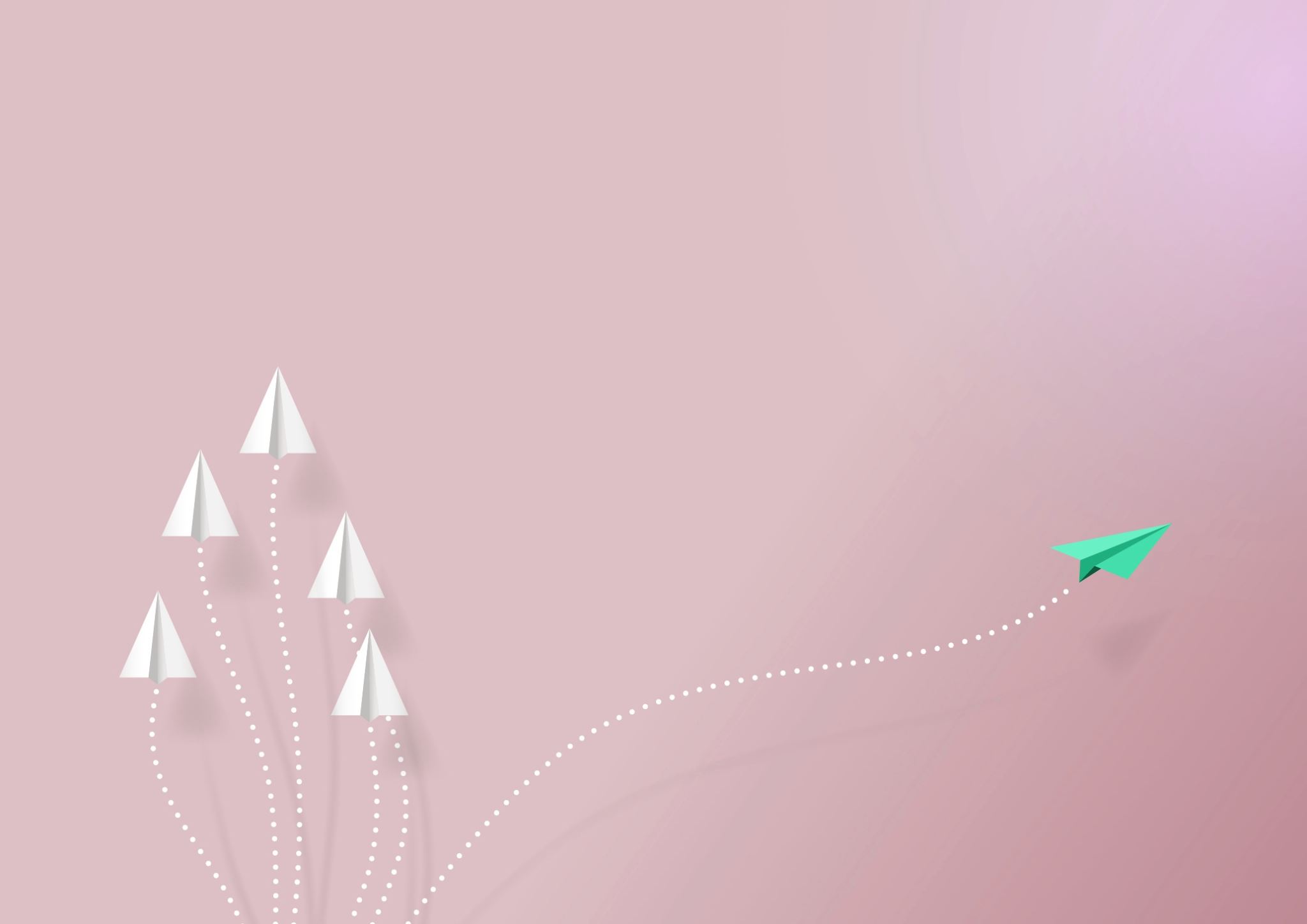 OŠ Jurja Dalmatinca Pag
- OŠ Jurja Dalmatinca Pag je otočka škola koja broji 235 učenika.
- Nastava se održava u matičnoj i tri područne škole koje se nalaze u južnom dijelu otoka Paga.
- Možemo se pohvaliti njegovanjem bogate tradicije grada i otoka  Paga koju različitim projektima prilagođavamo suvremenosti.
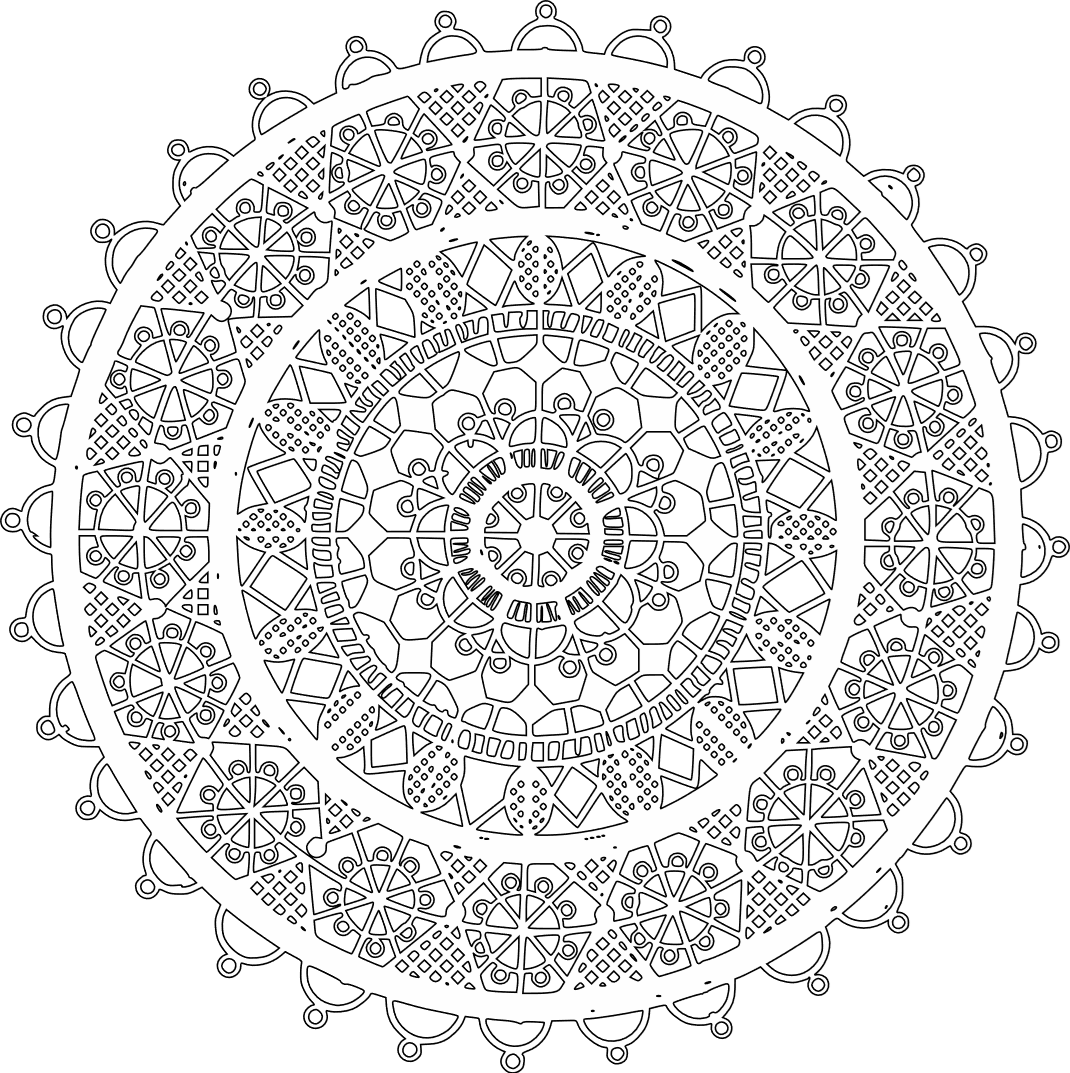 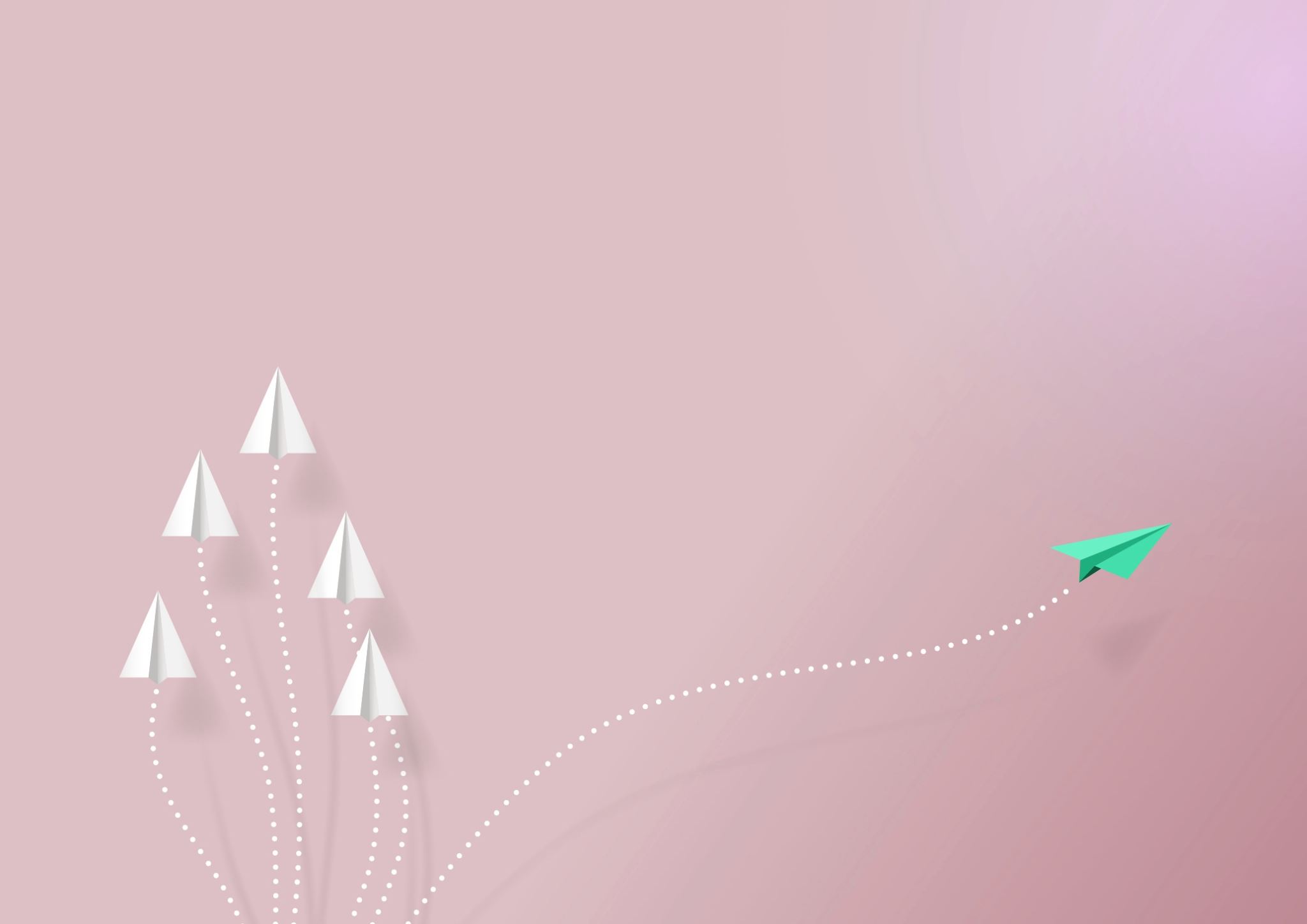 Specifičnosti iz Školskog kurikuluma
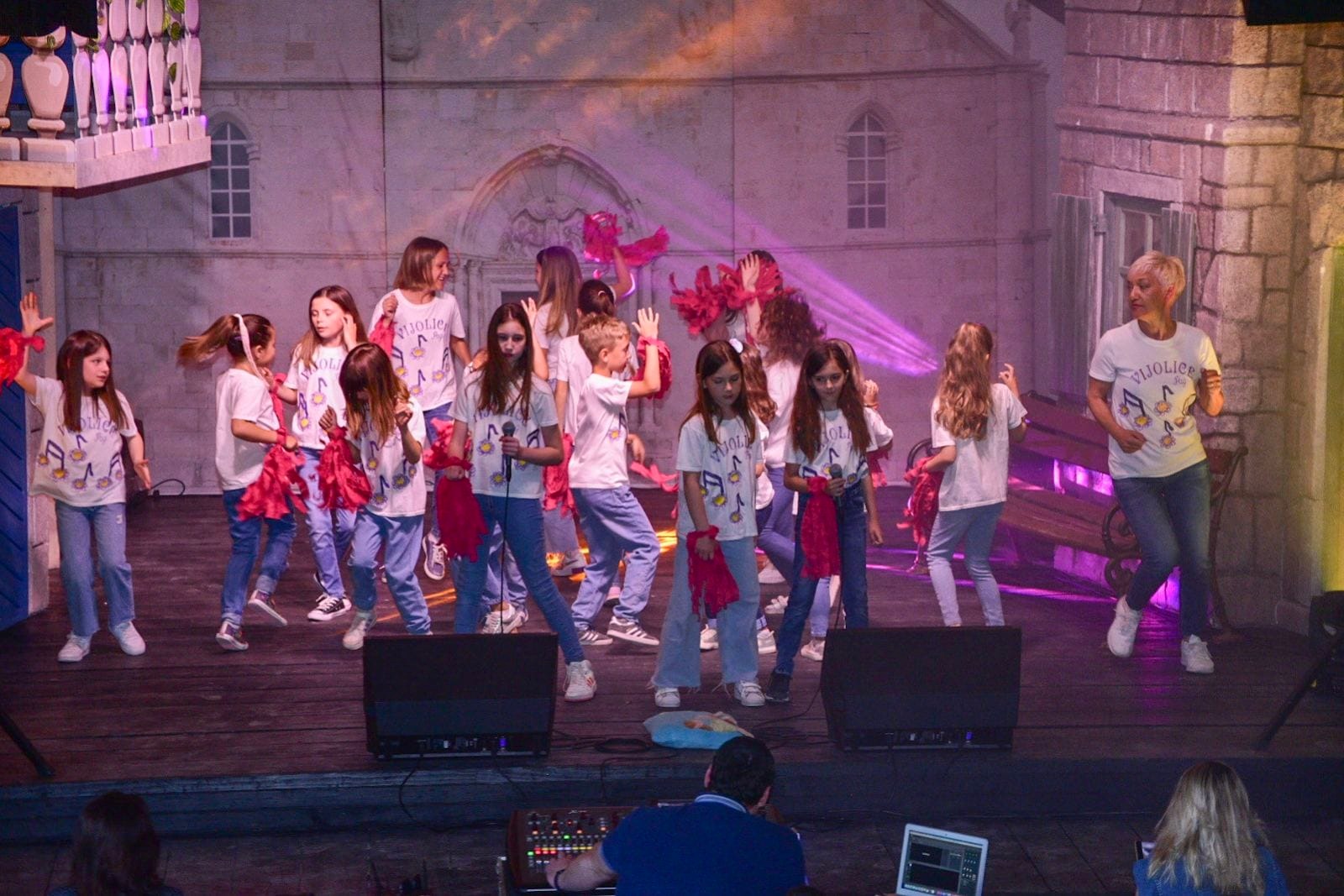 Dječji zbor Vijolice okuplja učenike od 1. do 4. razreda, na školskim i gradskim priredbama te mnogim festivalima pjeva autorske pjesme voditeljice zbora. Do sada su izdali 8 nosača zvuka.
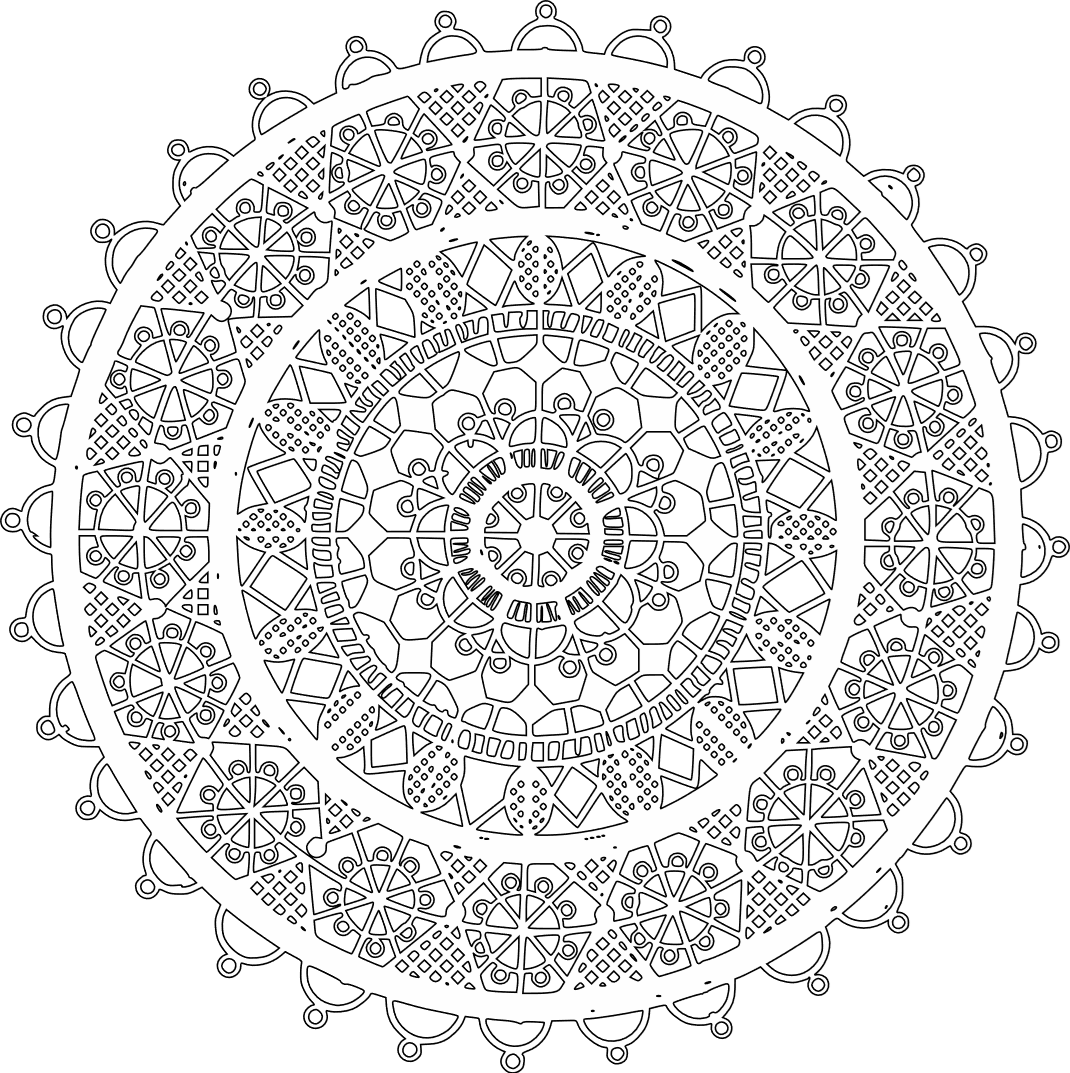 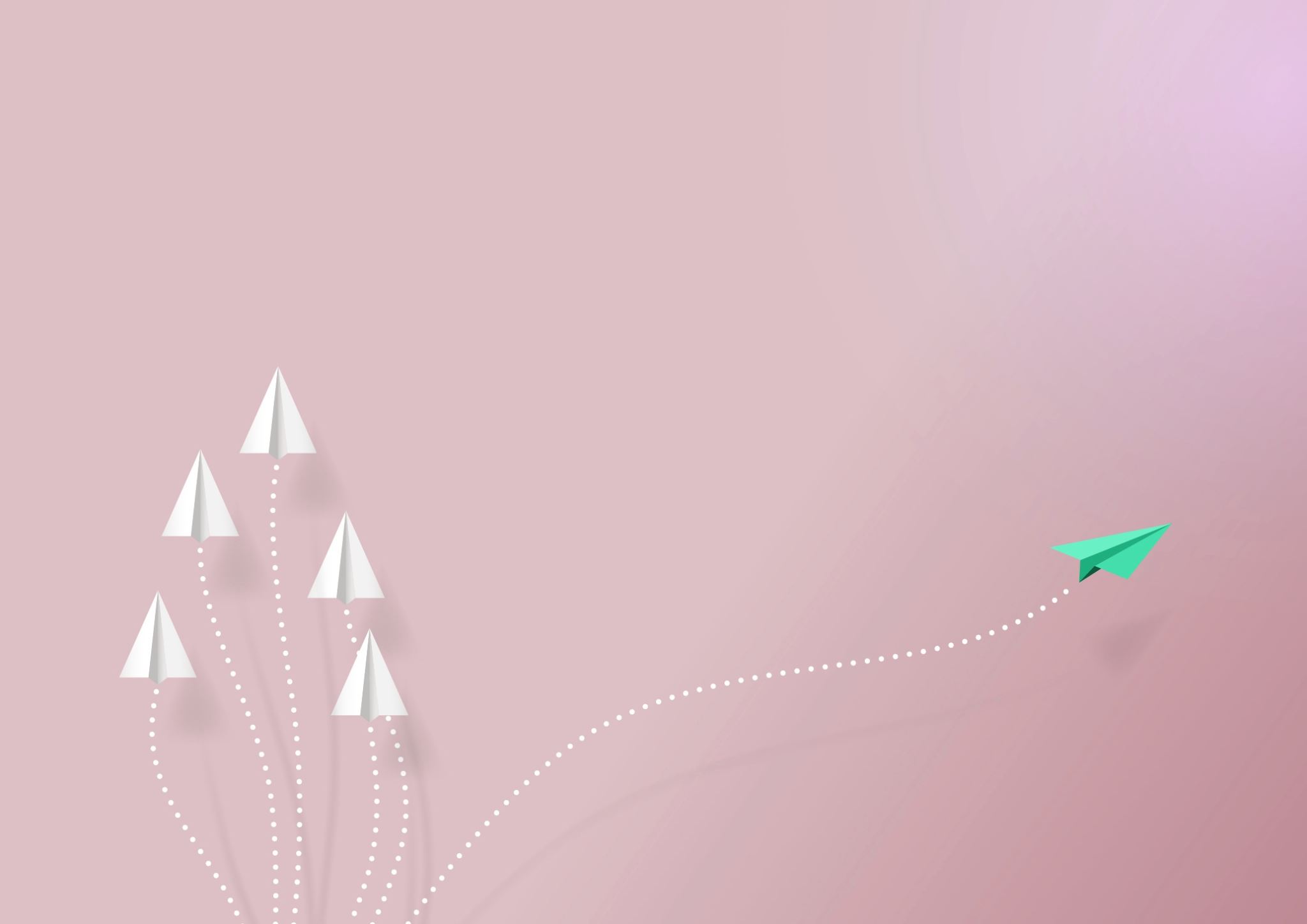 Specifičnosti iz Školskog kurikuluma
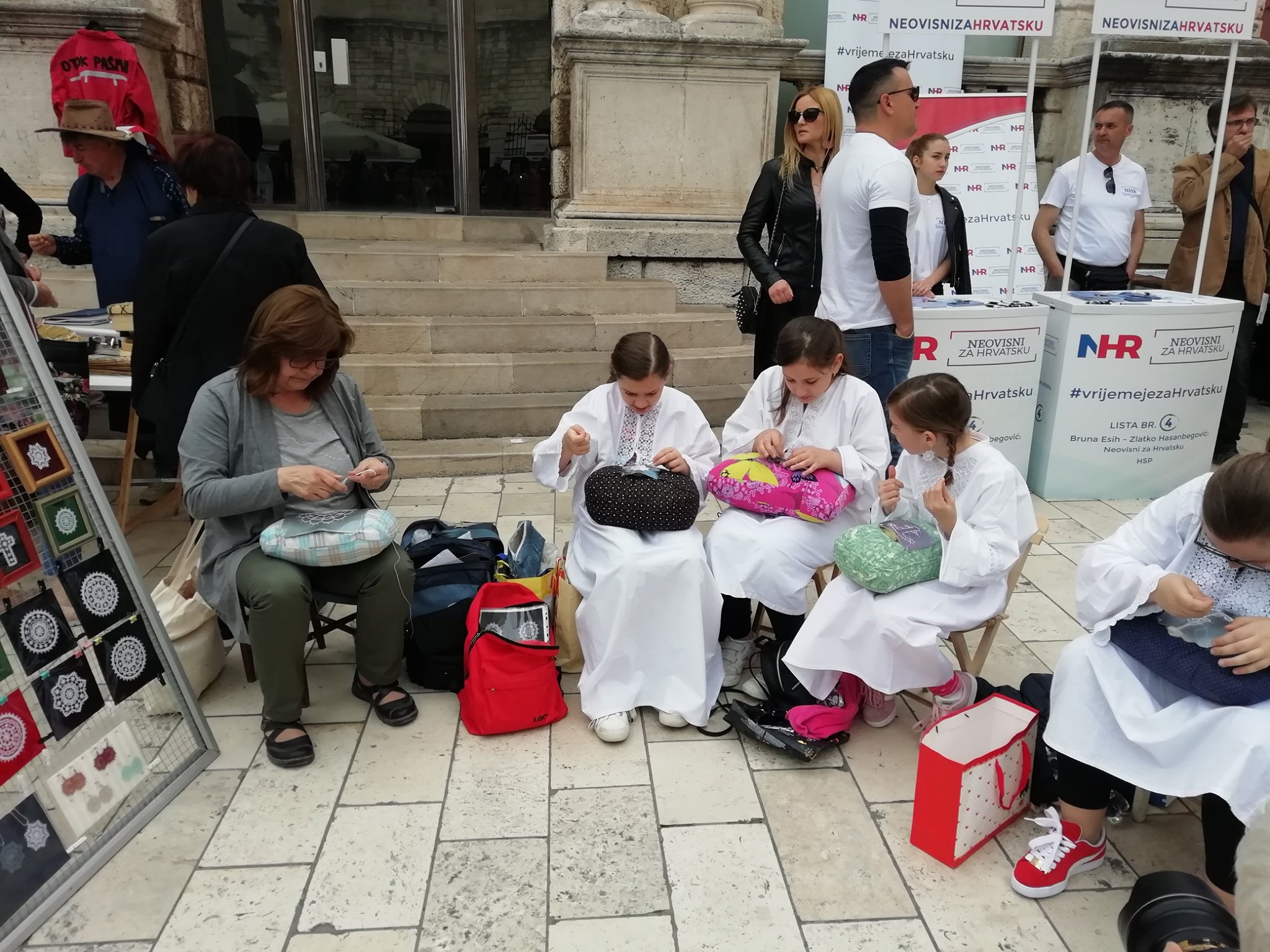 Čipkarska sekcija Učeničke zadruge Ročelica u kojoj učenici od 3. do 8. razreda uče šivati Pašku čipku.
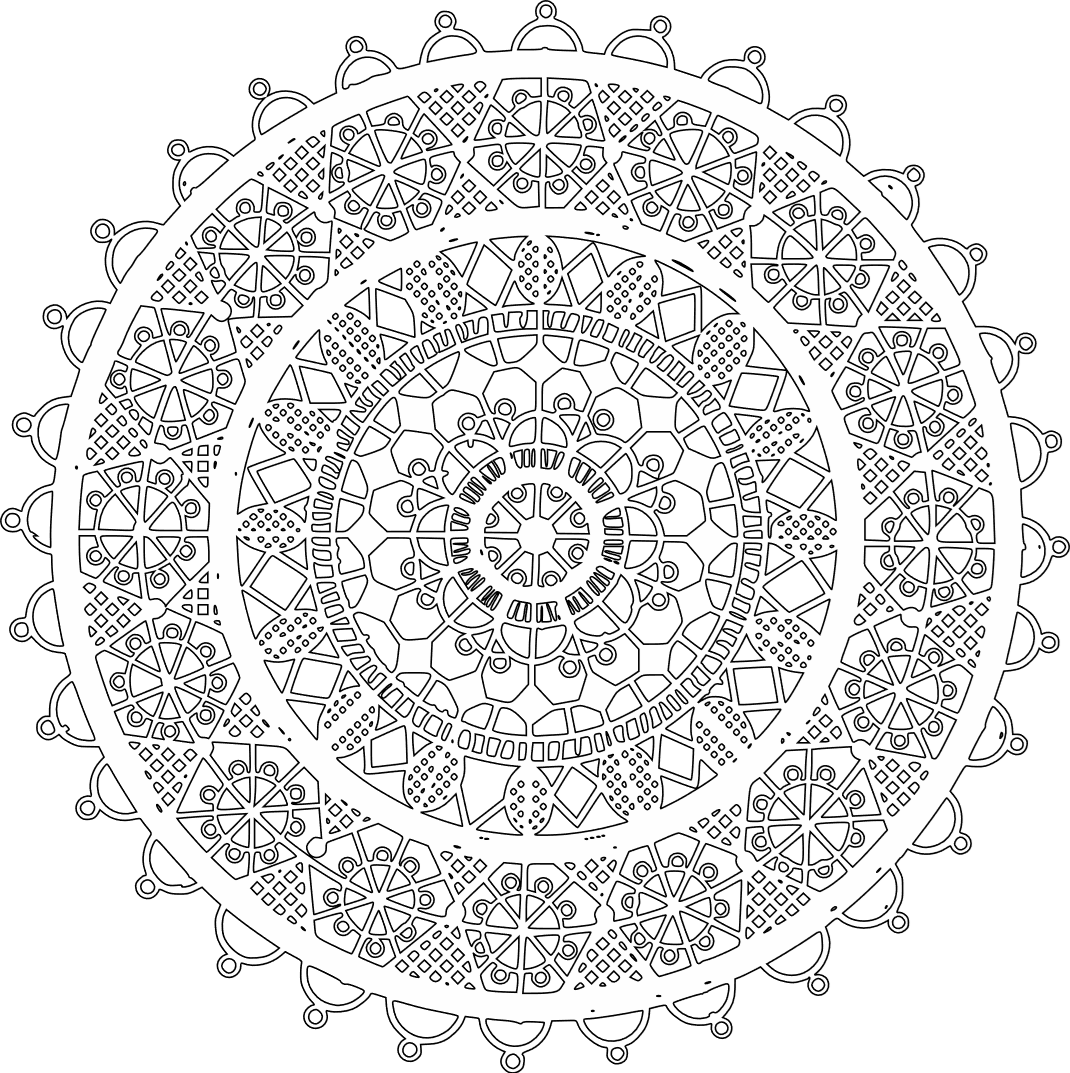 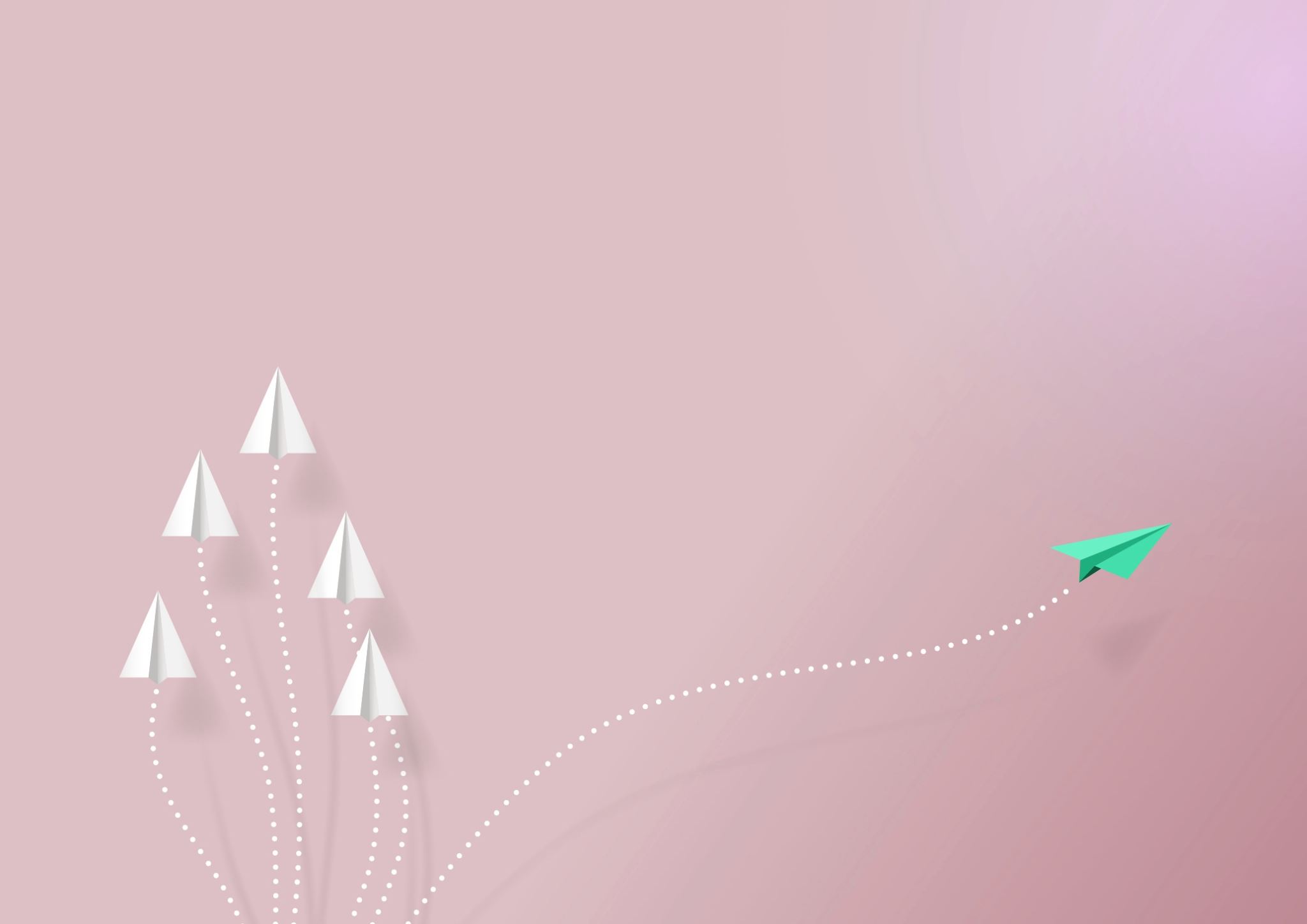 Specifičnosti iz Školskog kurikuluma
Projekt razmjene učenika s učenicima iz talijanskog grada Zanea koji se realizira u suradnji s gradom Pagom, a u sklopu kojega učenici 8. razreda posjećuju svoje prijatelje u Italiji, a učenici iz Italije dolaze u Hrvatsku.
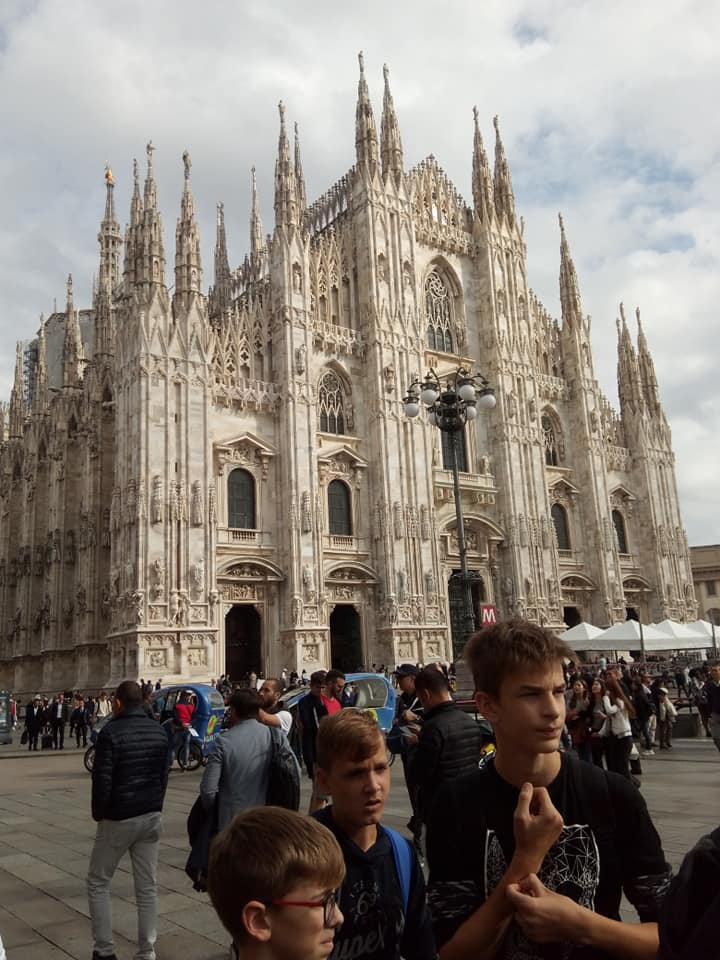 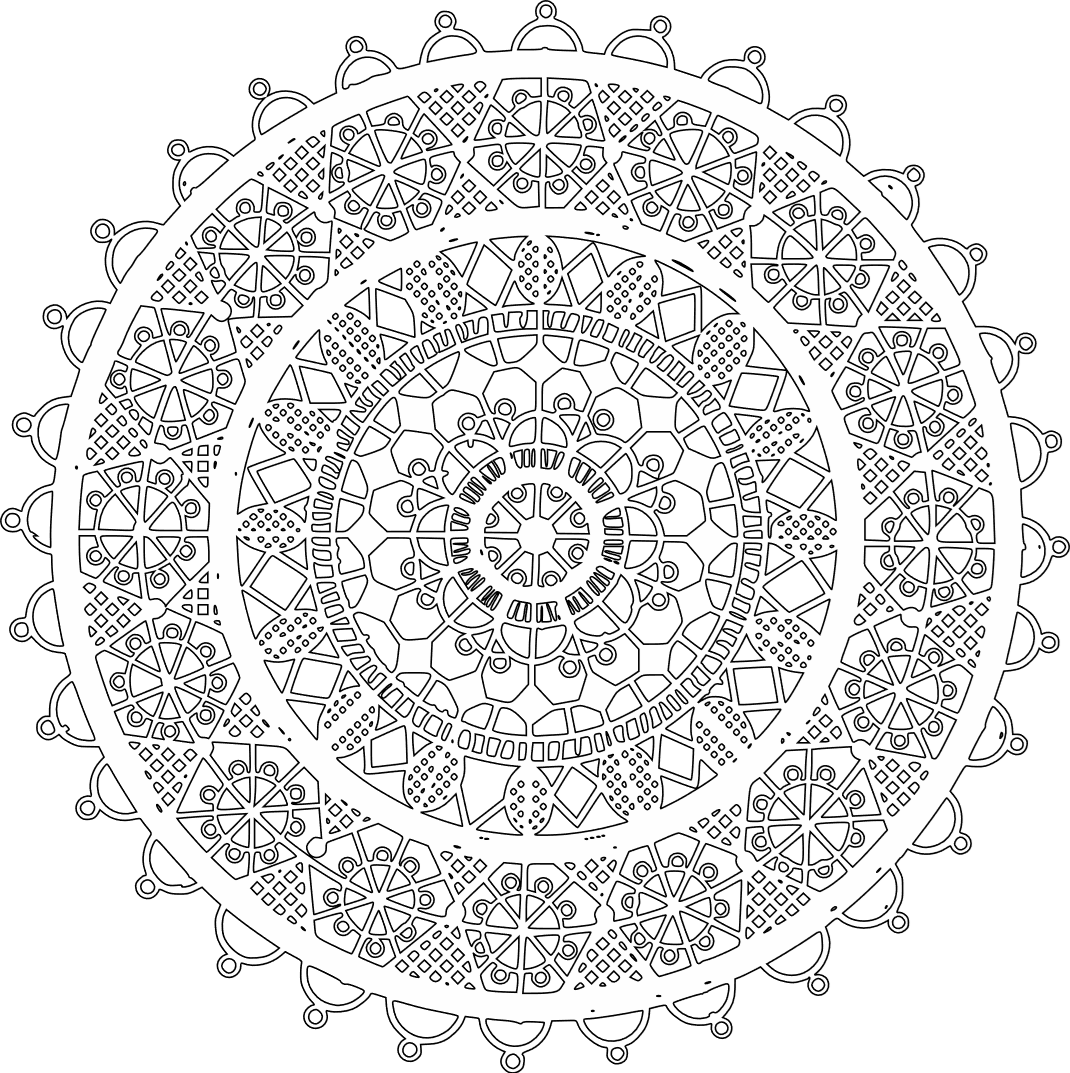 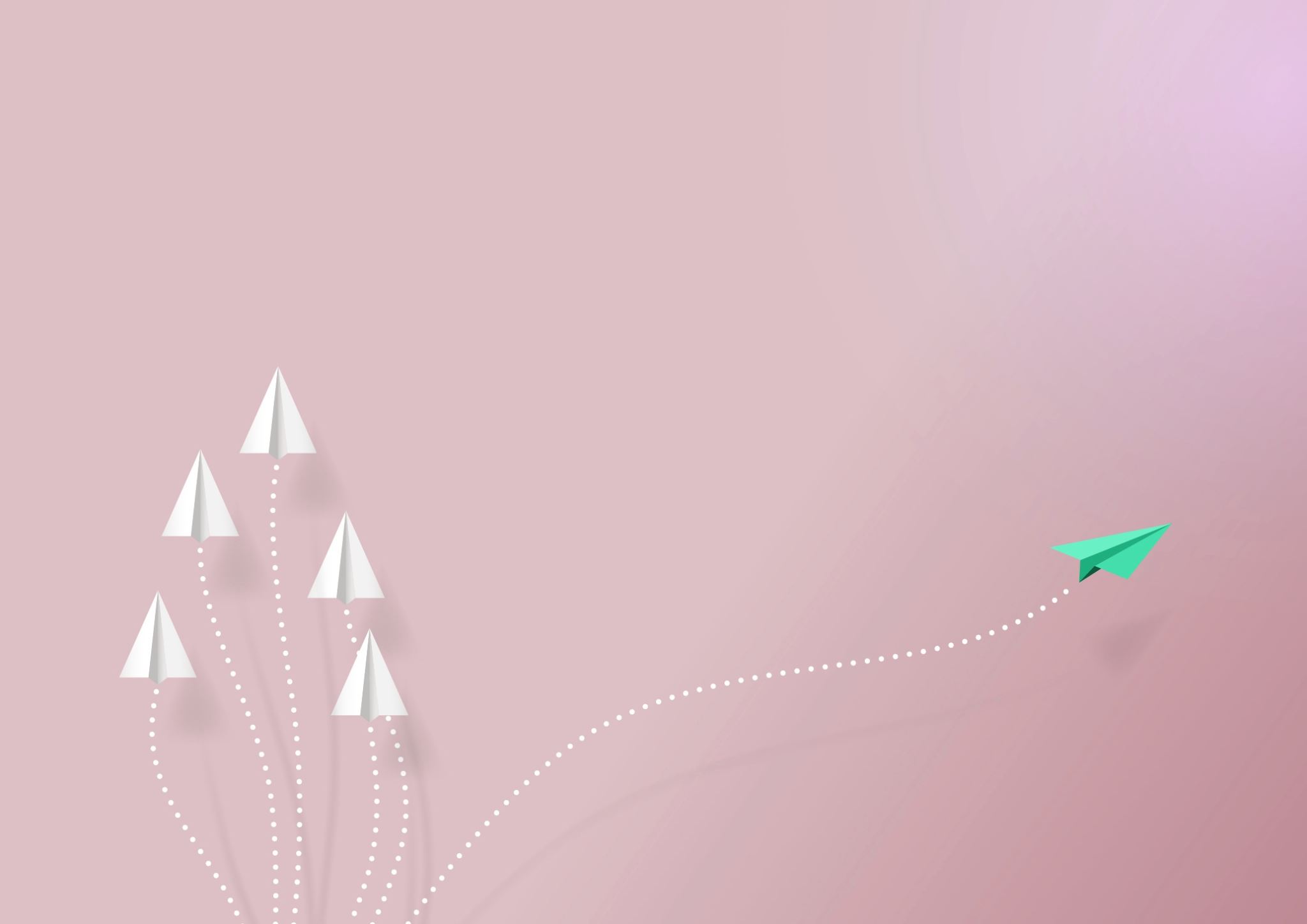 Specifičnosti iz Školskog kurikuluma
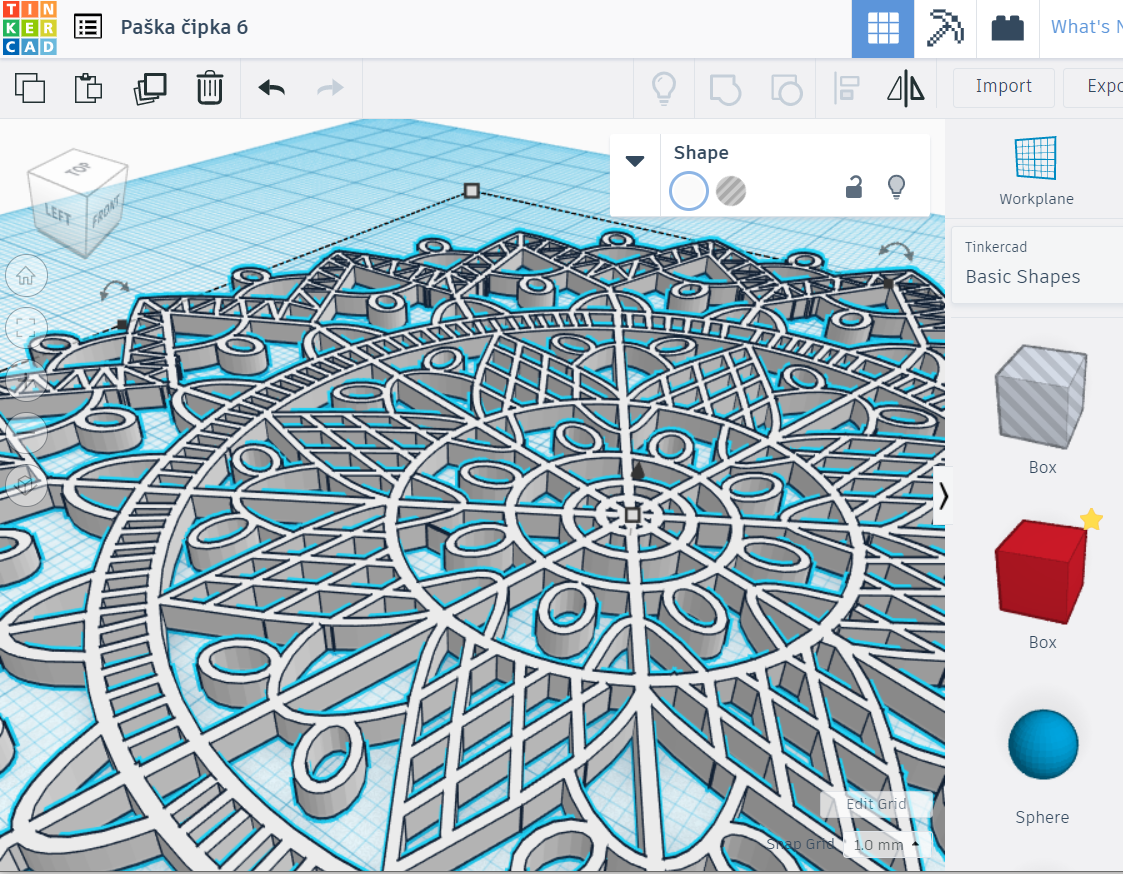 Matematičko – informatičko čipkanje dio je Projekta Energija čipke. Učenici u računalnim programima izrađuju nacrte Paške čipke koji se ispisuju 3D pisačem pa se od njih izrađuju različiti suveniri.
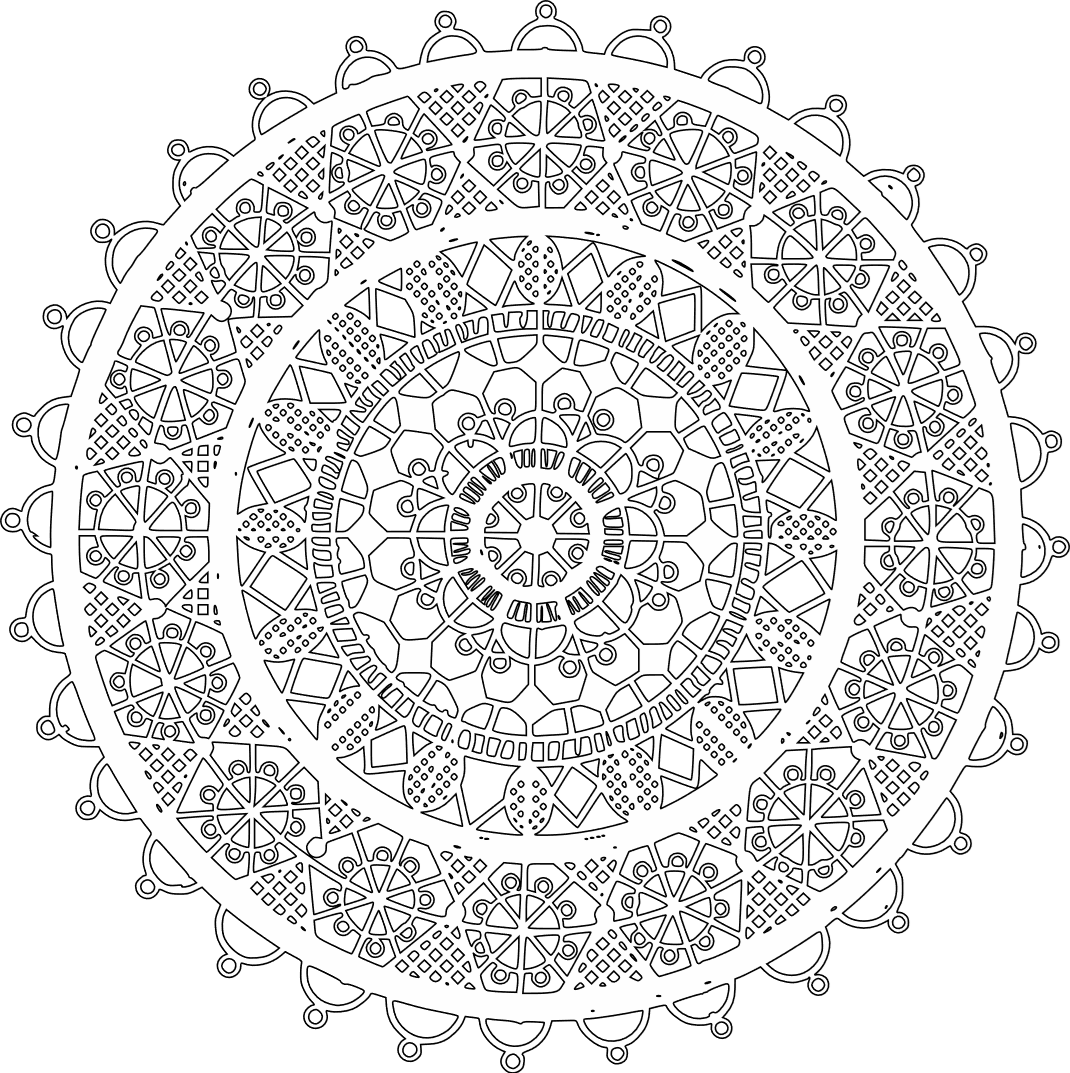 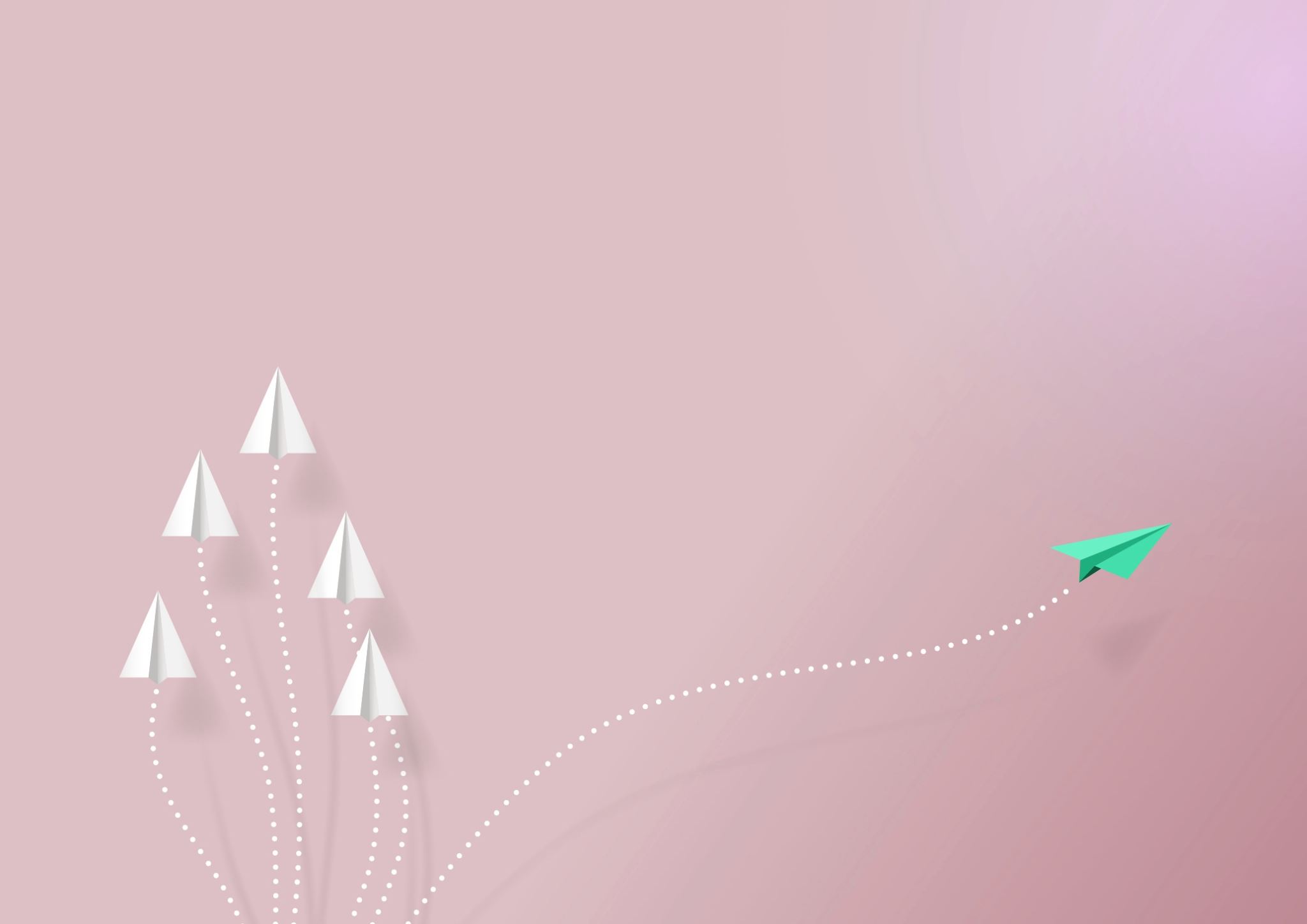 2. PILOT PROJEKT e - Škole
- Prijava na natječaj za izbor škola u pilot projekt: početak 2015. godine
Prema inicijalnoj vanjskoj procjeni i samoprocjeni škola je bila Digitalna početnica (2. razina)
Početak edukacija
2016. godina
- Nabava opreme: 
	- Prijenosna računala – HP, ProBook 640 G2                4 kom.
	- Tablet računala – HP, Pro Tablet 10 EE G1                19 kom.
	- Hibridna računala – Lenovo, ThinkPad Yoga 260          3 kom.
	- Torbe za hibridna i prijenosna računala                       7 kom.
	- Miševi za hibridna i prijenosna računala                       7 kom.
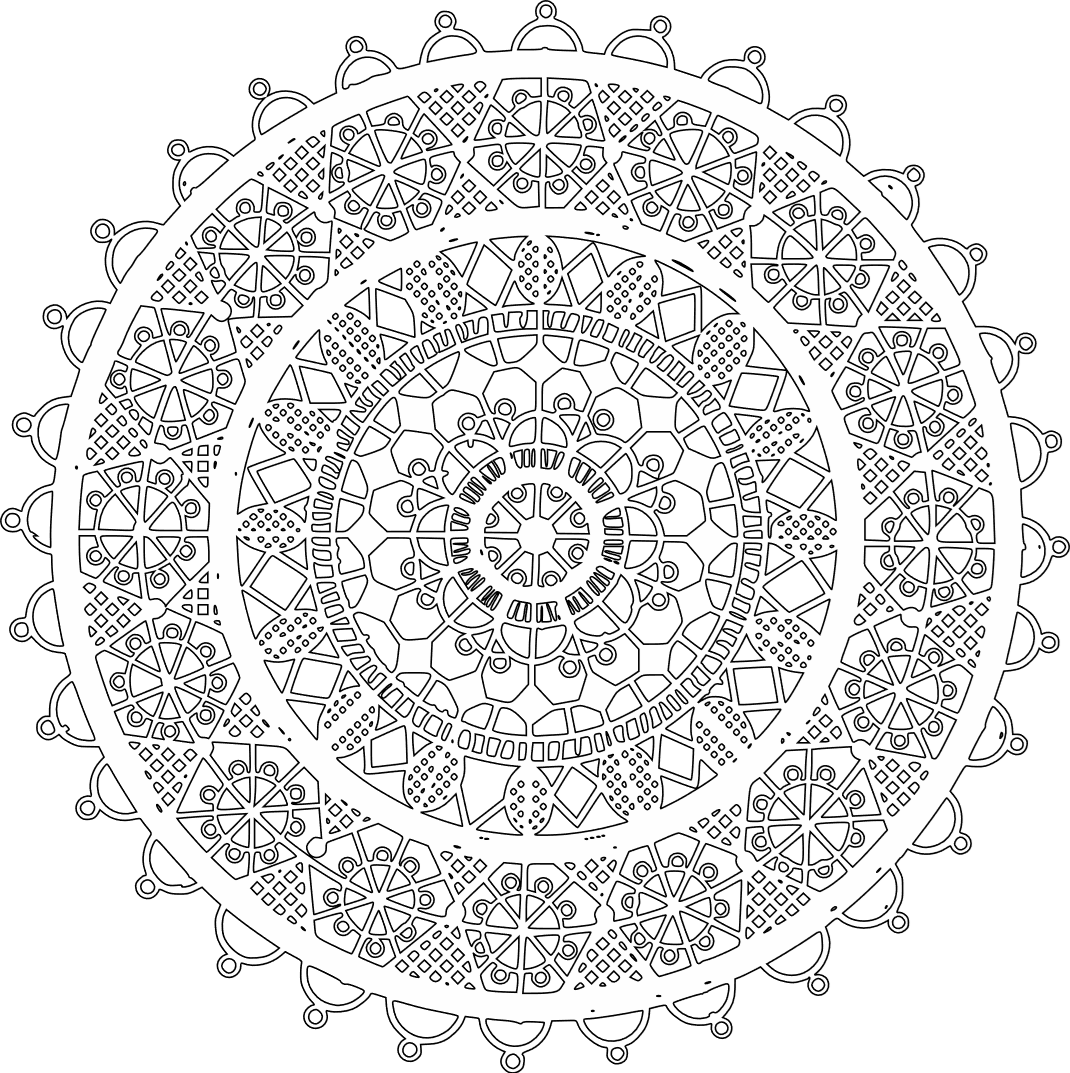 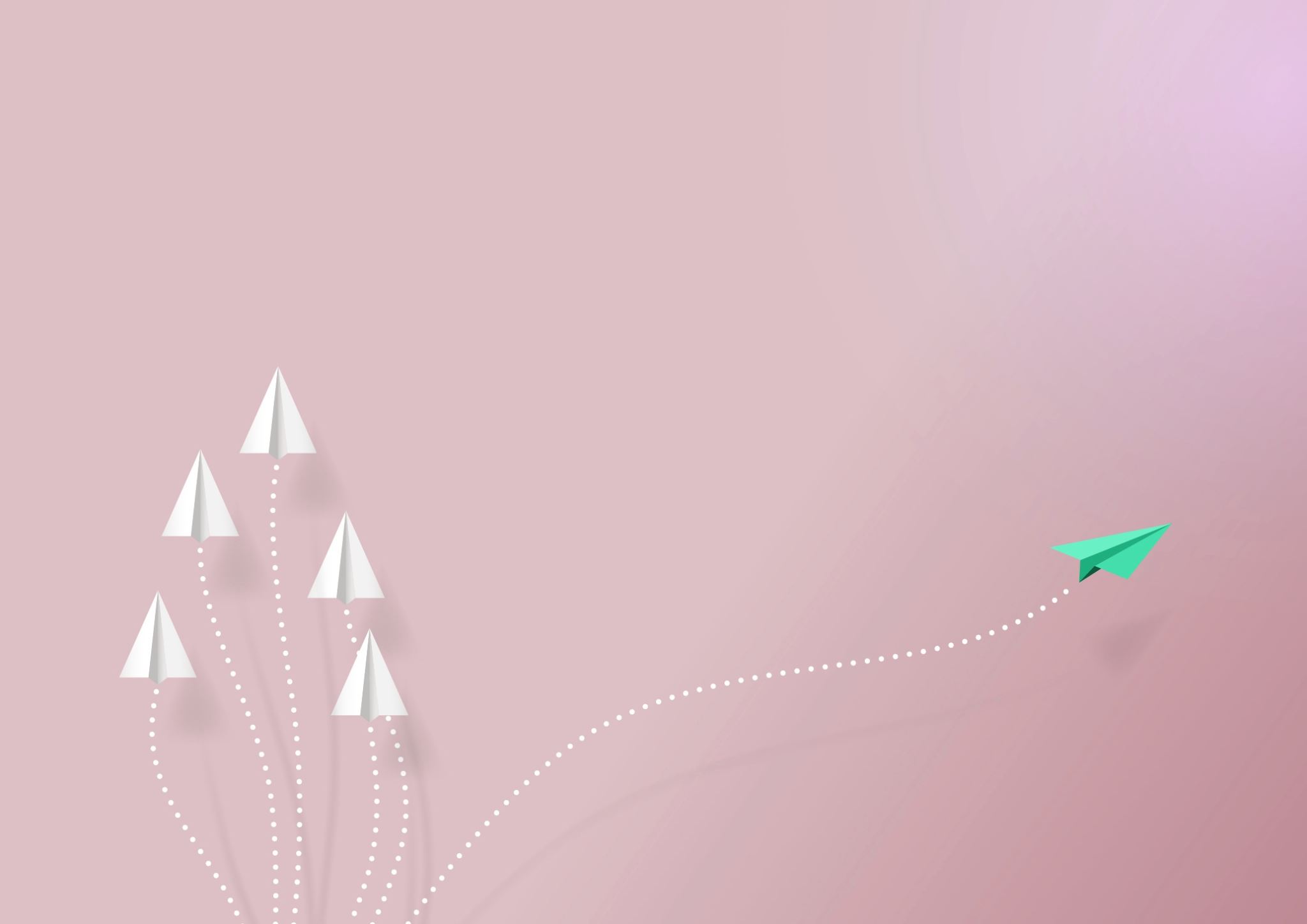 - Školska godina 2017./2018. 
- Postavljanje Internet mreže: e- skole (za STEM učionice), edurom i guest 
 - Uvođenje e - dnevnika	
 - Opremanje dviju STEM učionica pametnim pločama, te ormarićem s 30 tableta i 30 tipkovnica
 - Nastavak edukacija
 - Izrada strateškog plana Škole
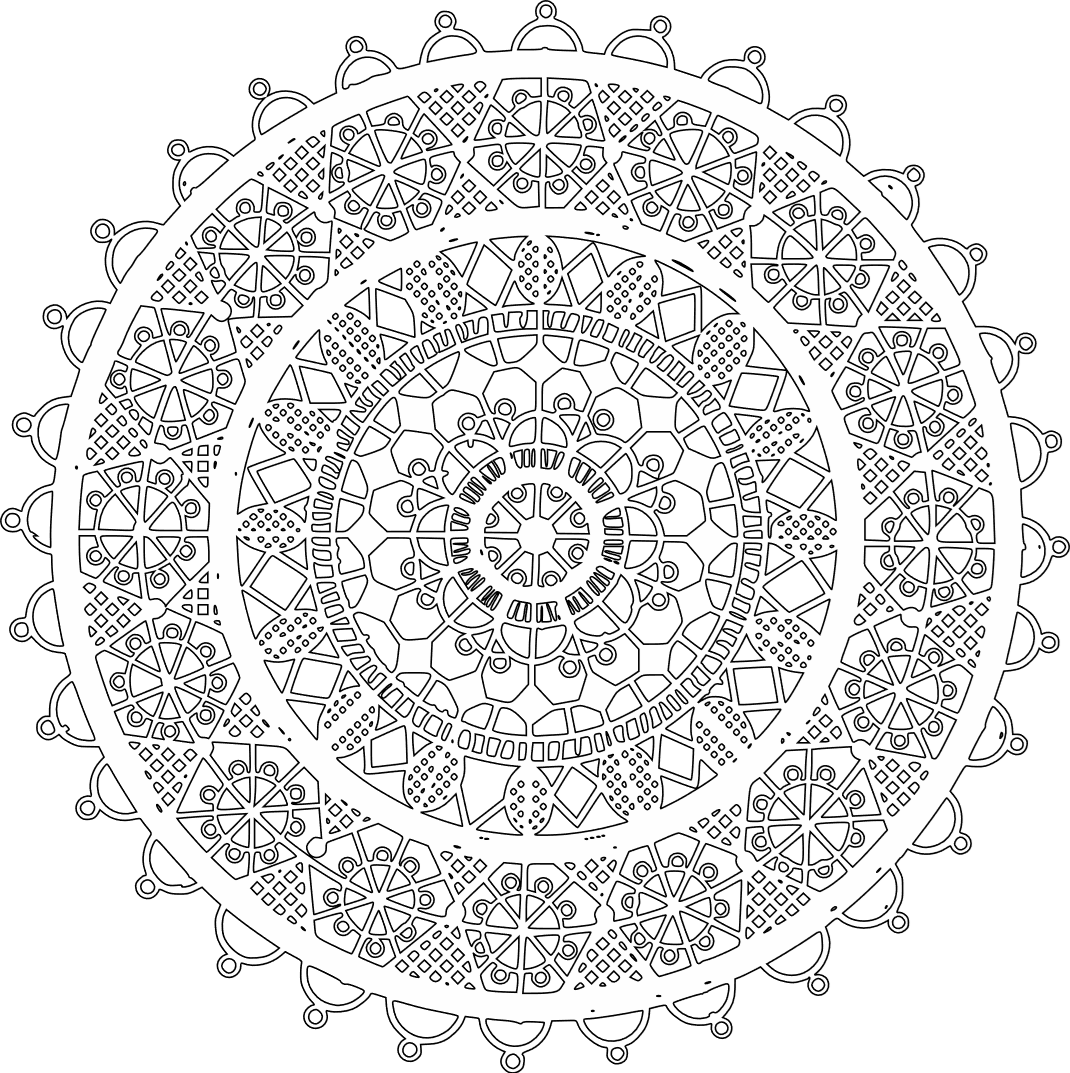 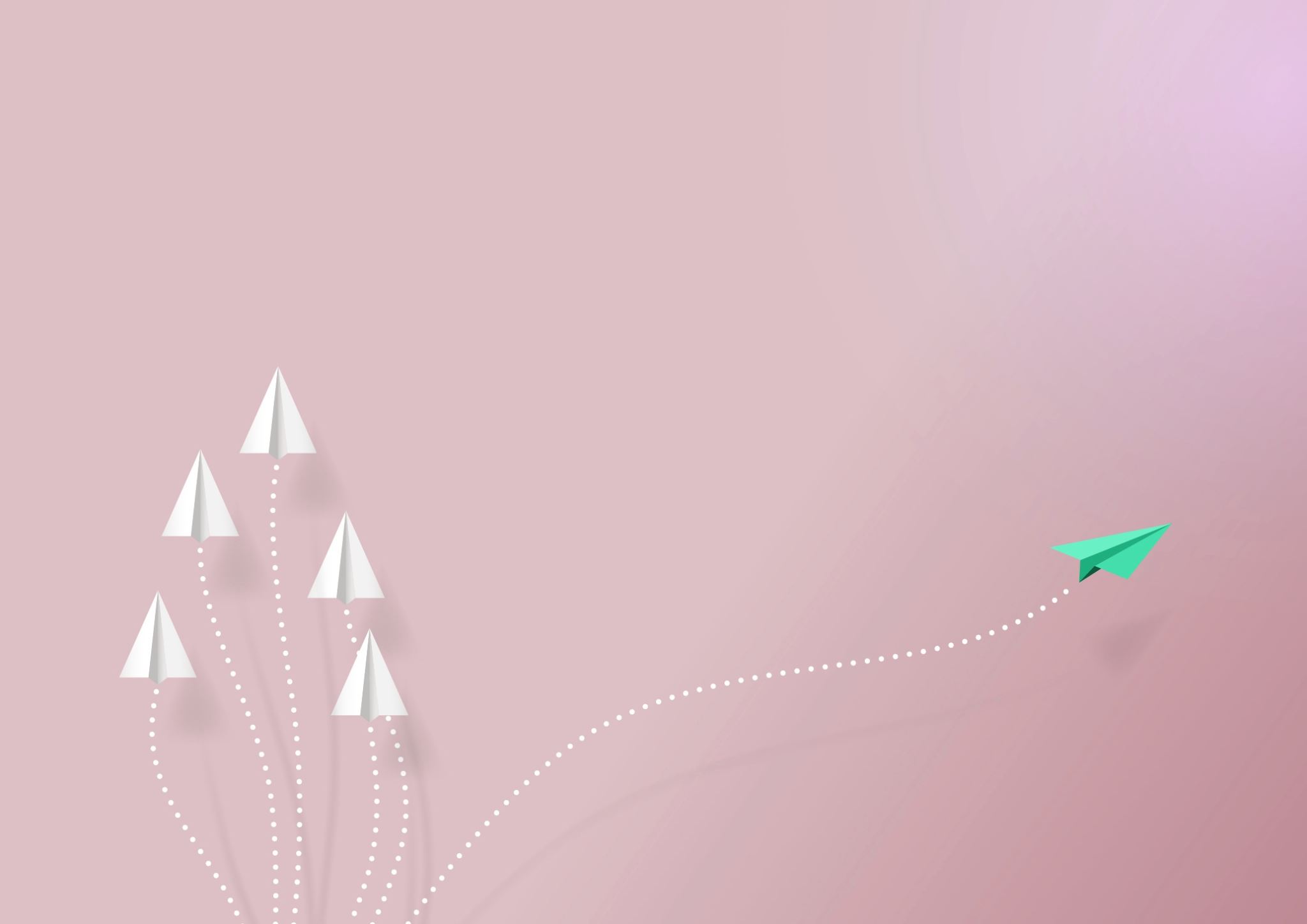 Vanjsko vrednovanje i samovrednovanje
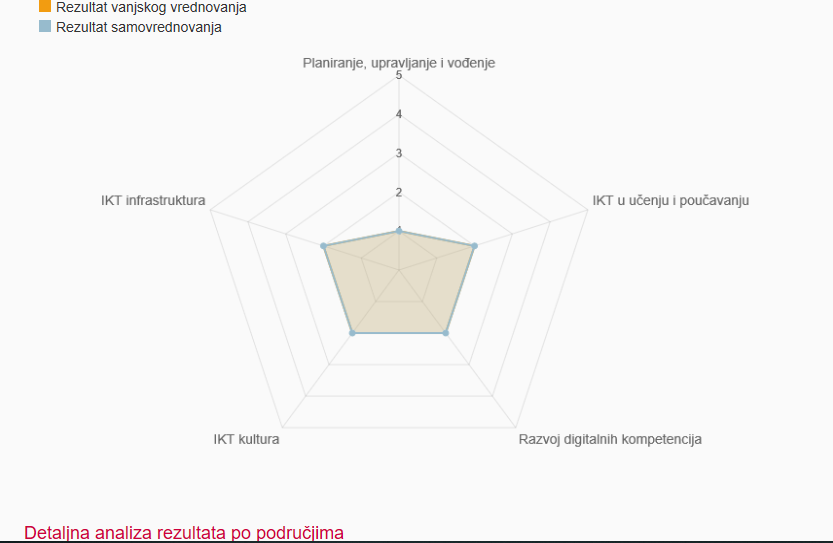 Inicijalno: 
- digitalna početnica (2)
- digitalna početnica (2)
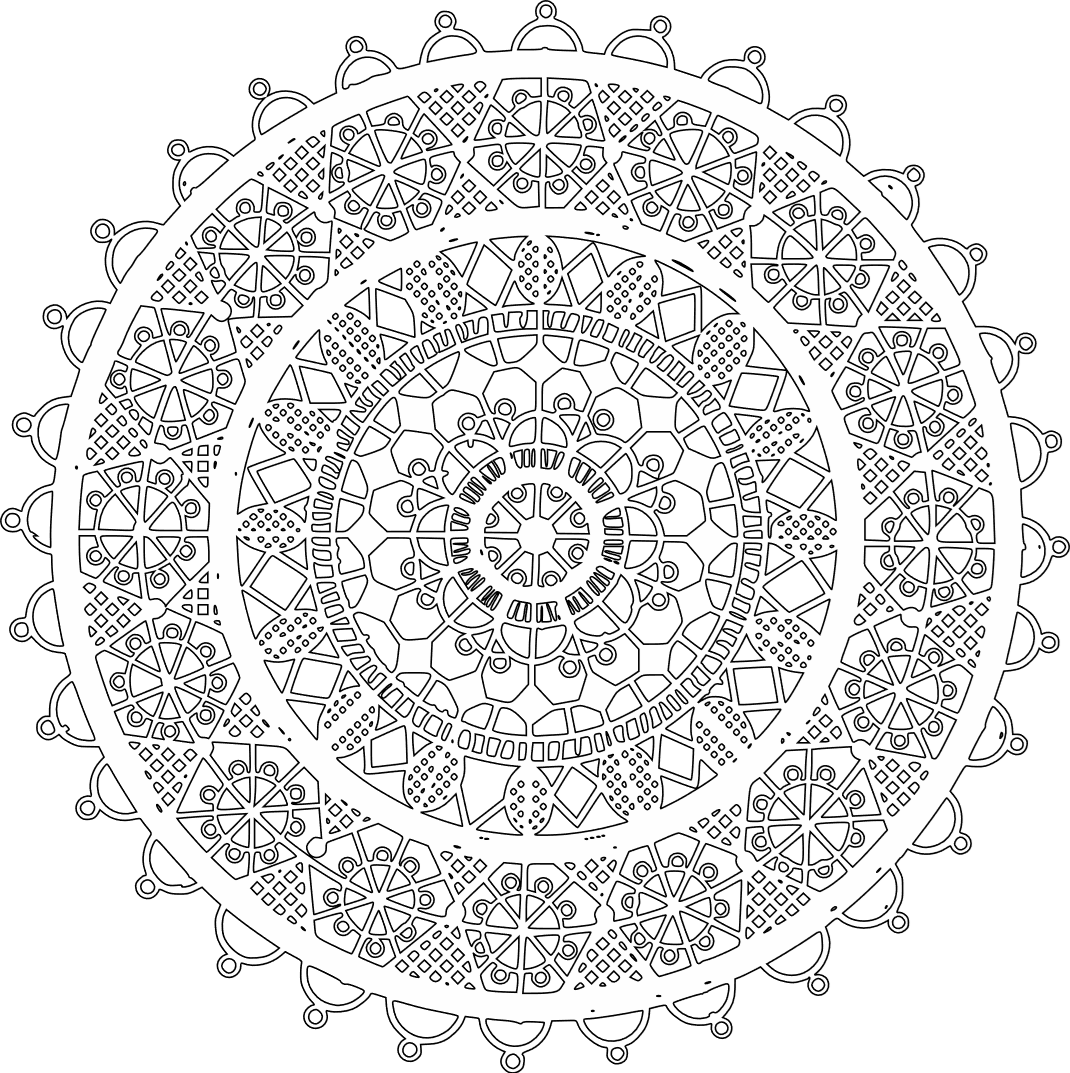 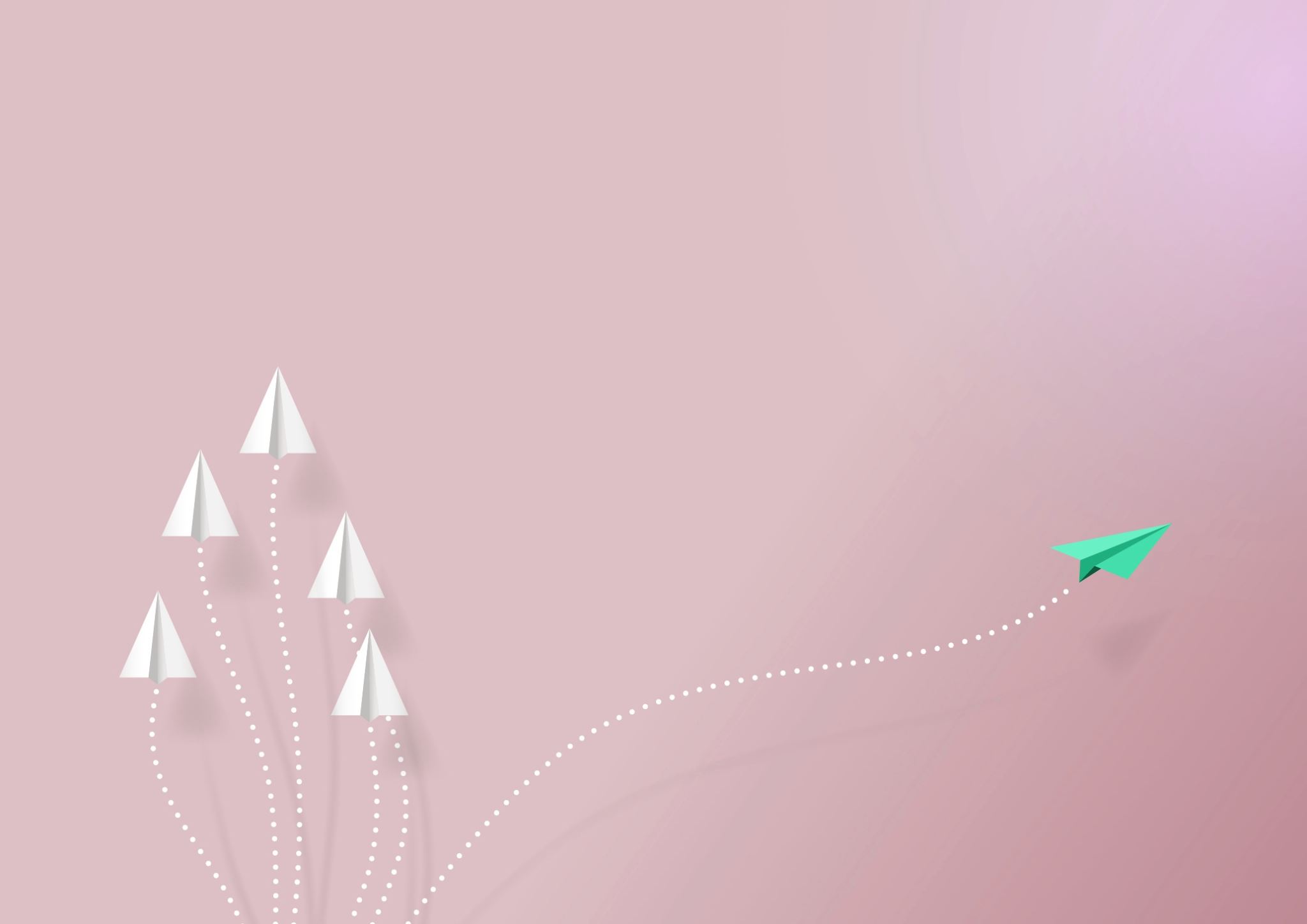 3. STRATEŠKI PLAN PRIMJENE IKT-A UOŠ Jurja Dalmatinca Pag
Sadržaj:
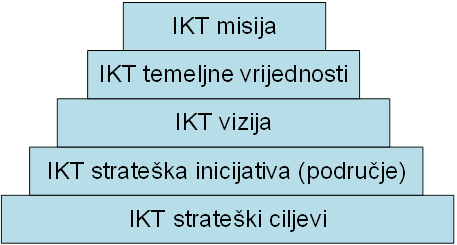 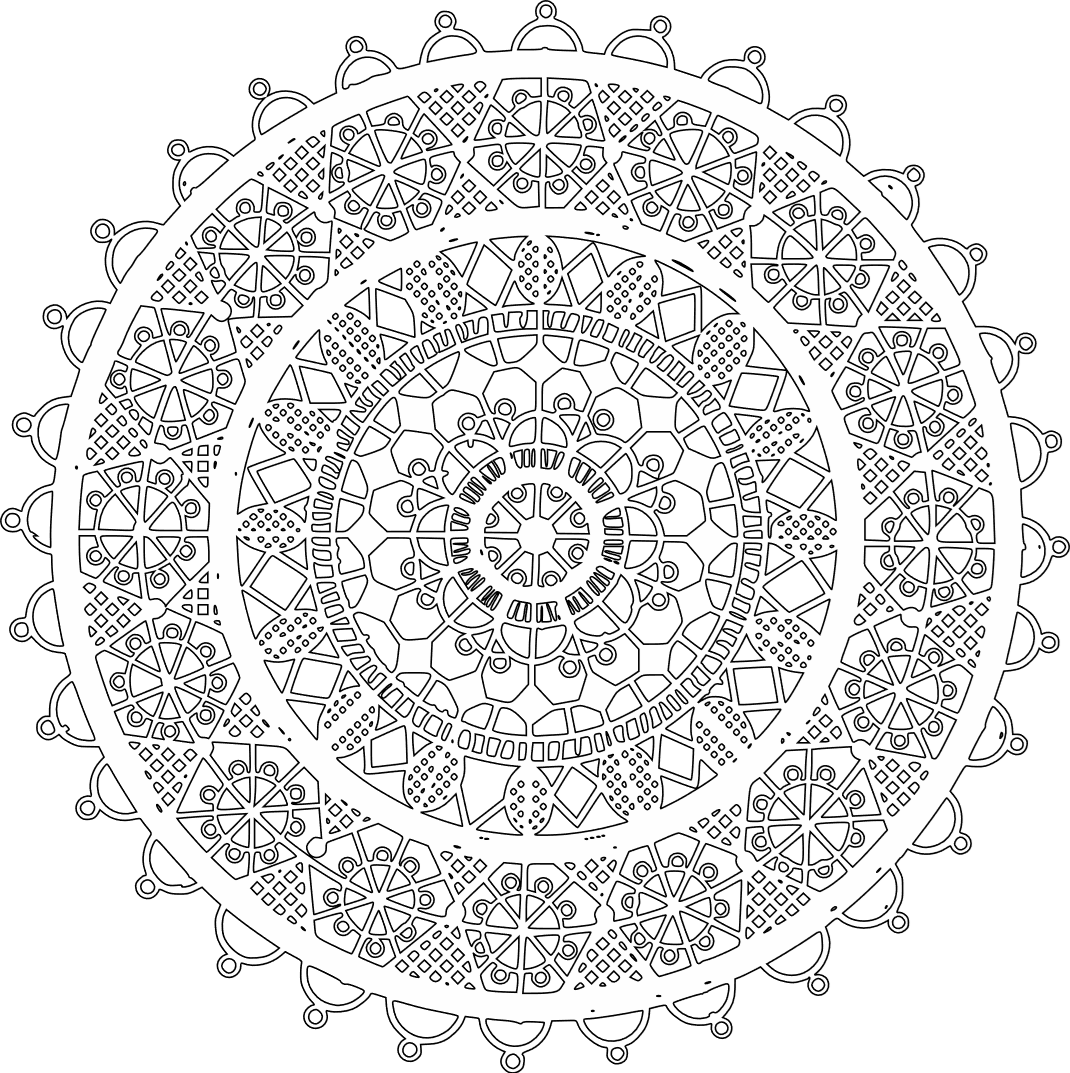 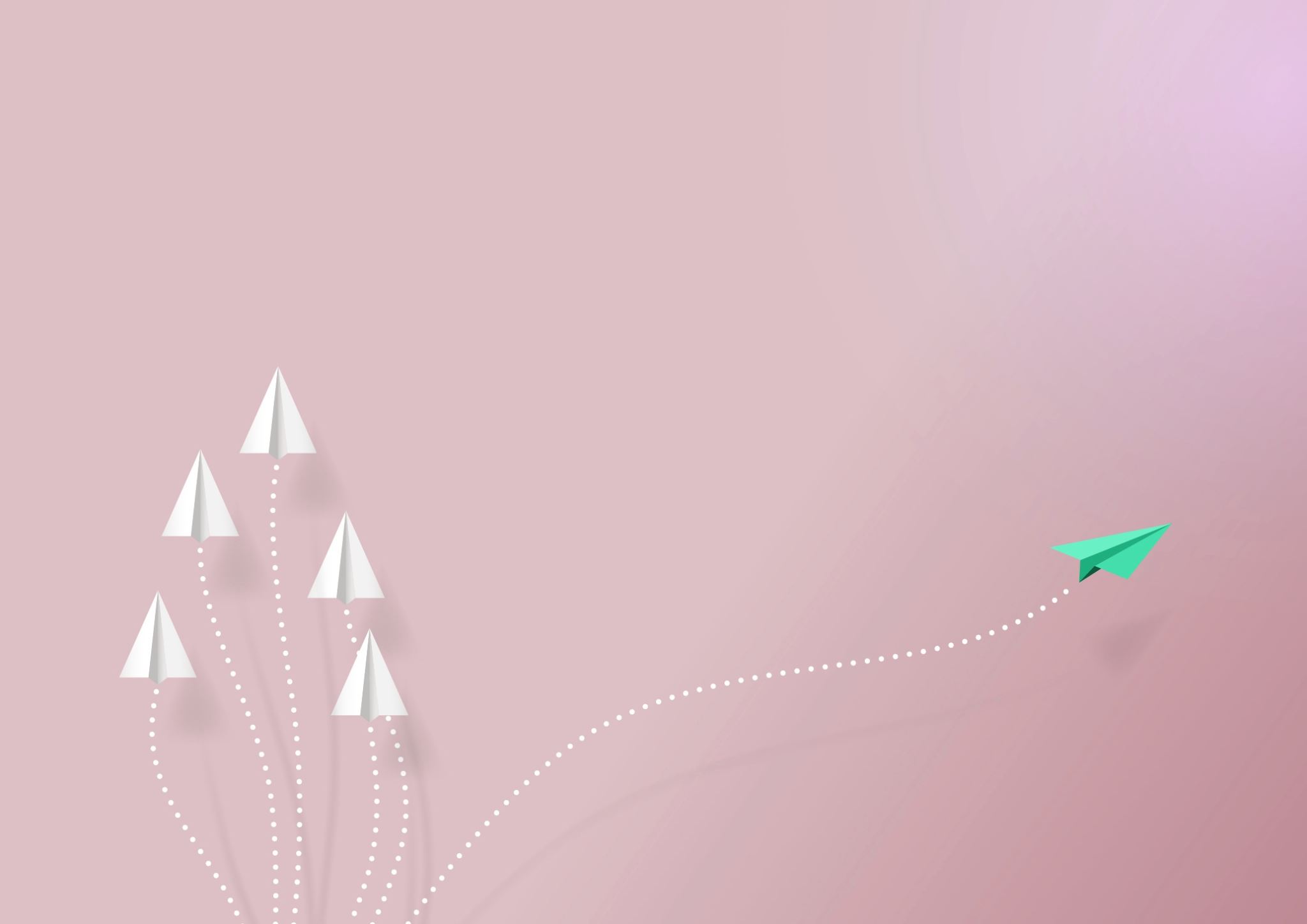 IKT misija:
Obogatiti načine poučavanja i vrednovanja  s ciljem unaprjeđivanja nastavnog procesa.
 Motivirati i pripremiti učenike za život i rad na poslovima budućnosti
 Učiteljima osigurati sve potrebne resurse i edukacije 
 Podići razinu digitalne pismenosti
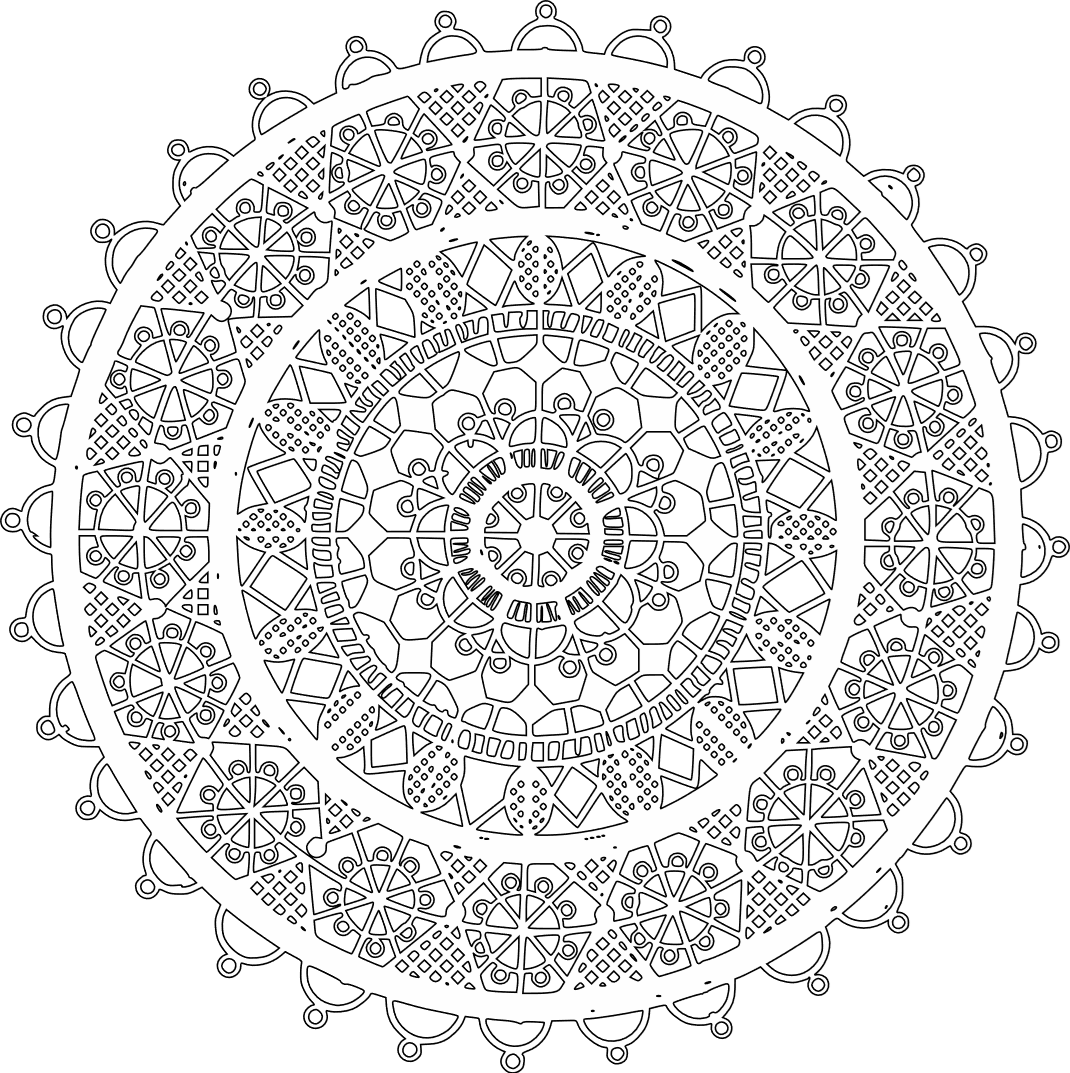 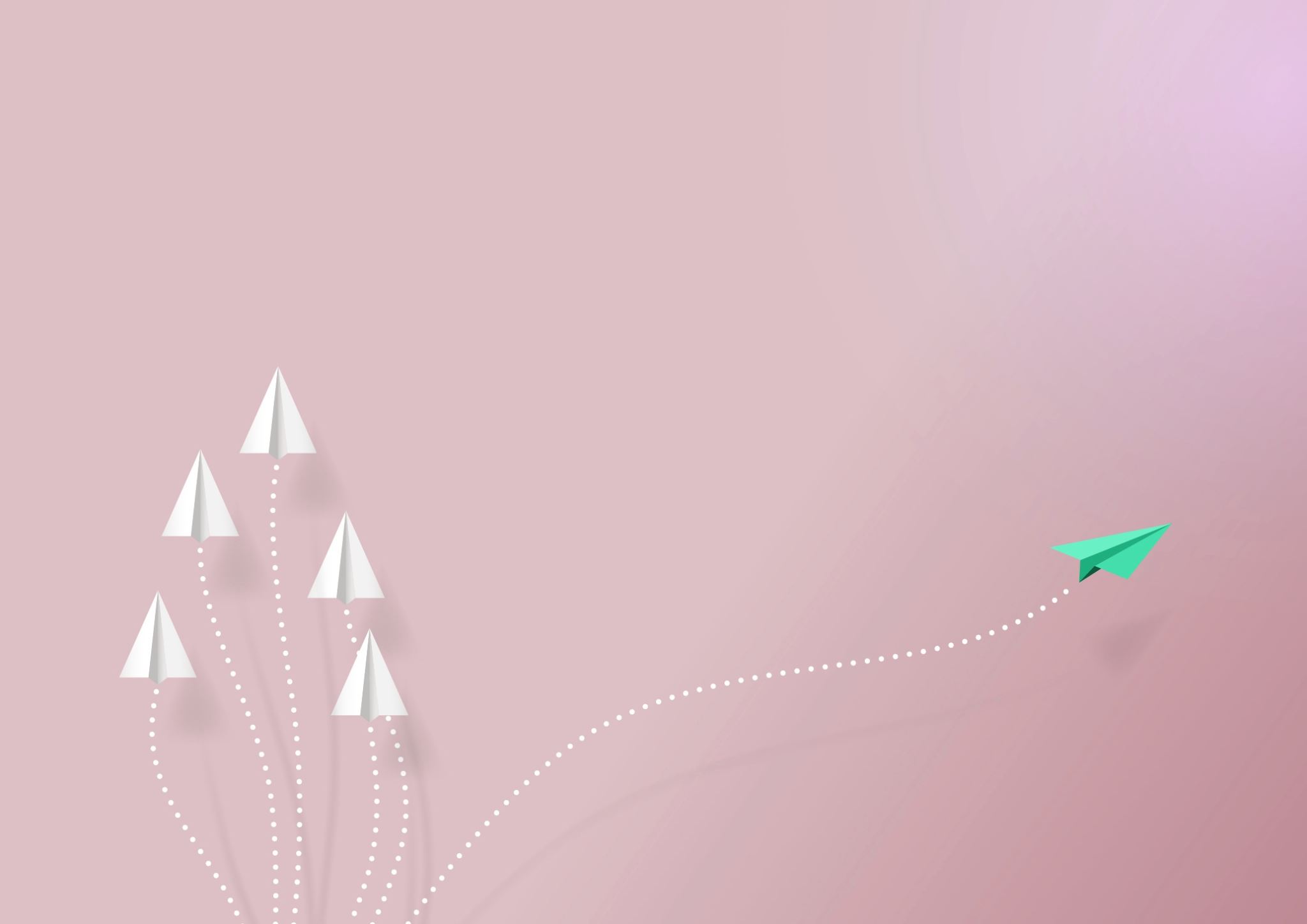 IKT temeljne vrijednosti:
postati škola 21.stoljeća
 uskladiti tradicijske vrijednosti i suvremenost, lokalno s nacionalnim i   globalnim trendovima
 razvijati informacijske pismenosti
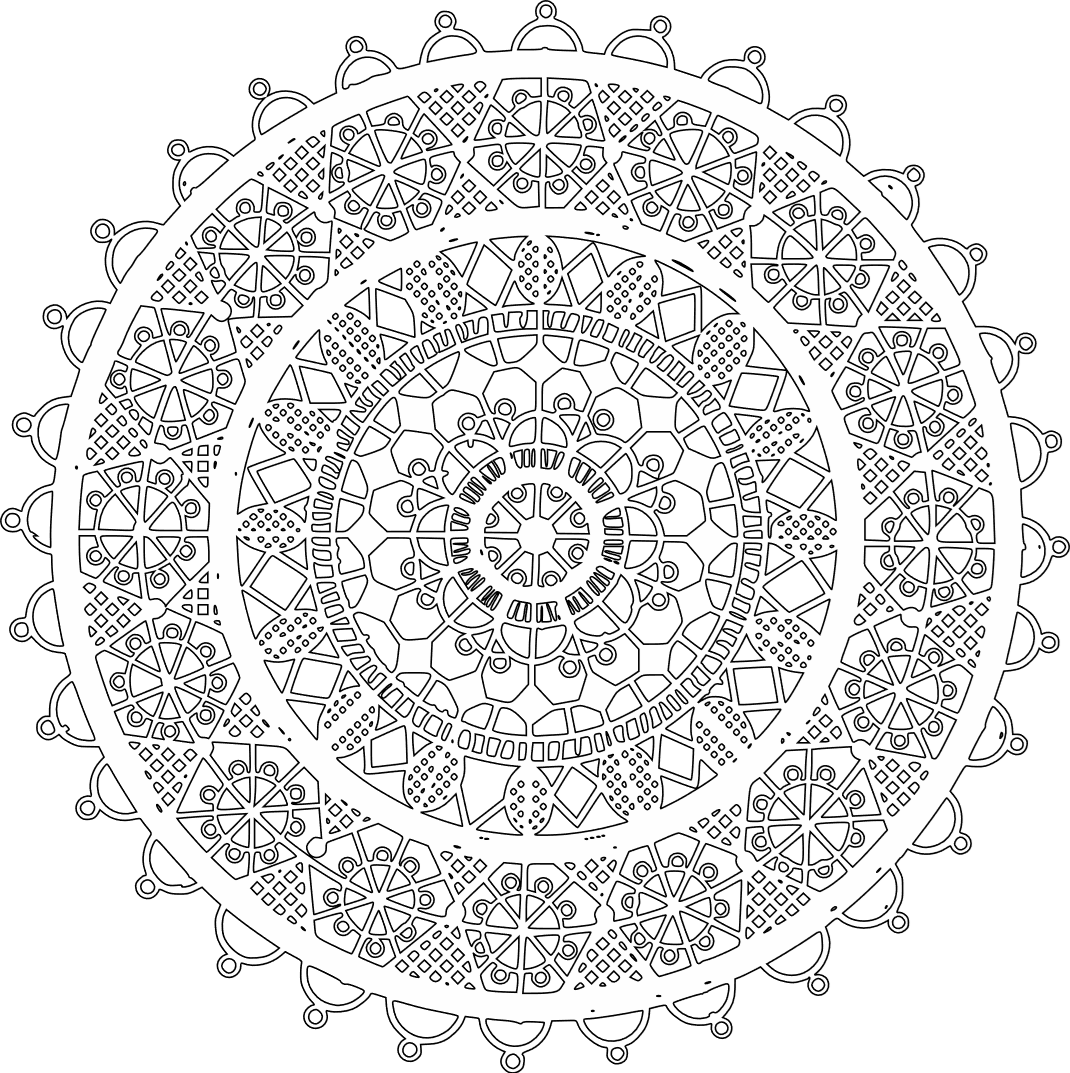 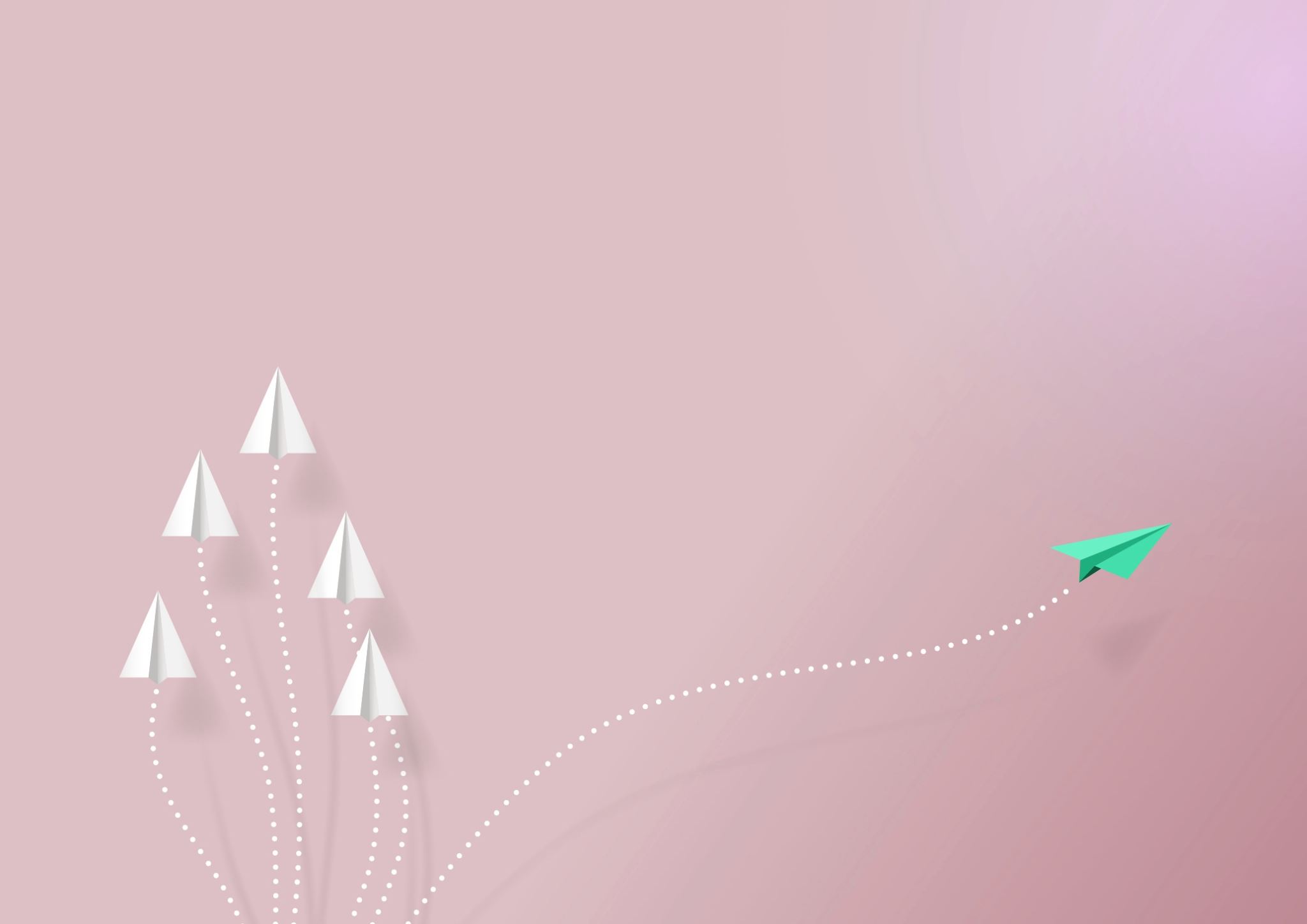 IKT vizijA:
„Naša je vizija postati škola motiviranih učenika  otvorena za različite načine učenja i poučavanja te povezivanja s lokalnom sredinom, drugim školama na području Republike Hrvatske i šire. Osiguravanjem IKT infrastrukture, korištenjem već stvorenih digitalnih obrazovnih sadržaja, stvaranjem novih digitalnih obrazovnih sadržaja, promicanjem sigurnosti na internetu i prenošenjem digitalnih znanja i vještina na učenike želimo postati digitalno zrela škola. Uporabom IKT-a želimo unaprijediti i osuvremeniti načine stjecanja i primjene znanja i vrednovanja nastavnog procesa, omogućivši pri tom individualizirani pristup učenicima i neprekidan razvoj digitalnih kompetencija svih sudionika u odgojno-obrazovnom procesu.”
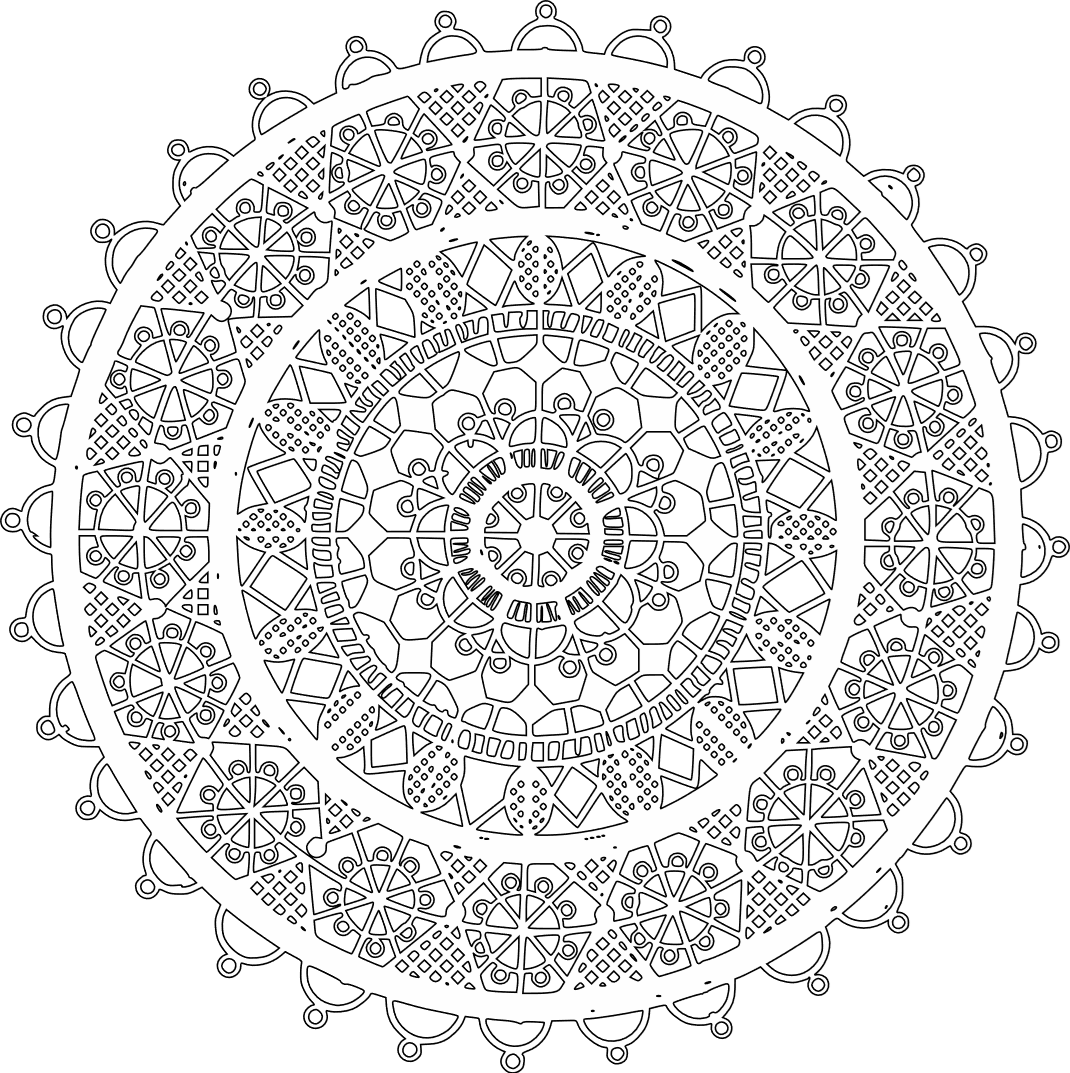 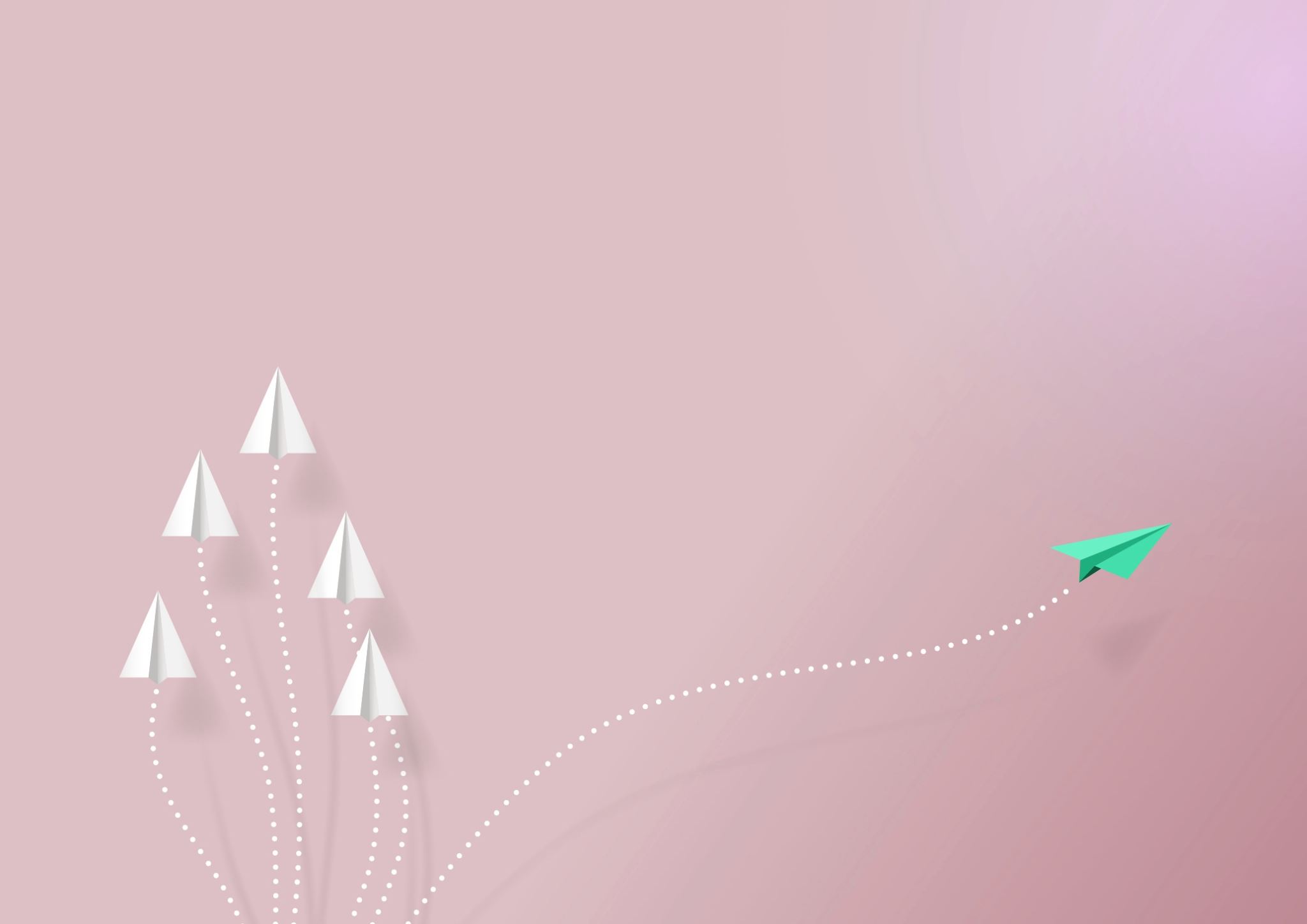 Naši strateški ciljevi vezani uz ostvarenje vizije prema strateškim inicijativama:
- Potrebno je povećati udio digitalnih obrazovnih sadržaja s 2% na 4% u školskoj godini 2018./2019.
 2018./2019. po predmetu povećati broj sati nastave uz primjenu IKT-a za 5% - 10% 
 Do kraja 2020. godine unaprijediti digitalne kompetencije 80% učitelja
 2018./2019. unaprijediti digitalne kompetencije svih učitelja STEM predmeta
 Do kraja 2020. godine treba unaprijediti računalnu infrastrukturu obnavljanjem informatičke učionice i opreme u učionicama i knjižnici
 2018./2019. treba izraditi repozitorij digitalnih obrazovnih sadržaja namijenjene učiteljima radi pohrane DOS-a
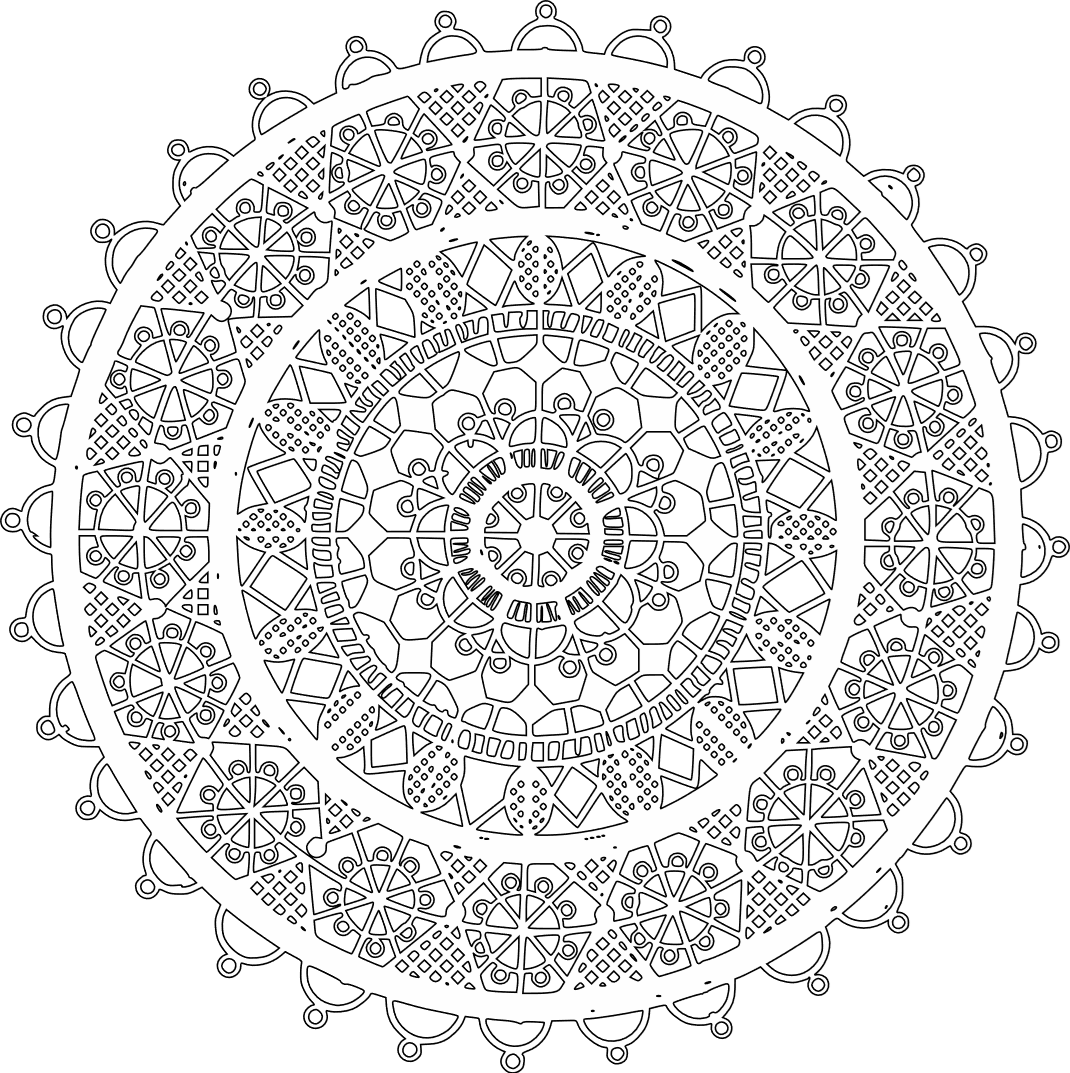 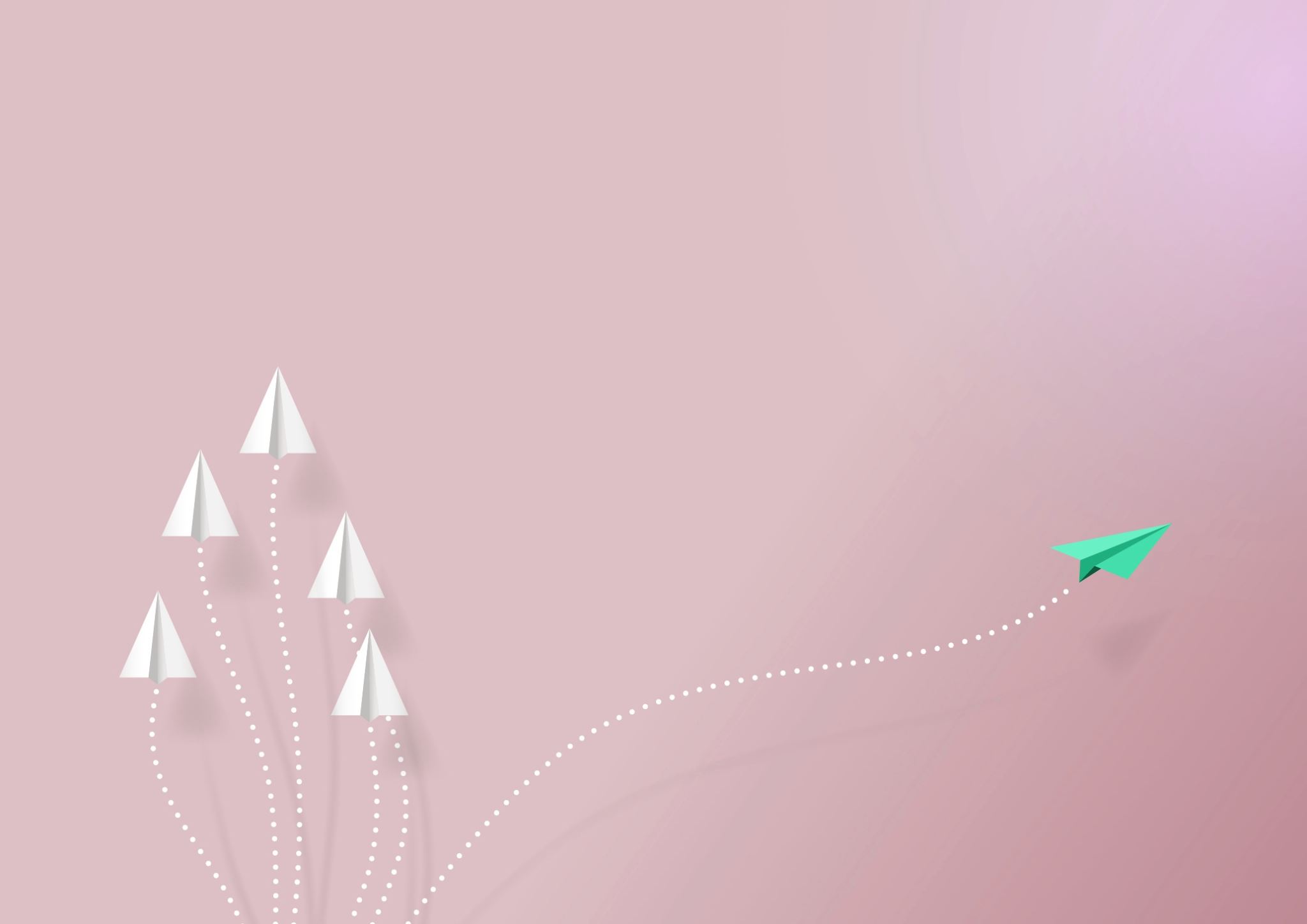 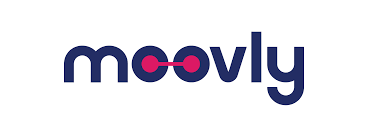 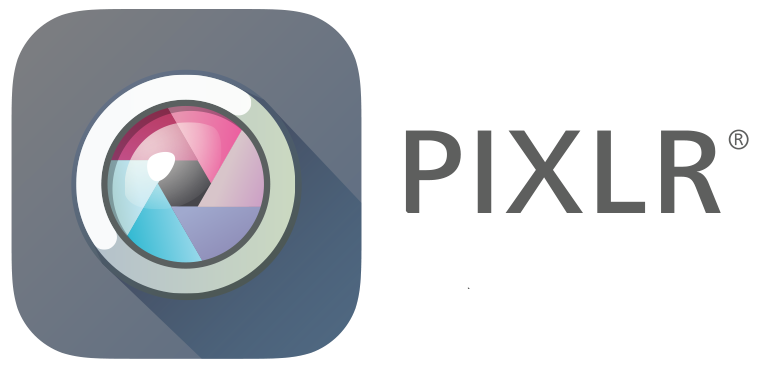 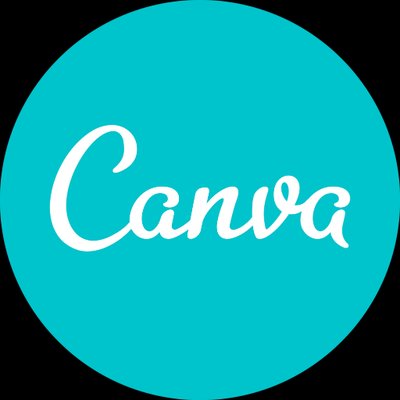 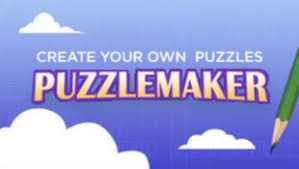 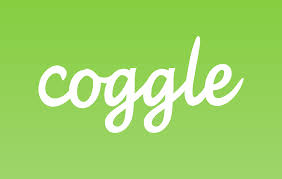 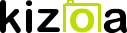 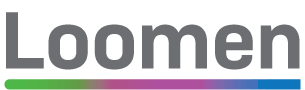 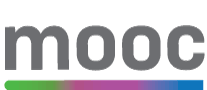 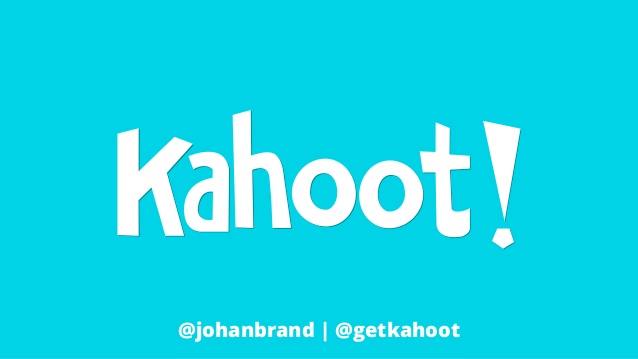 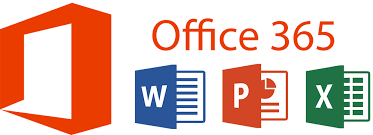 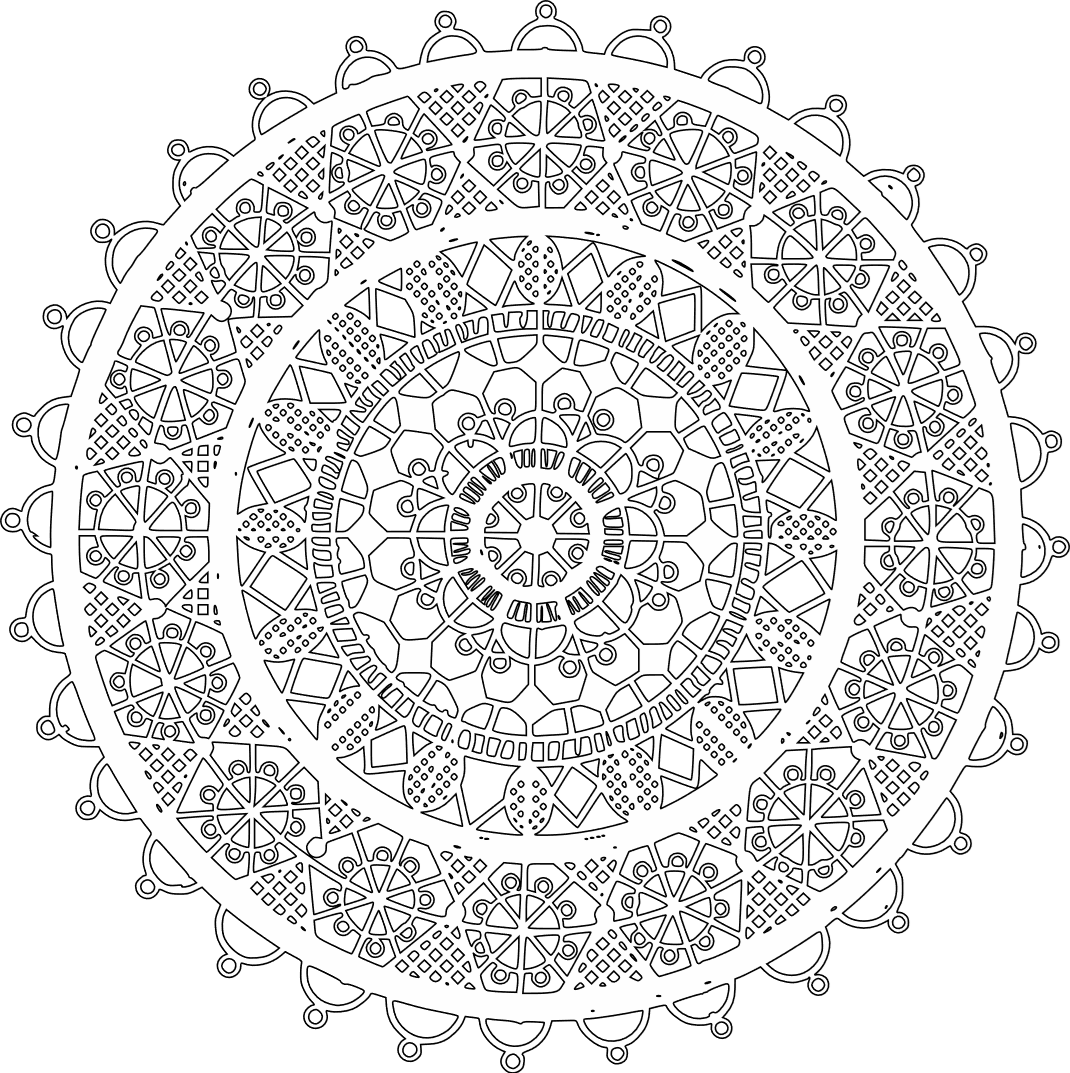 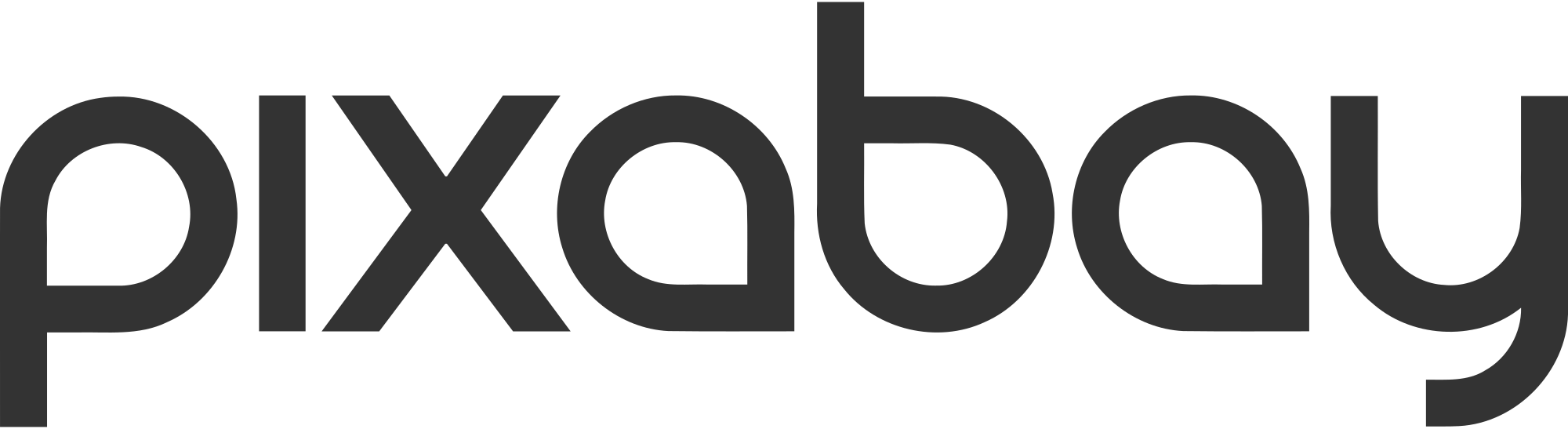 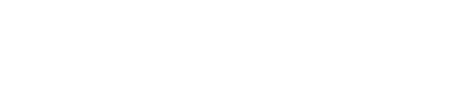 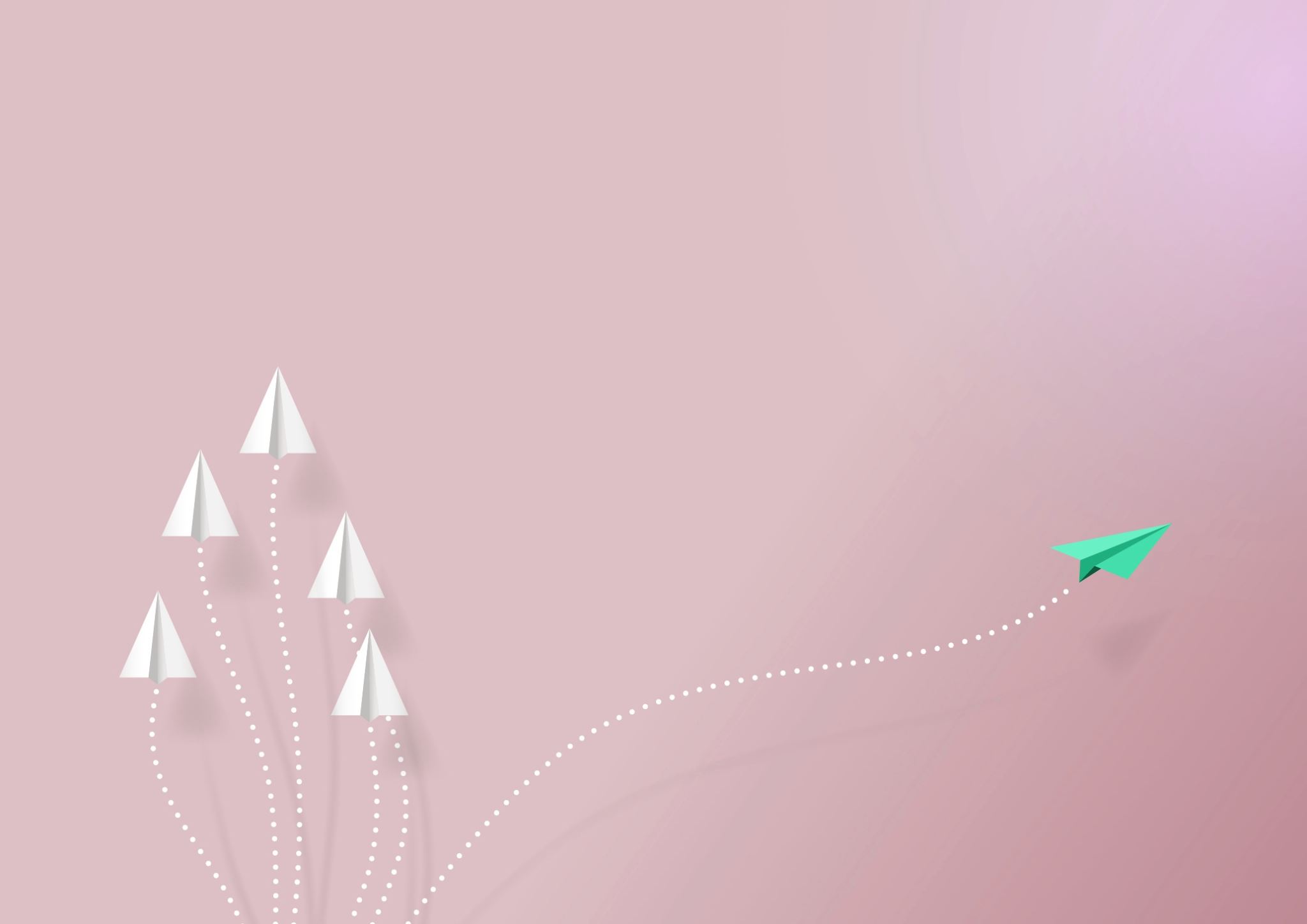 Vanjsko vrednovanje i samovrednovanje
Inicijalno: 
digitalna početnica (2)
digitalna početnica (2)
Završno: 
digitalno napredna (4), 
digitalno osposobljena (3)
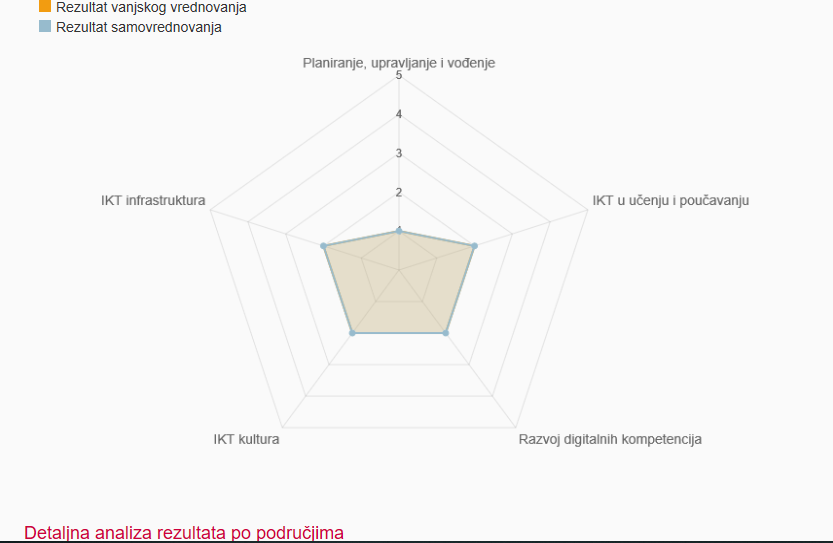 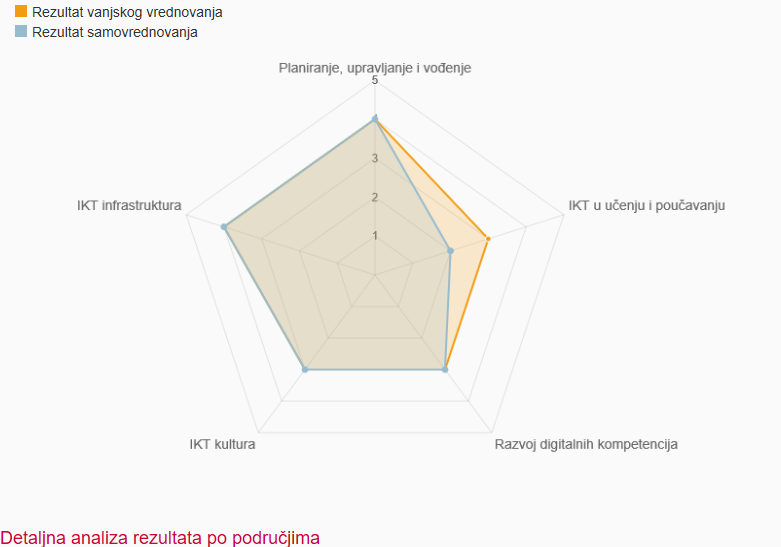 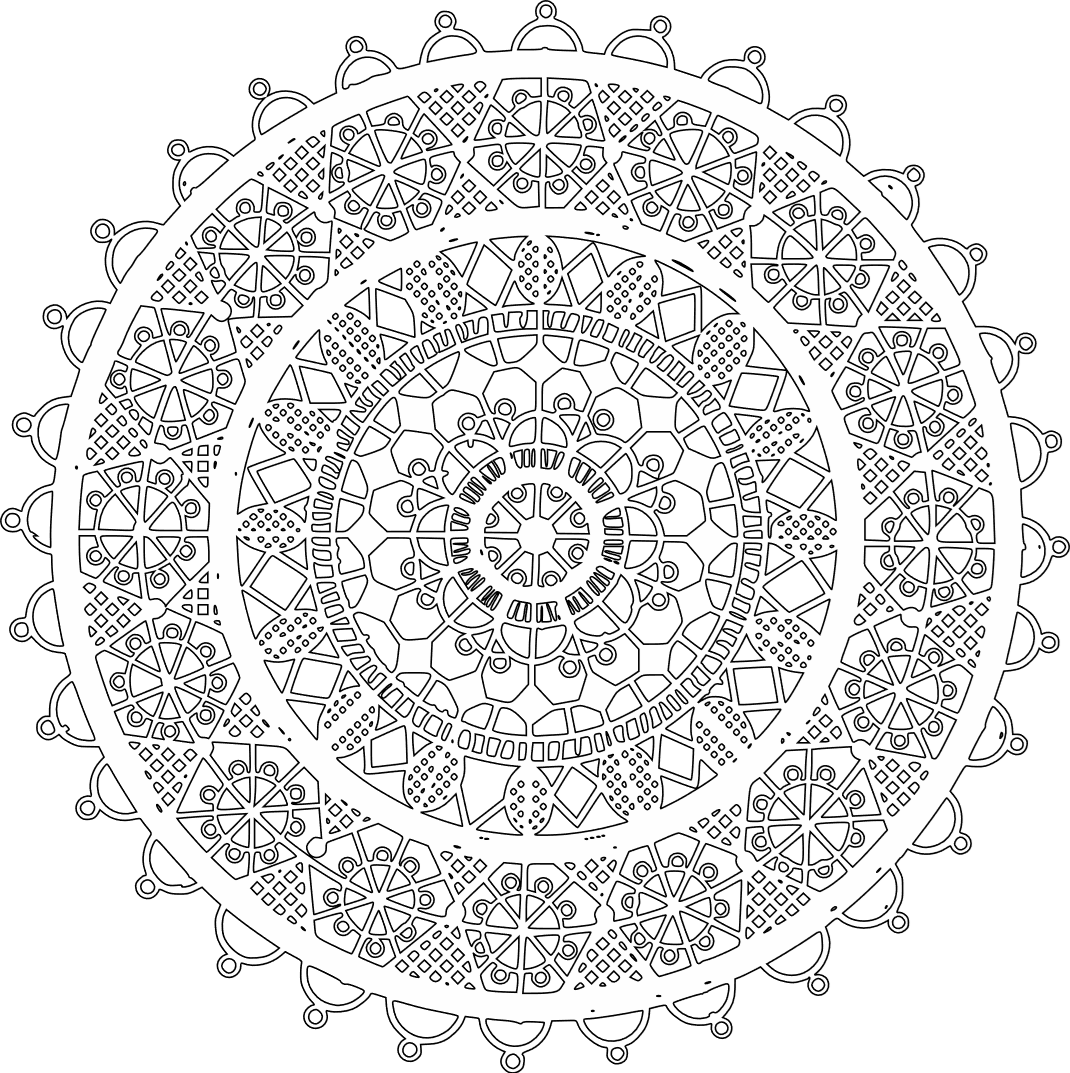 4. IZRADA NOVOG STRATEŠKOG PLANA 21/22
Novi IKT strateški plan nije napravljen jer smo zaključili da je upotreba IKT i njen razvoj sastavni dio strateškog razvoja cijele škole.
Provedeno je samovrednovanje rada Škole – upitnicima za učitelje, roditelje i učitelje
Tim za kvalitetu je napravio SWOT analizu u kojoj se pokazalo da su prijašnje slabosti postale snage.
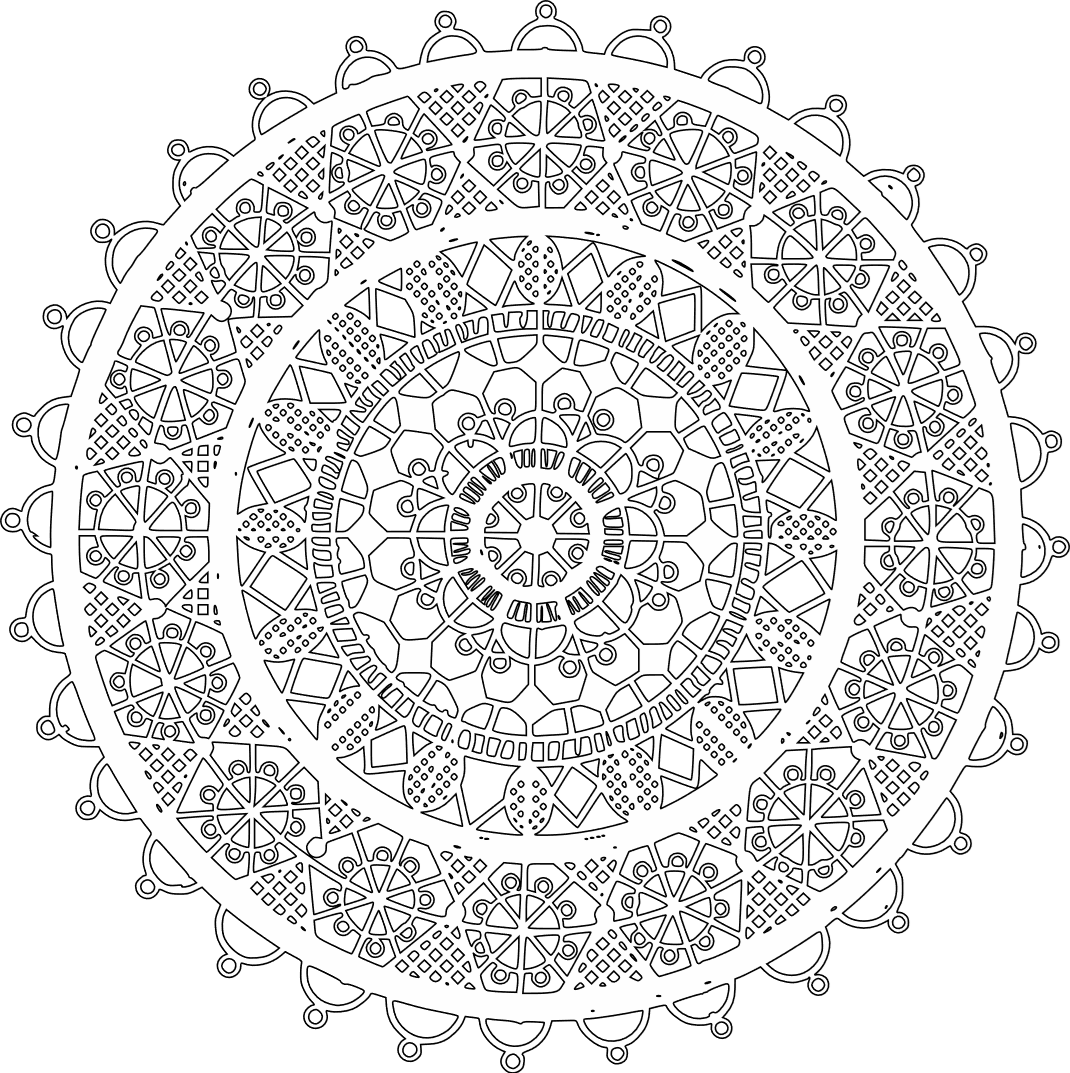 SWOT analiza
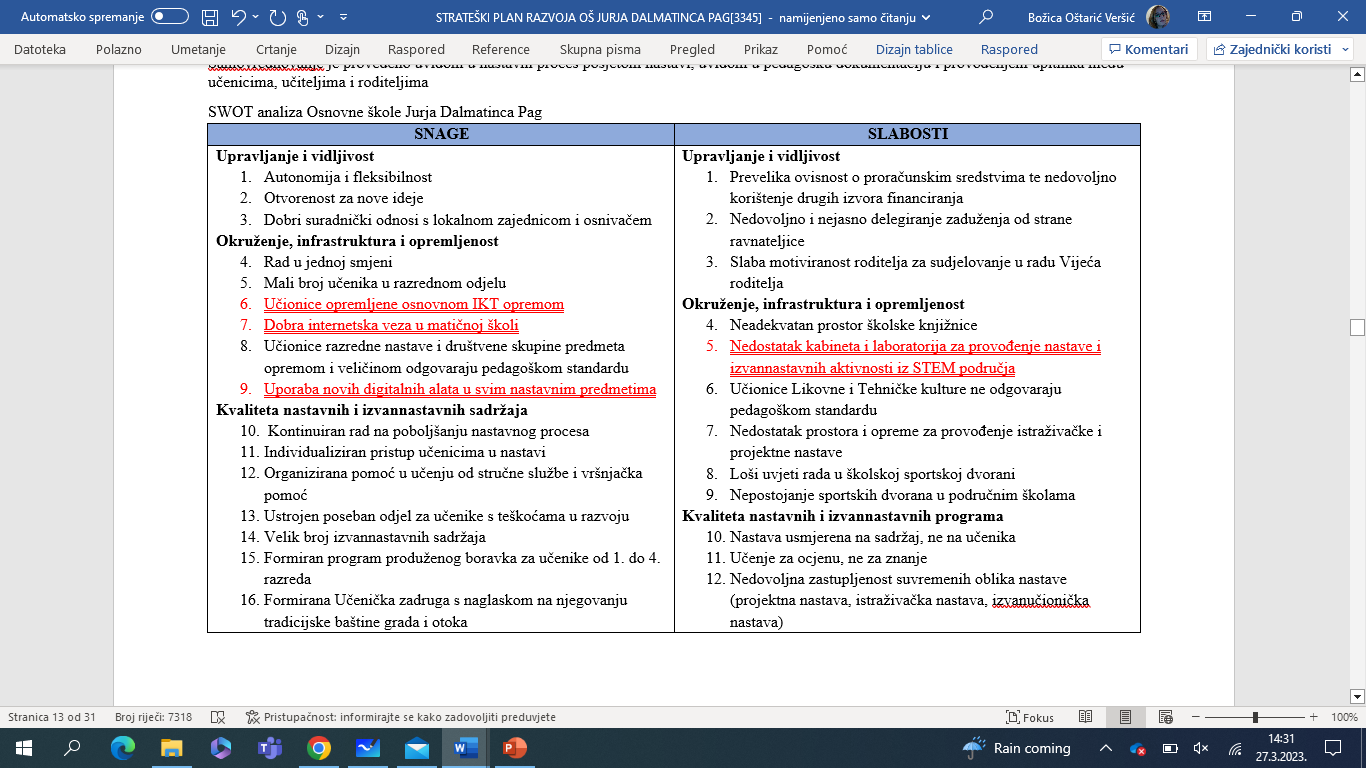 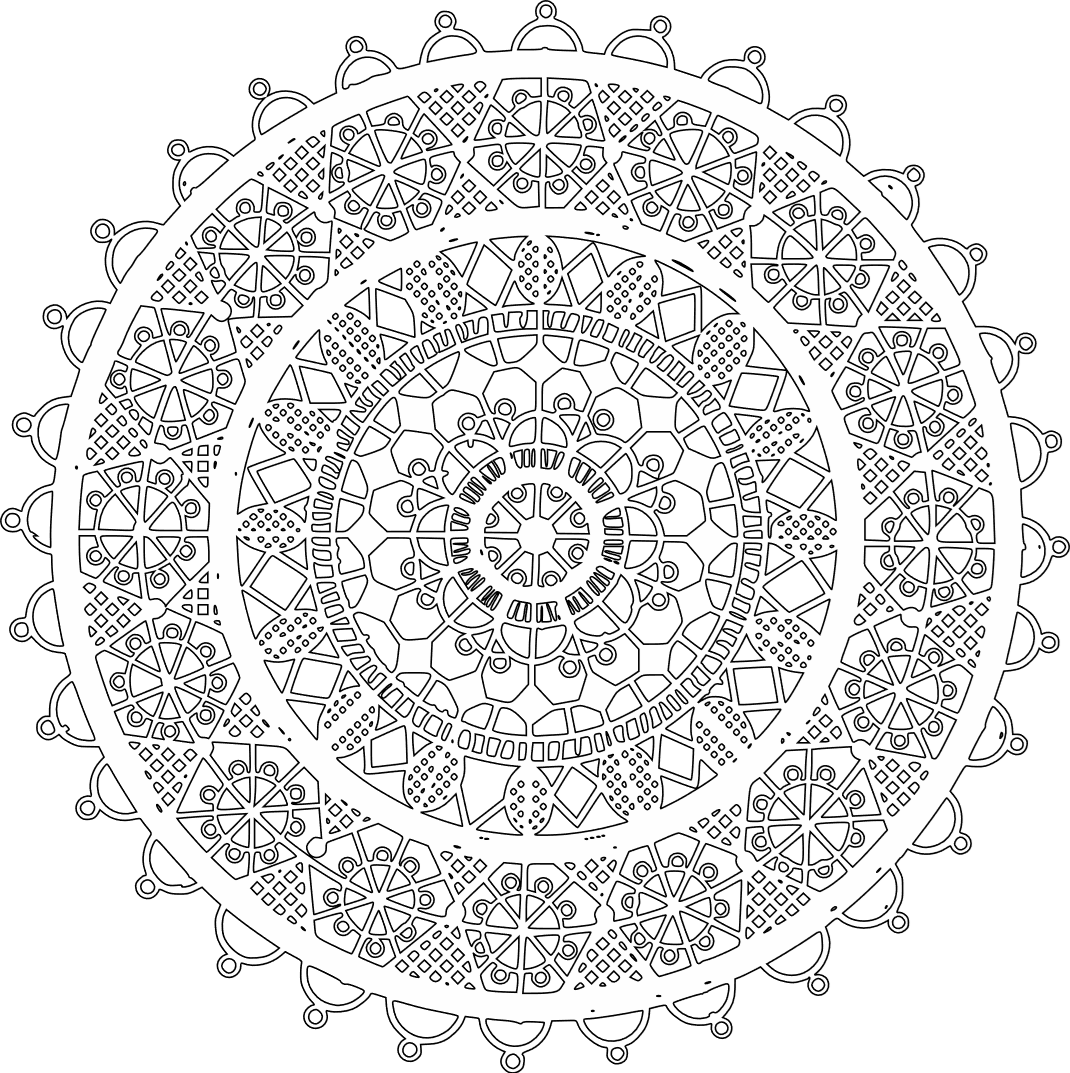 MISIJA:

 Na temeljima bogate tradicije lokalne zajednice gradimo i prenosimo nova znanja, hodamo ukorak s promjenama u društvu, znanosti i tehnologiji i potičemo na upoznavanje i prihvaćanje drugih i drugačijih.
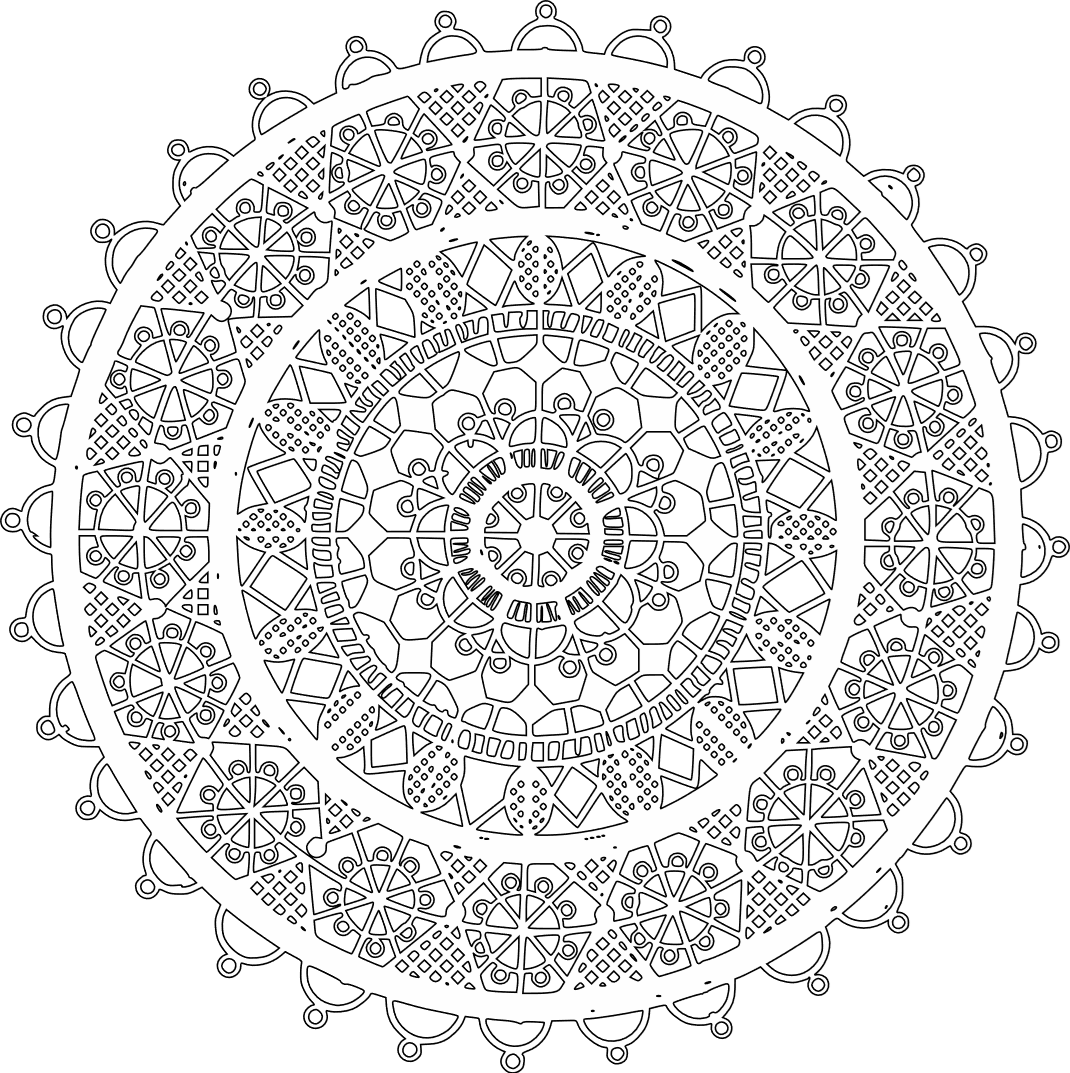 VIZIJA:
	Želimo biti škola koja razvija obrazovni proces koji će učenicima omogućiti korištenje novih tehnologija, stjecanje novih i trajnih znanja i njihovu primjenu u svakodnevnom životu te odgojni proces koji će oblikovati učenika da poštujući svoj identitet, prihvaća i uvažava druge te tako doprinositi  izgradnji i razvoju društva.
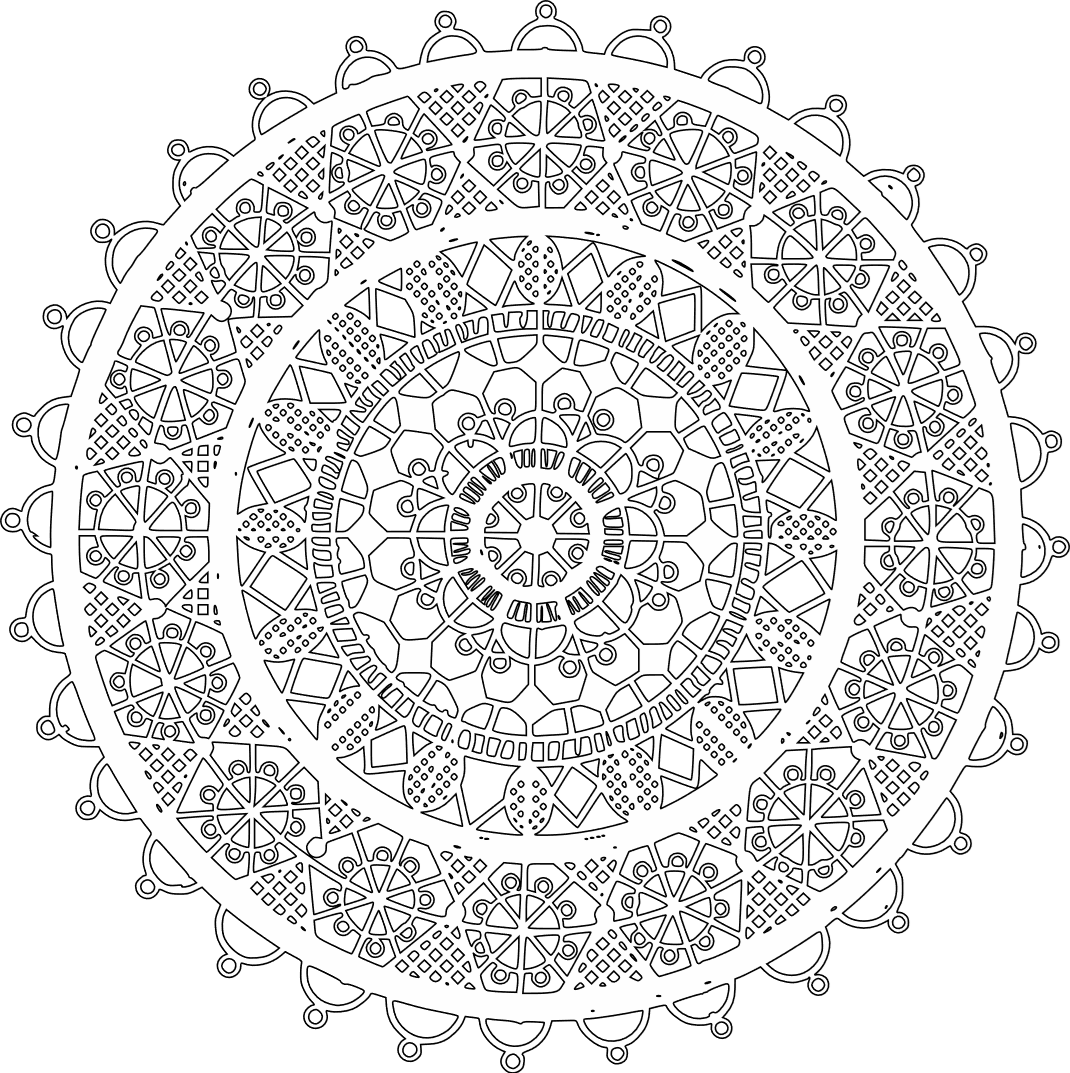 Strateški ciljevi
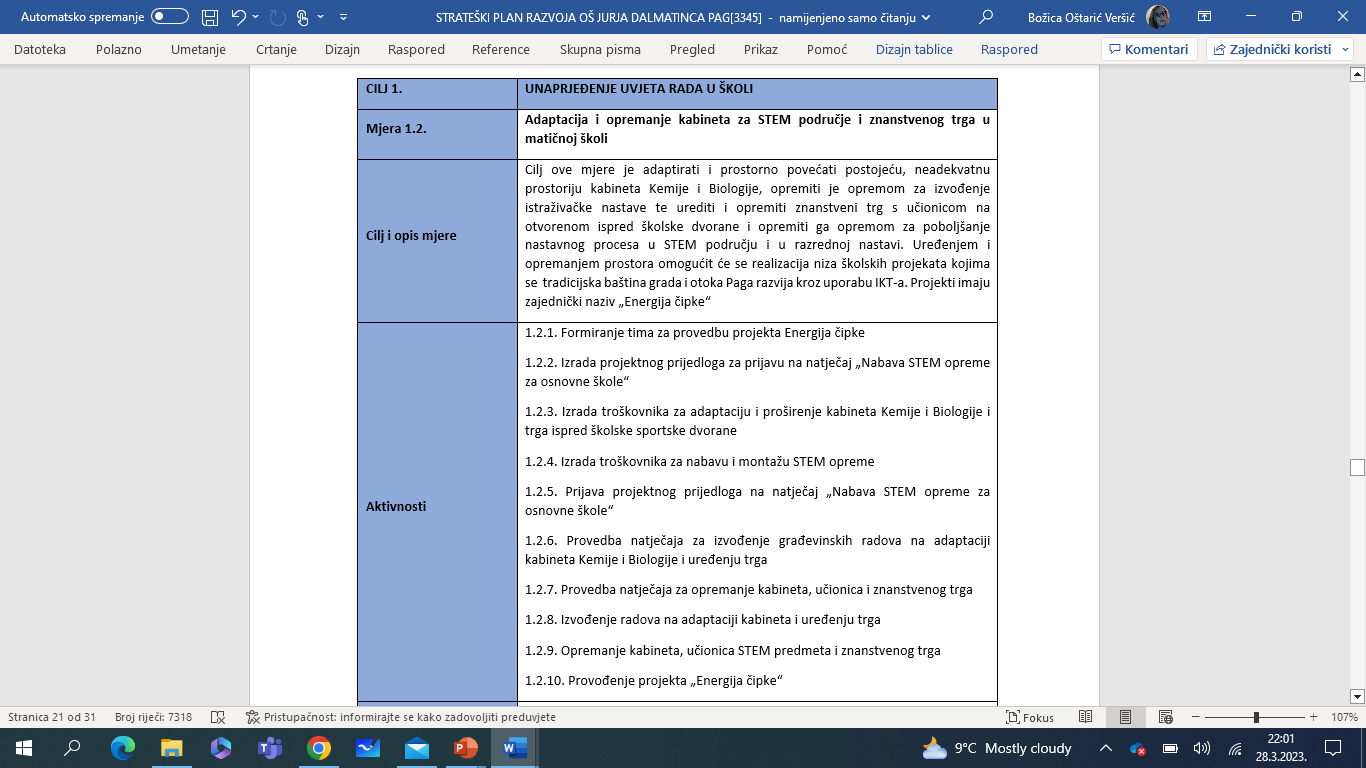 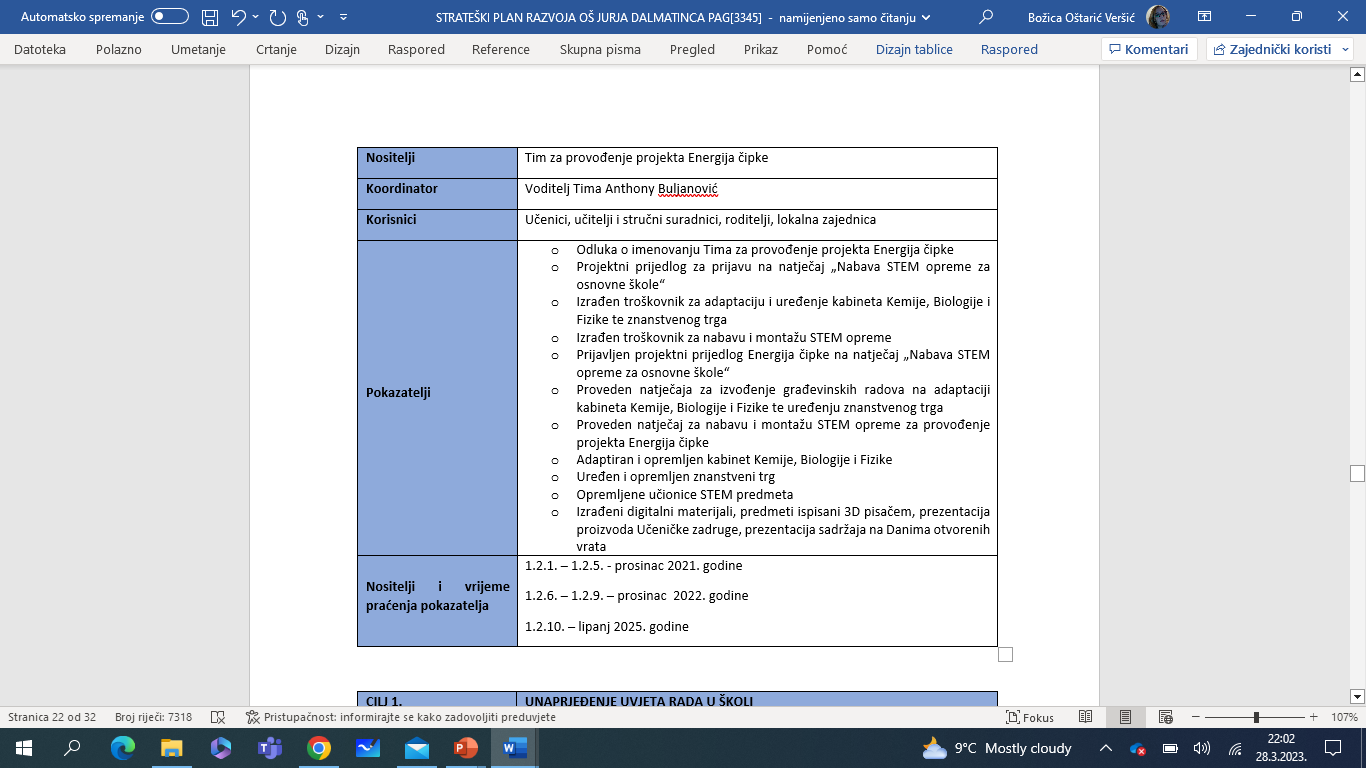 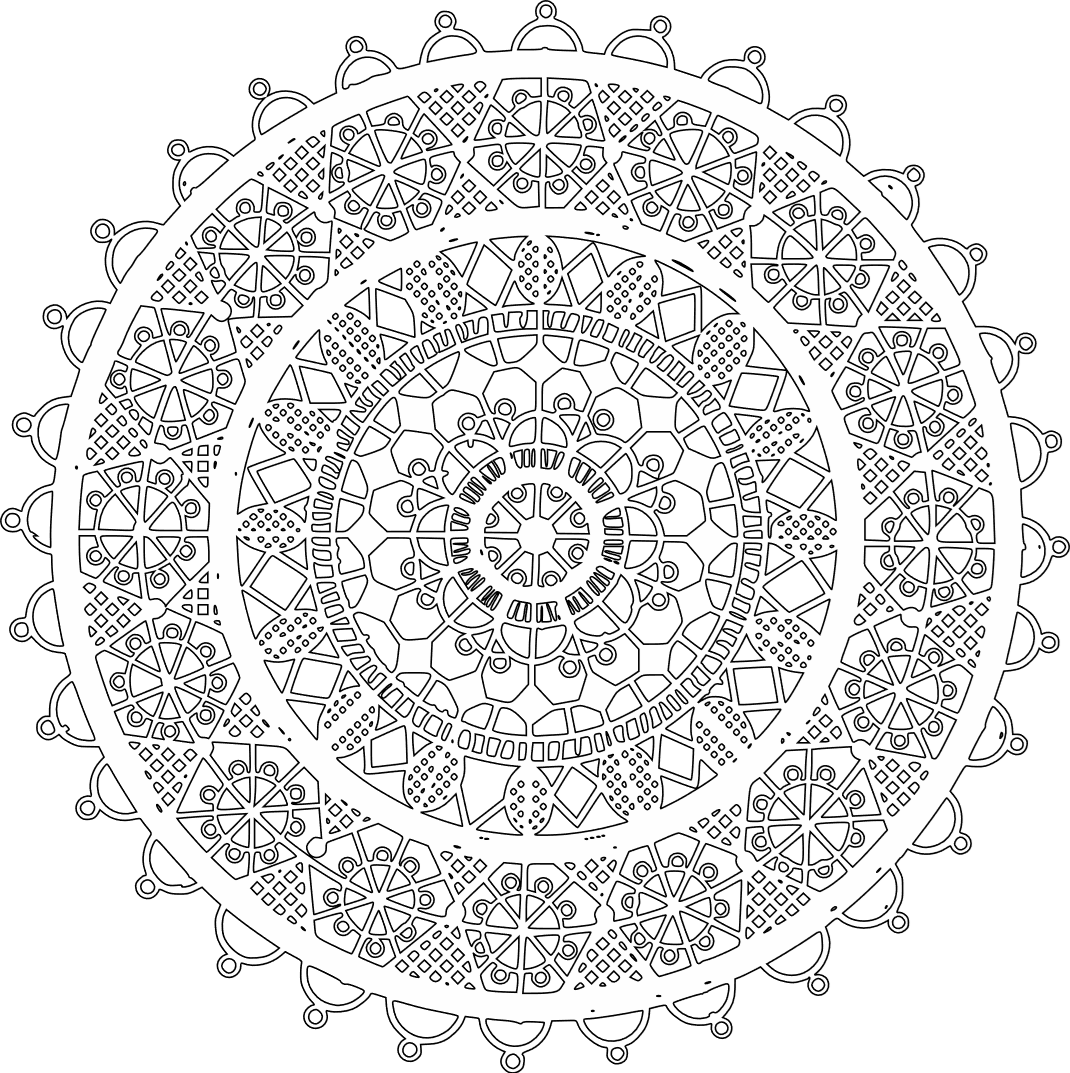 Strateški ciljevi
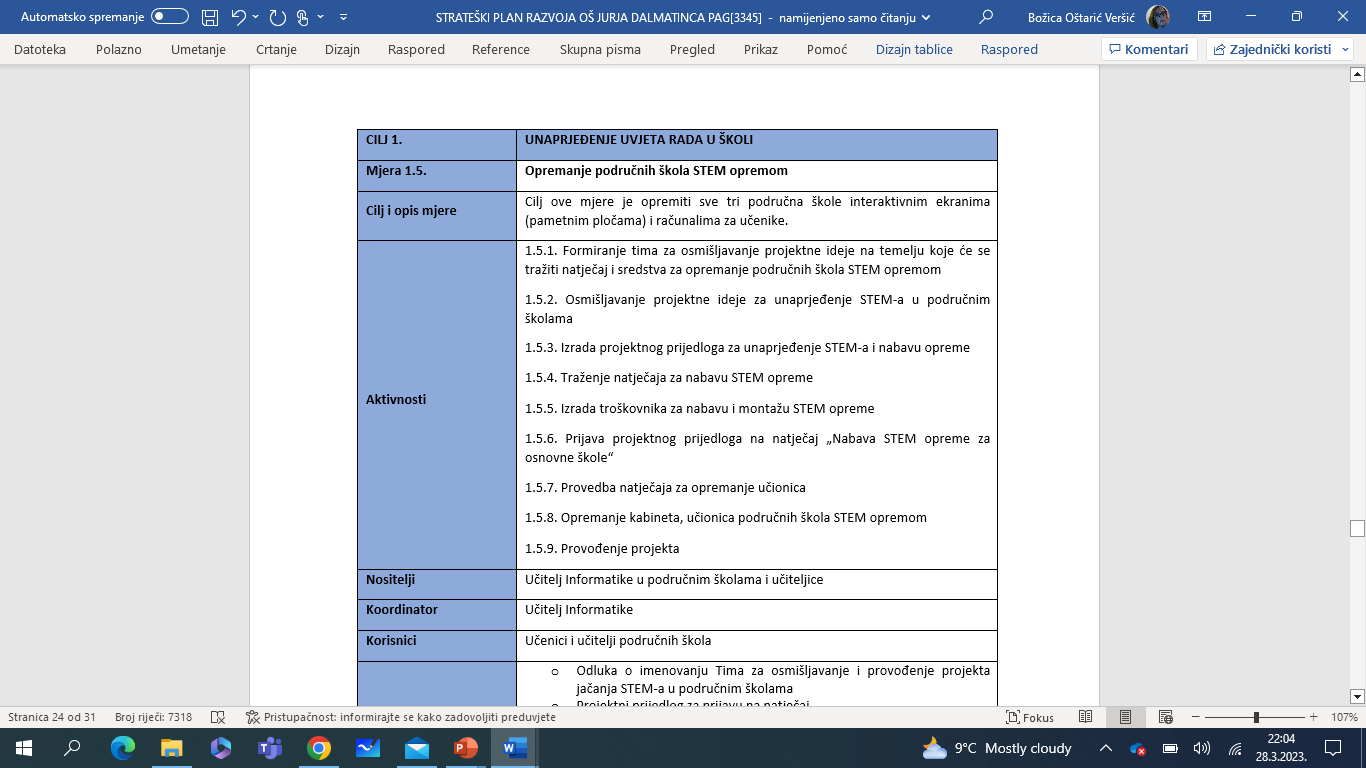 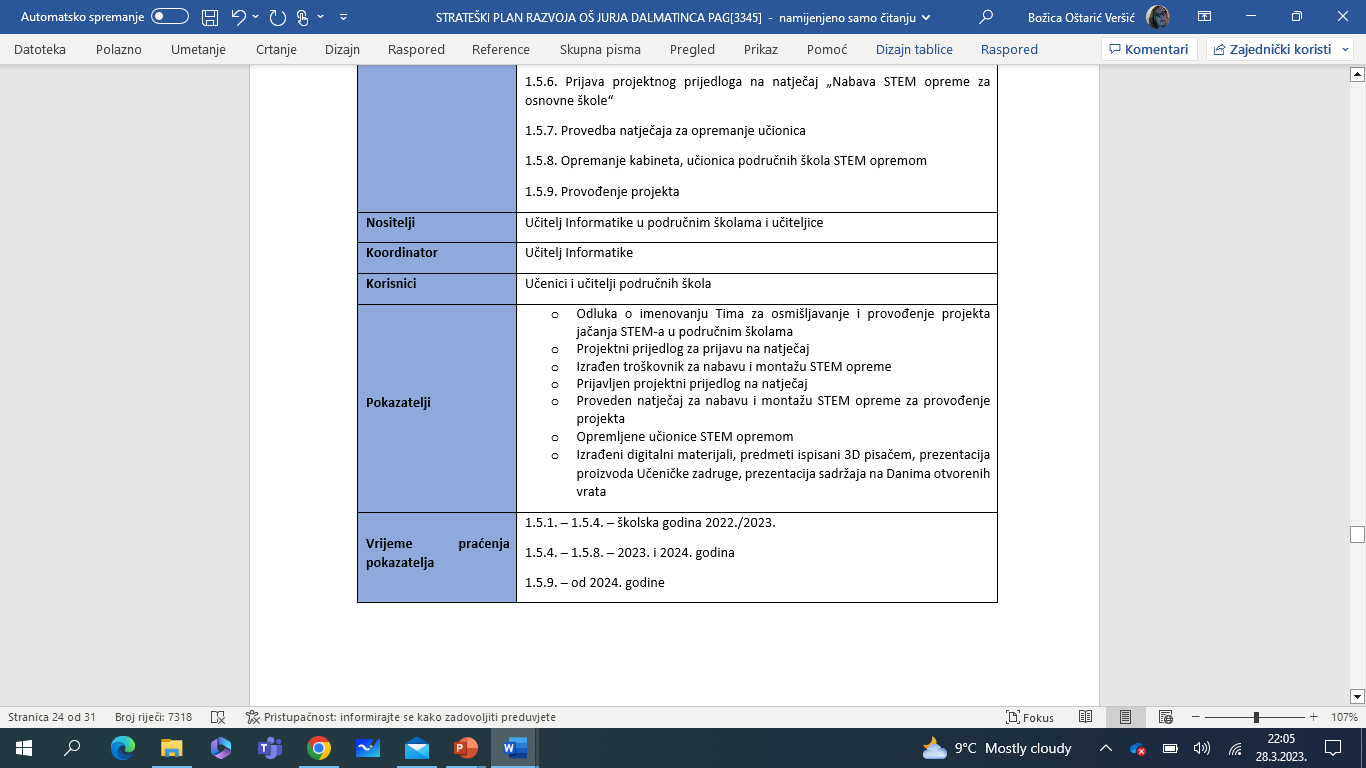 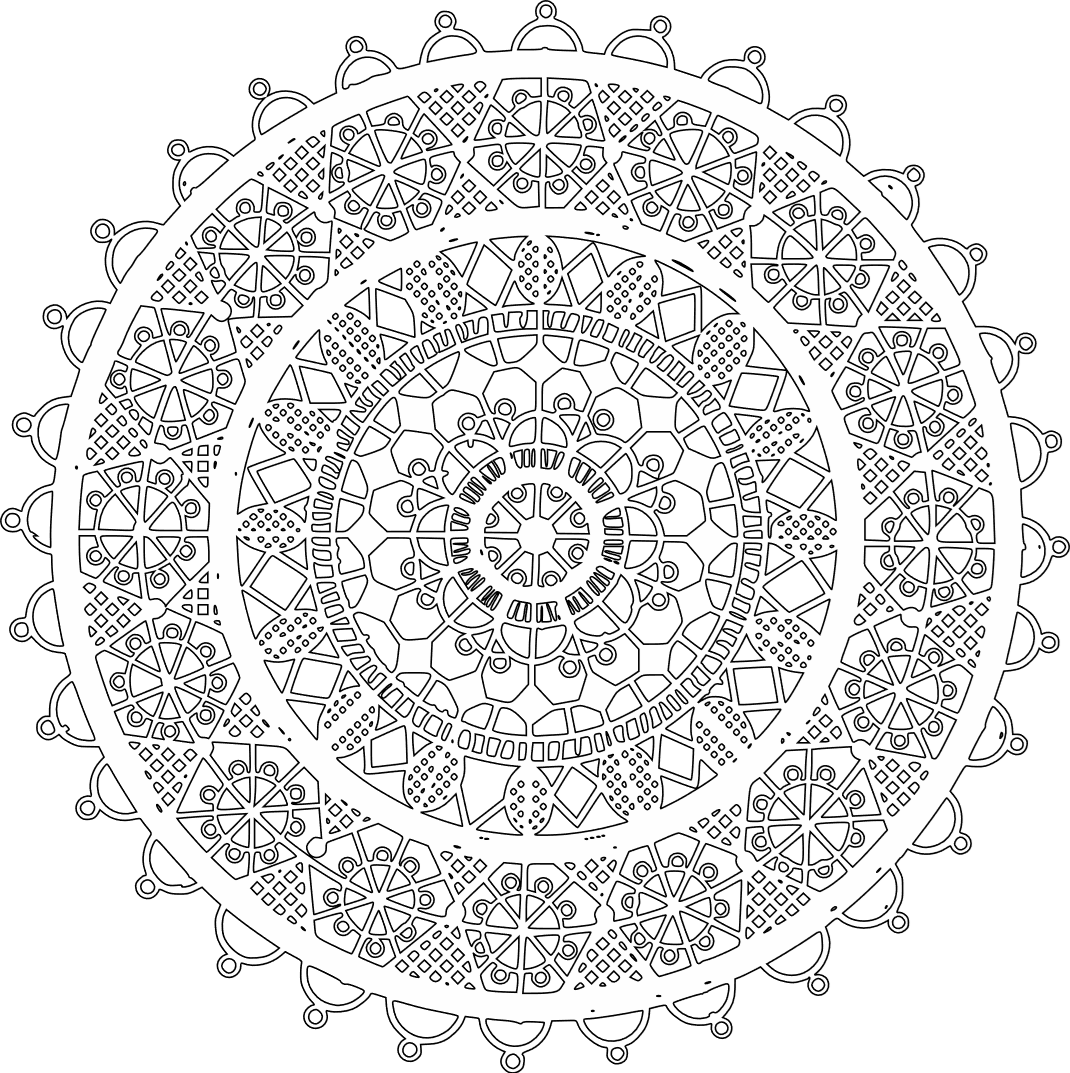 Strateški ciljevi
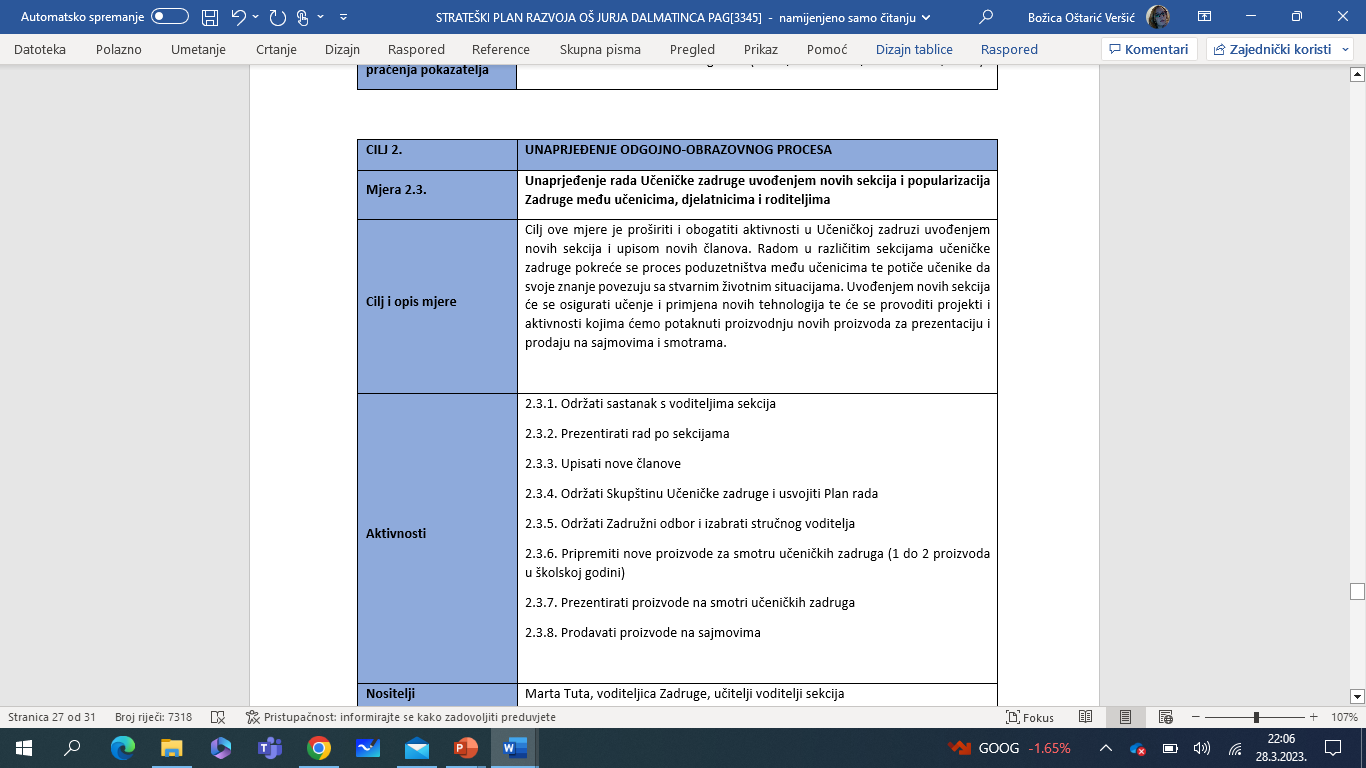 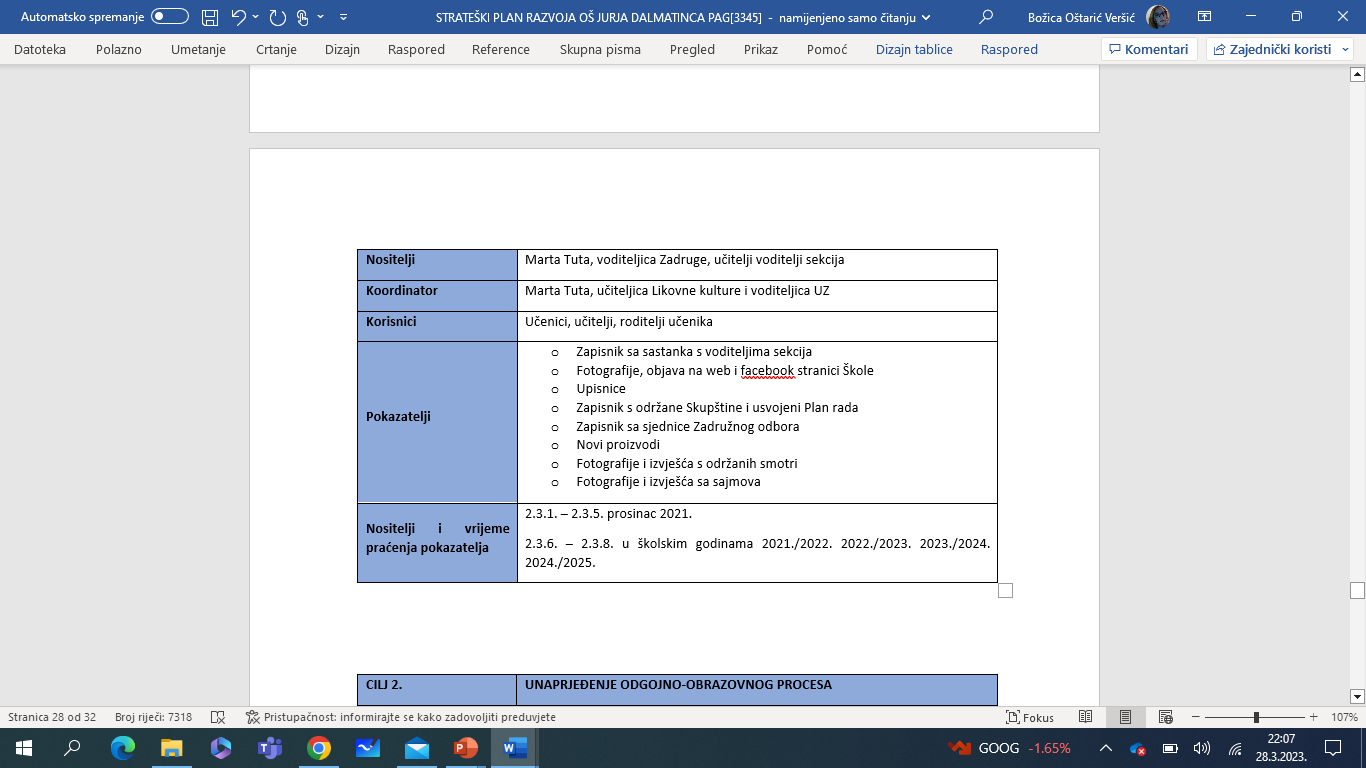 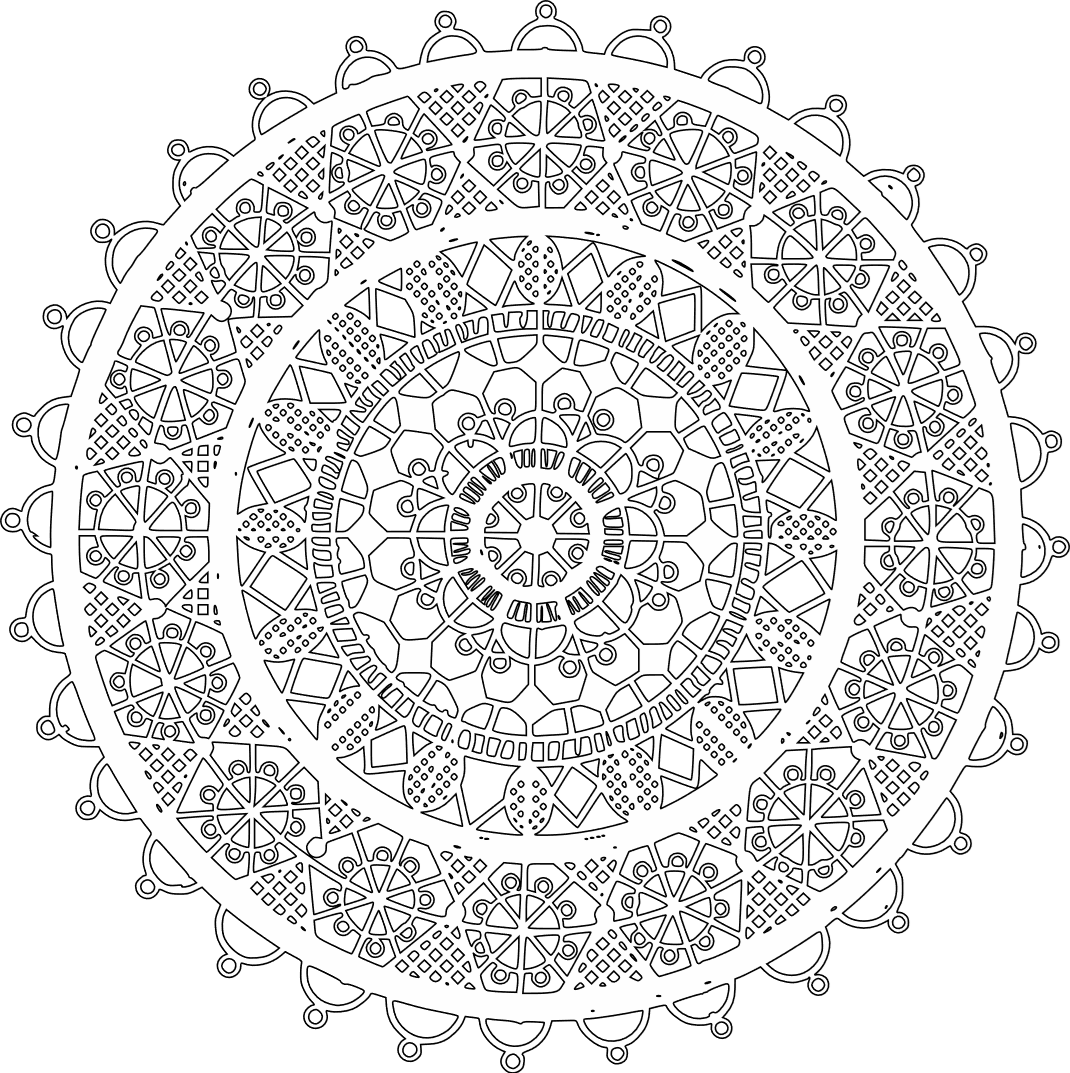 KOJE SU VAŠE SNAGE?
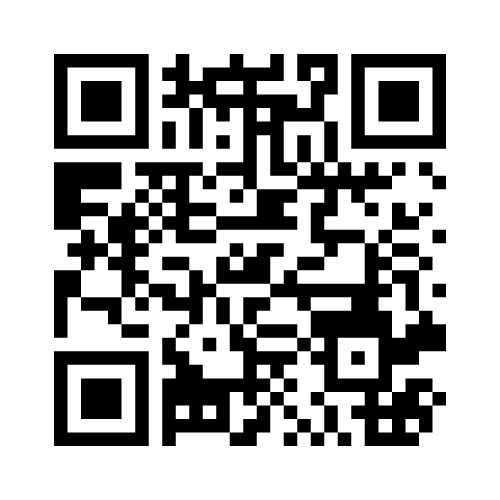 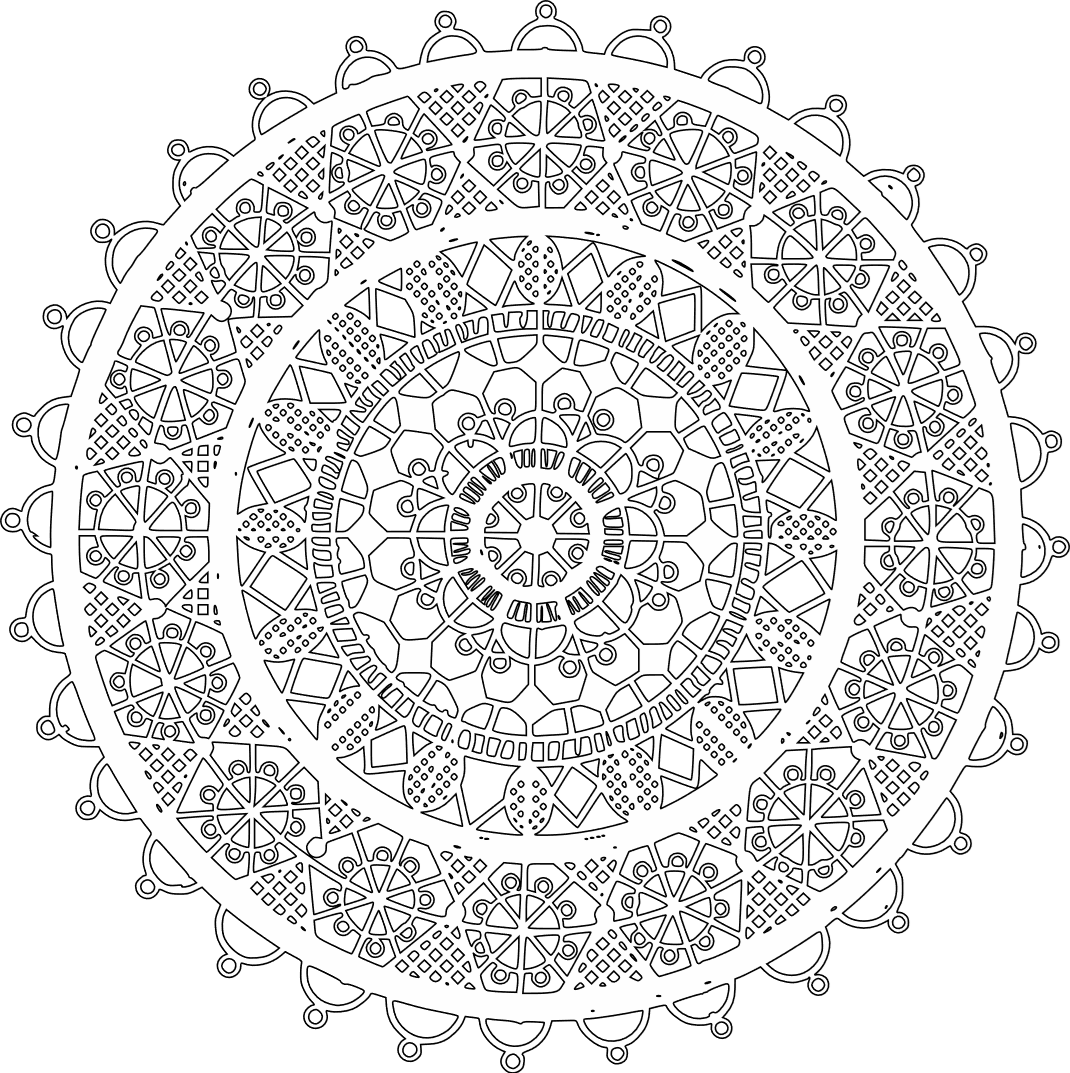 https://www.mentimeter.com/app/presentation/al895xfomkoss5eqjbw3m52ekfp368tr
KOJE SU VAŠE SLABOSTI?
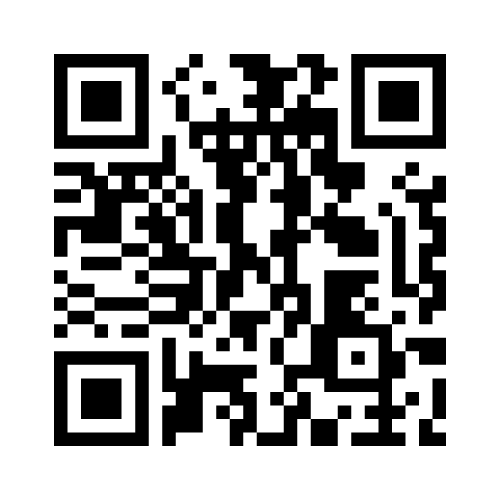 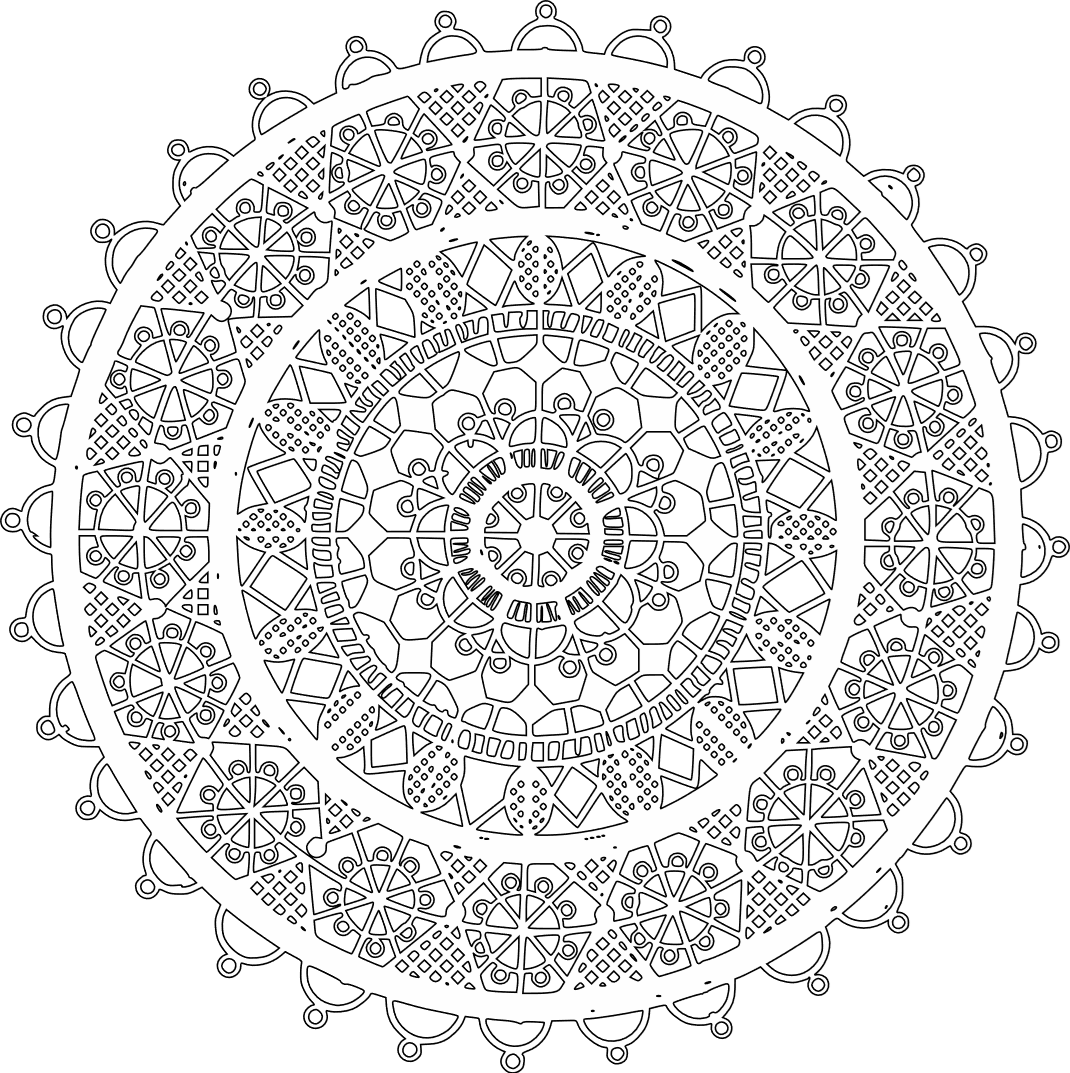 https://www.mentimeter.com/app/presentation/aloav46mnsow2jb4o41heb7x5wxpj35x
5. ZAKLJUČak
Učionica Informatike
POSLIJE
PRIJE
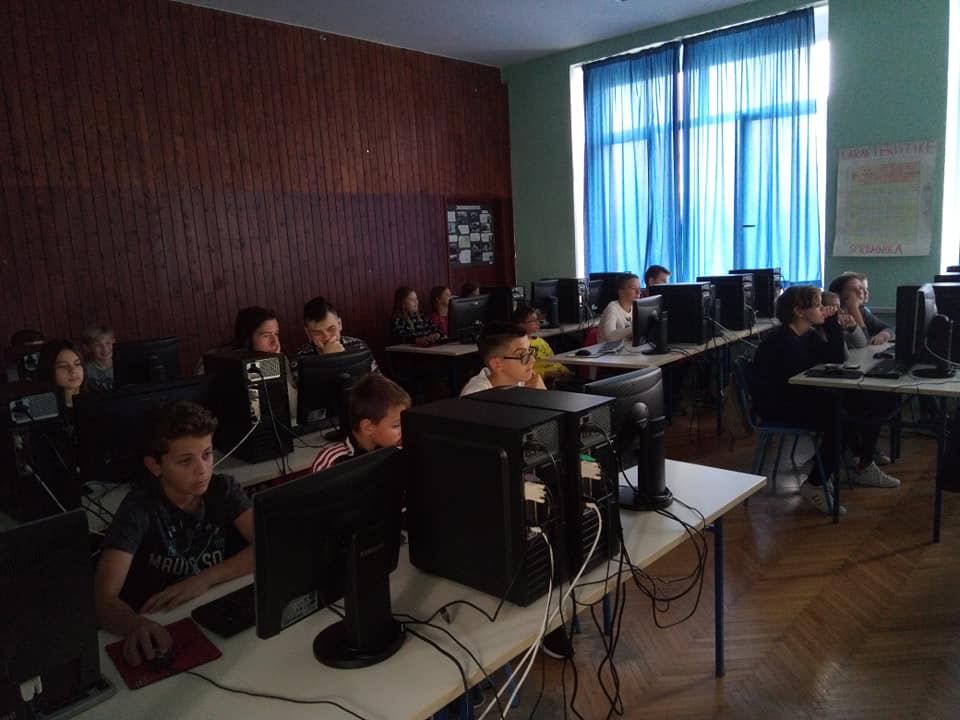 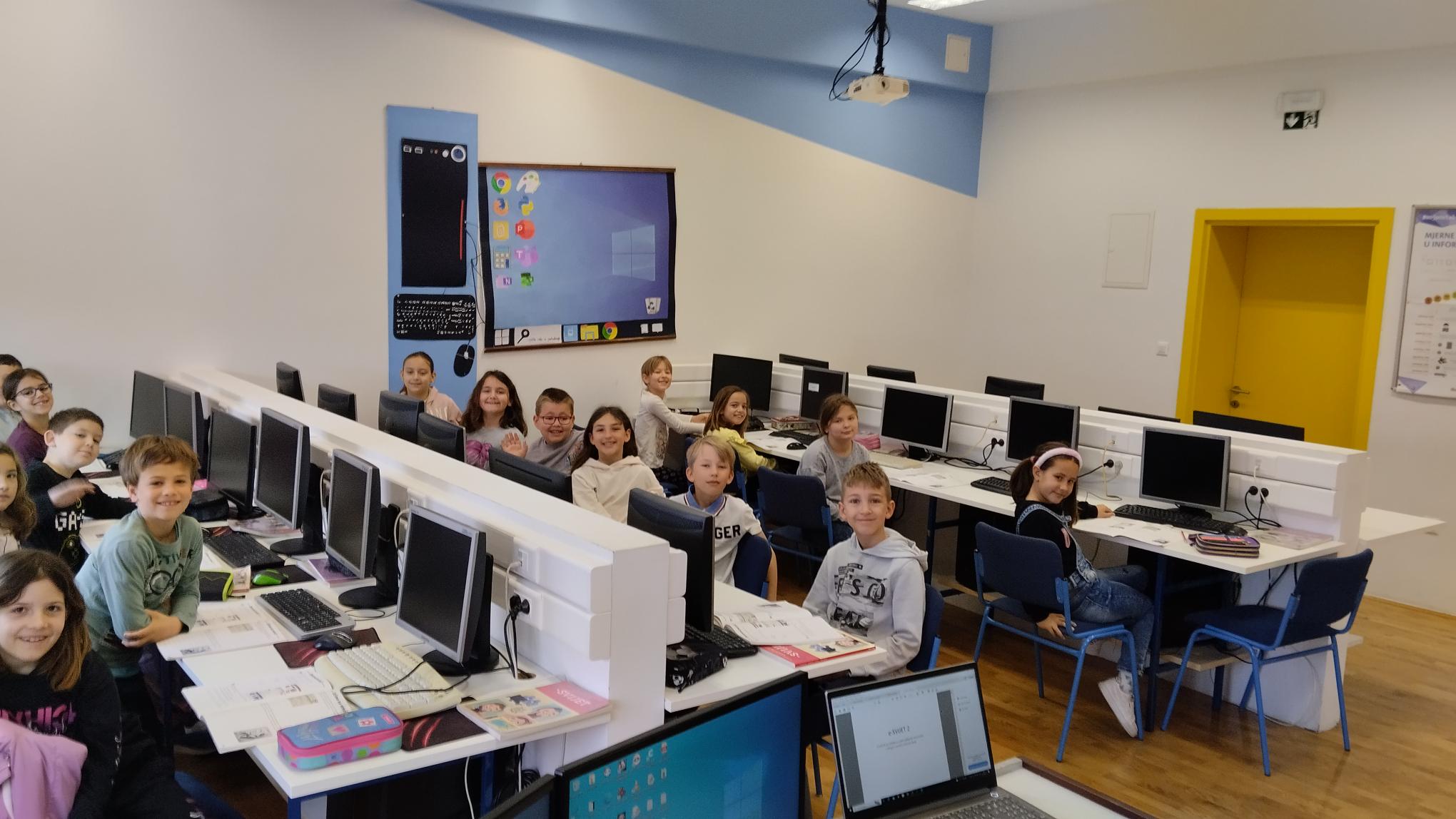 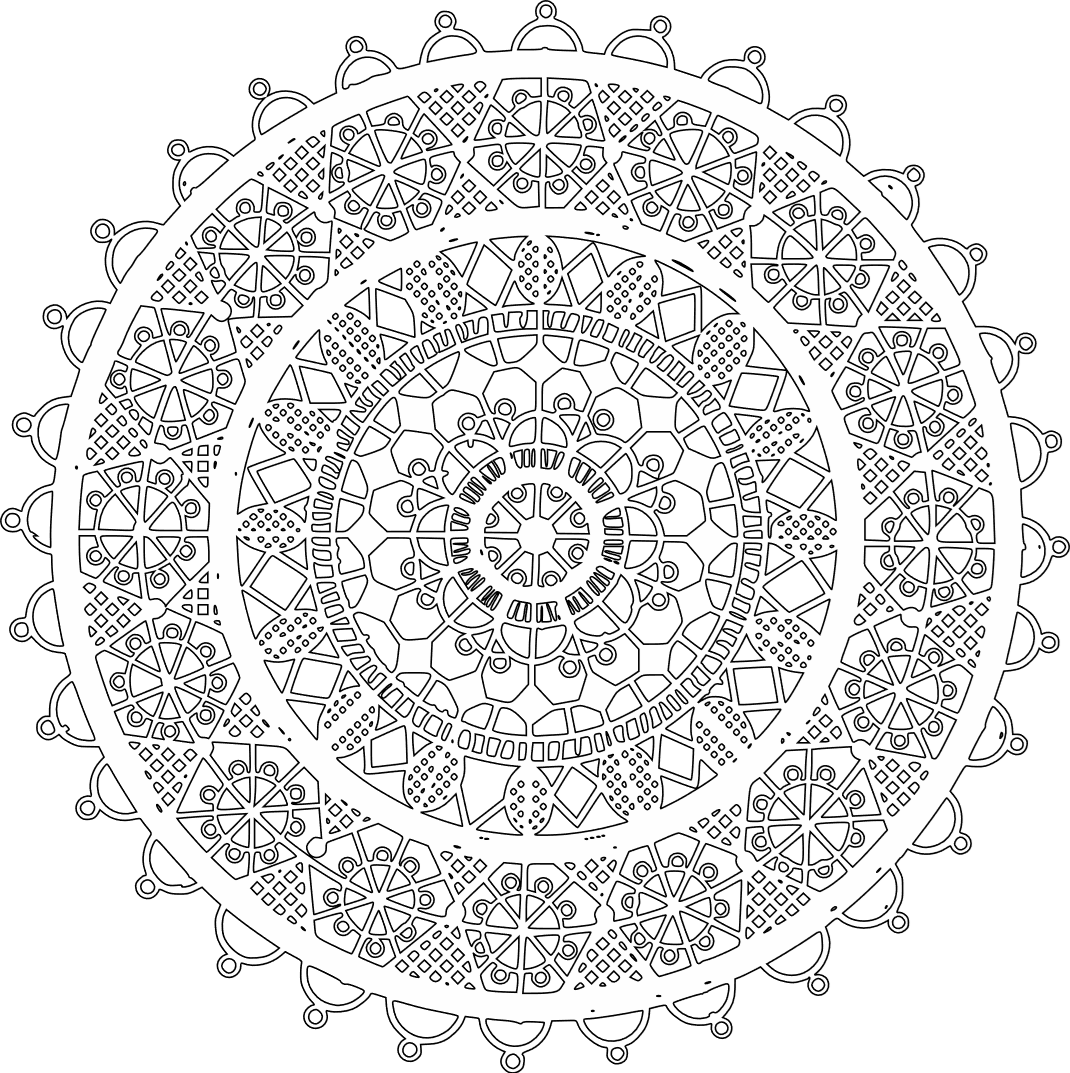 Učionice
POSLIJE
PRIJE
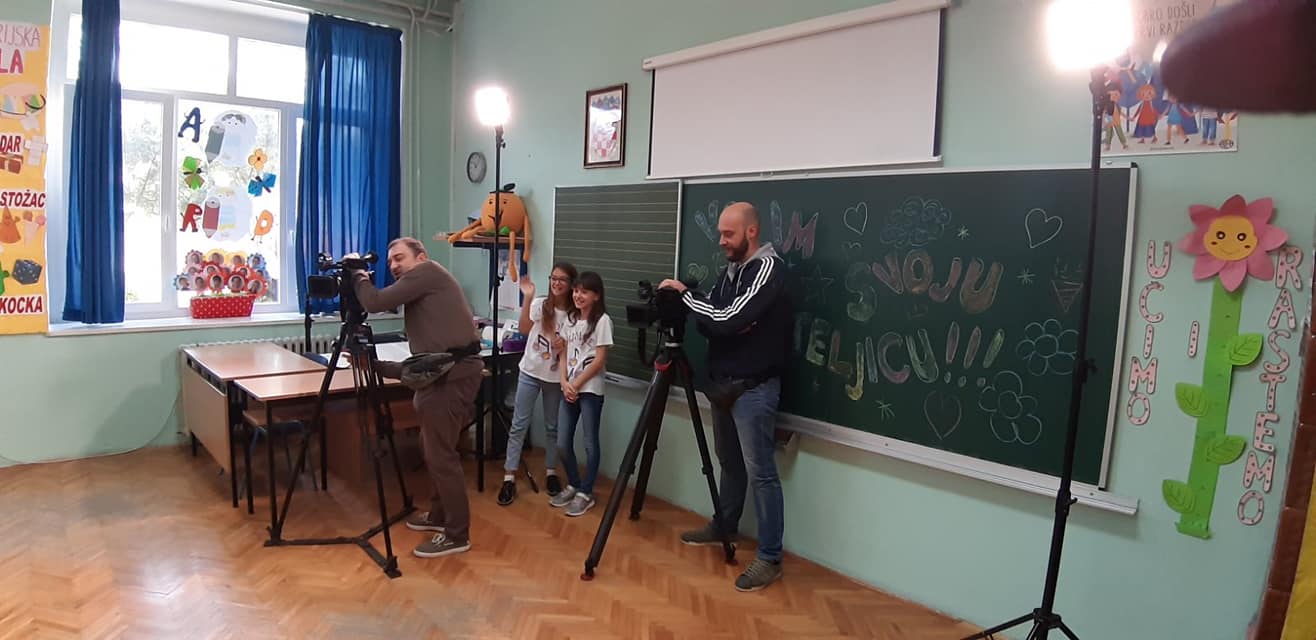 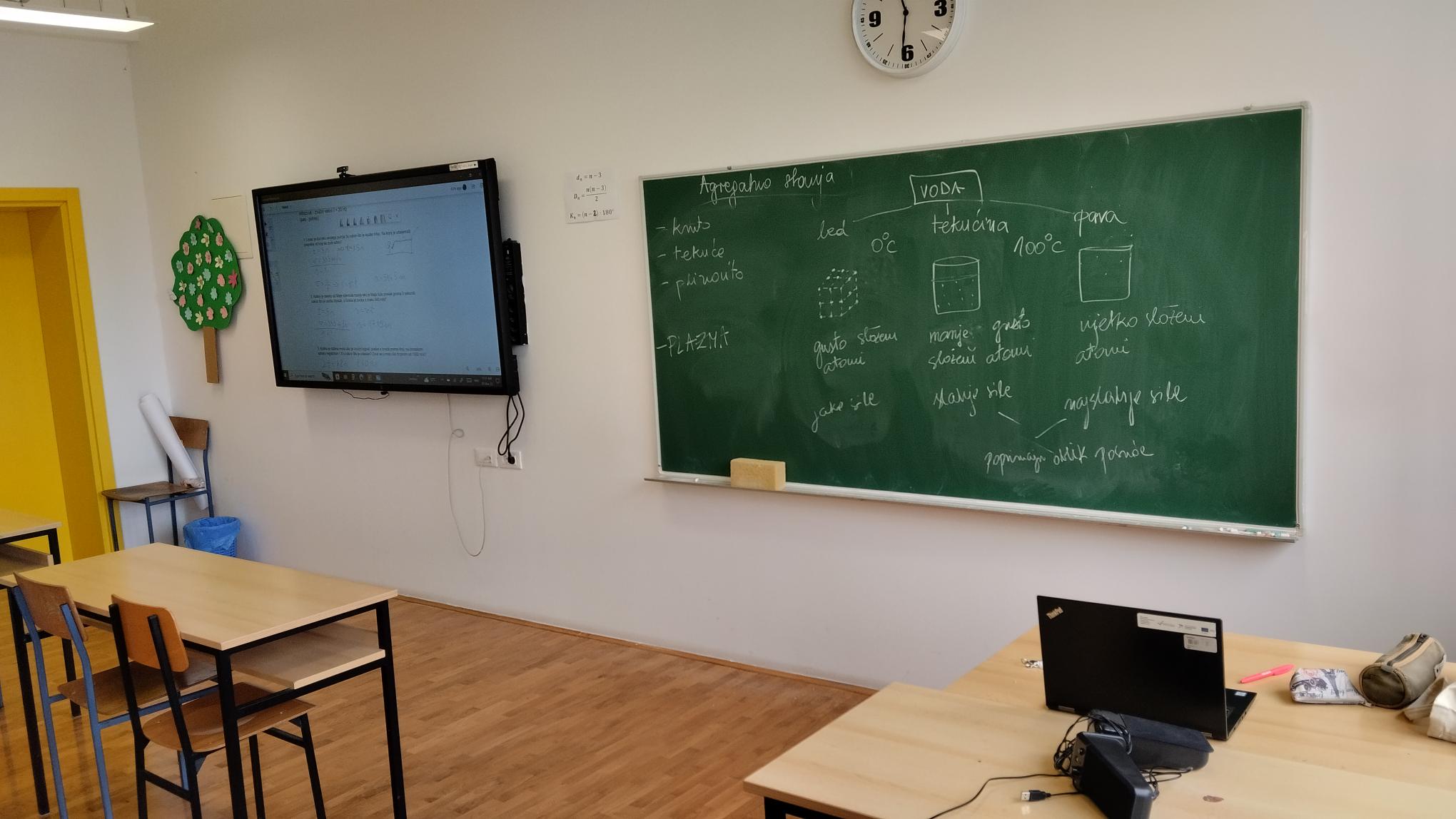 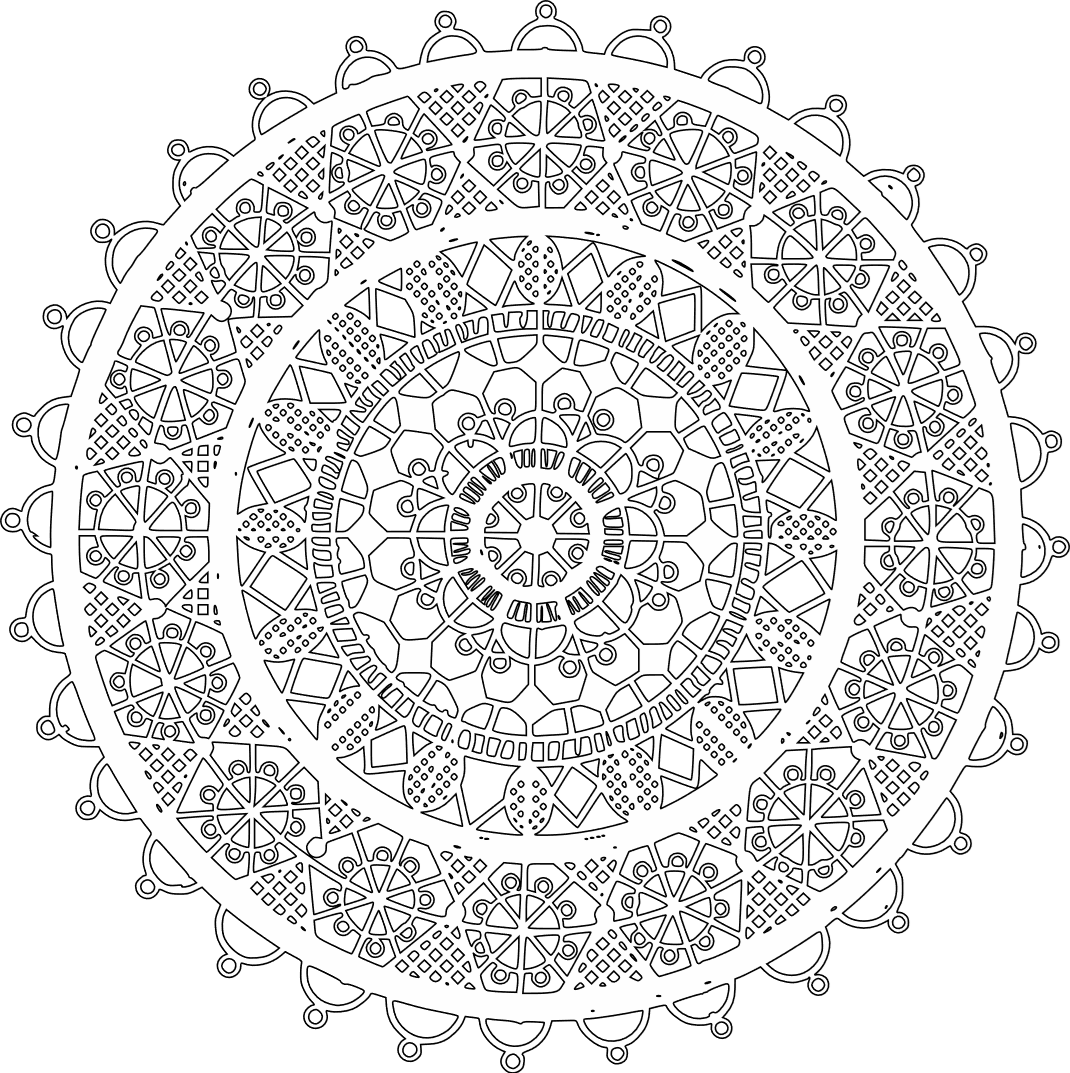 Hvala na pažnji!
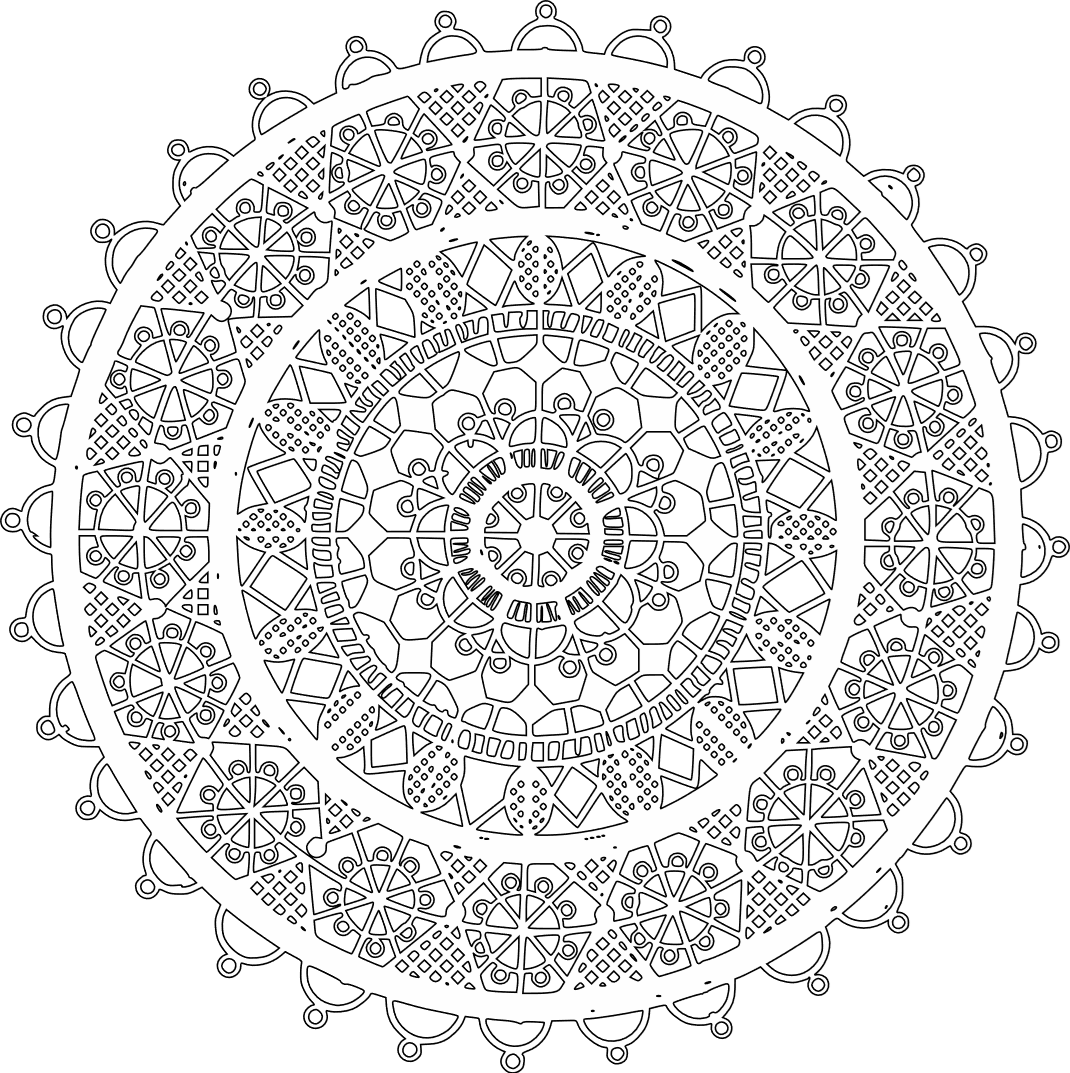